[Speaker Notes: The hand-writing words, nickname for product:
WOL/WOW Helper

Subtitle:
QWU-100 makes you Wake On WAN easily when you go out and wake up the remote device.]
Explore The Best Remote Wake-Up Assistant There Is!
Why Do You Need To Use QuWakeUp?
How Was WOL/WOW Done Before?
QuWakeUp Can Remote Wake-Up Easily
QuWakeUp User Interface Introduction
Situational Comparison Before/After QuWakeUp
[Speaker Notes: The best remote wake-up helper you can have
Why do you need to use QuWakeUp?
How to WOL/WOW in past?
QuWakeUp can remote wake-up easily
QuWakeUp user interface introduction
Situational comparison before/after QuWakeUp]
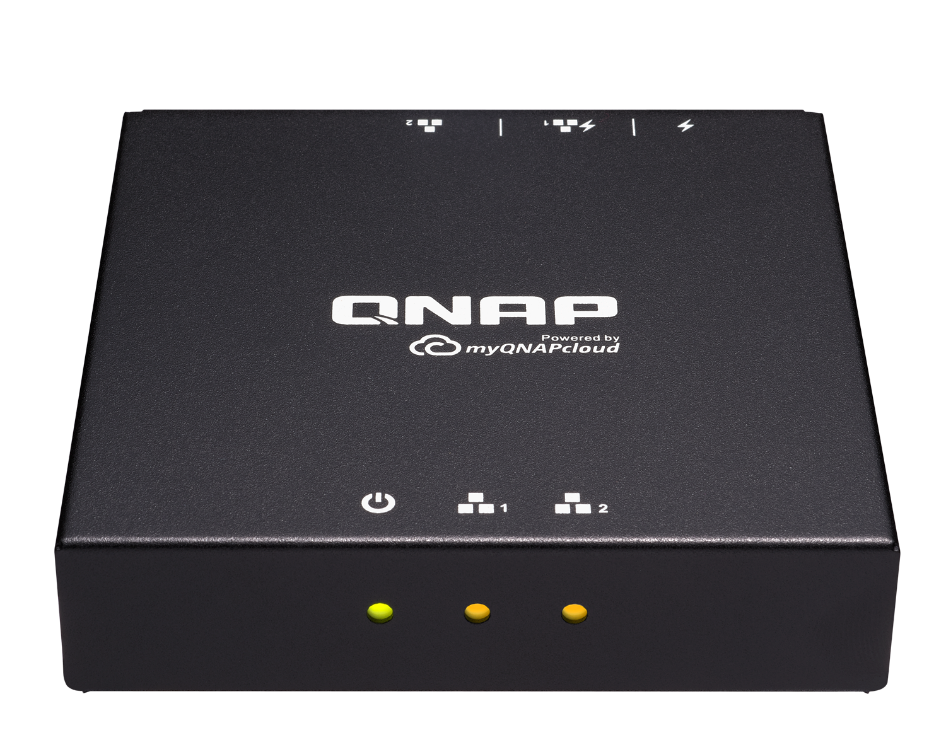 Why Do You Need To Use QuWakeUp?
[Speaker Notes: Why do you need to use QuWakeUp?]
How Did We Remotely Wake Up Devices Before?
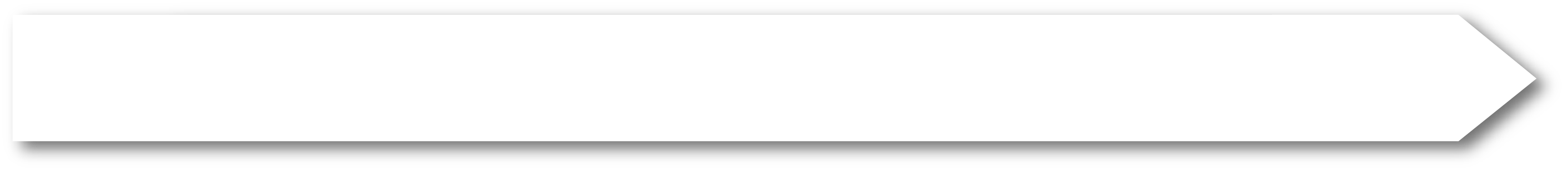 Had To Use Different "Remote Desktop Control" Software's.
Remote Wake-Up devices are not easy!
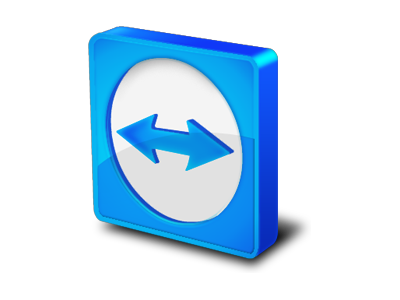 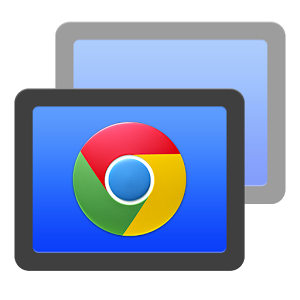 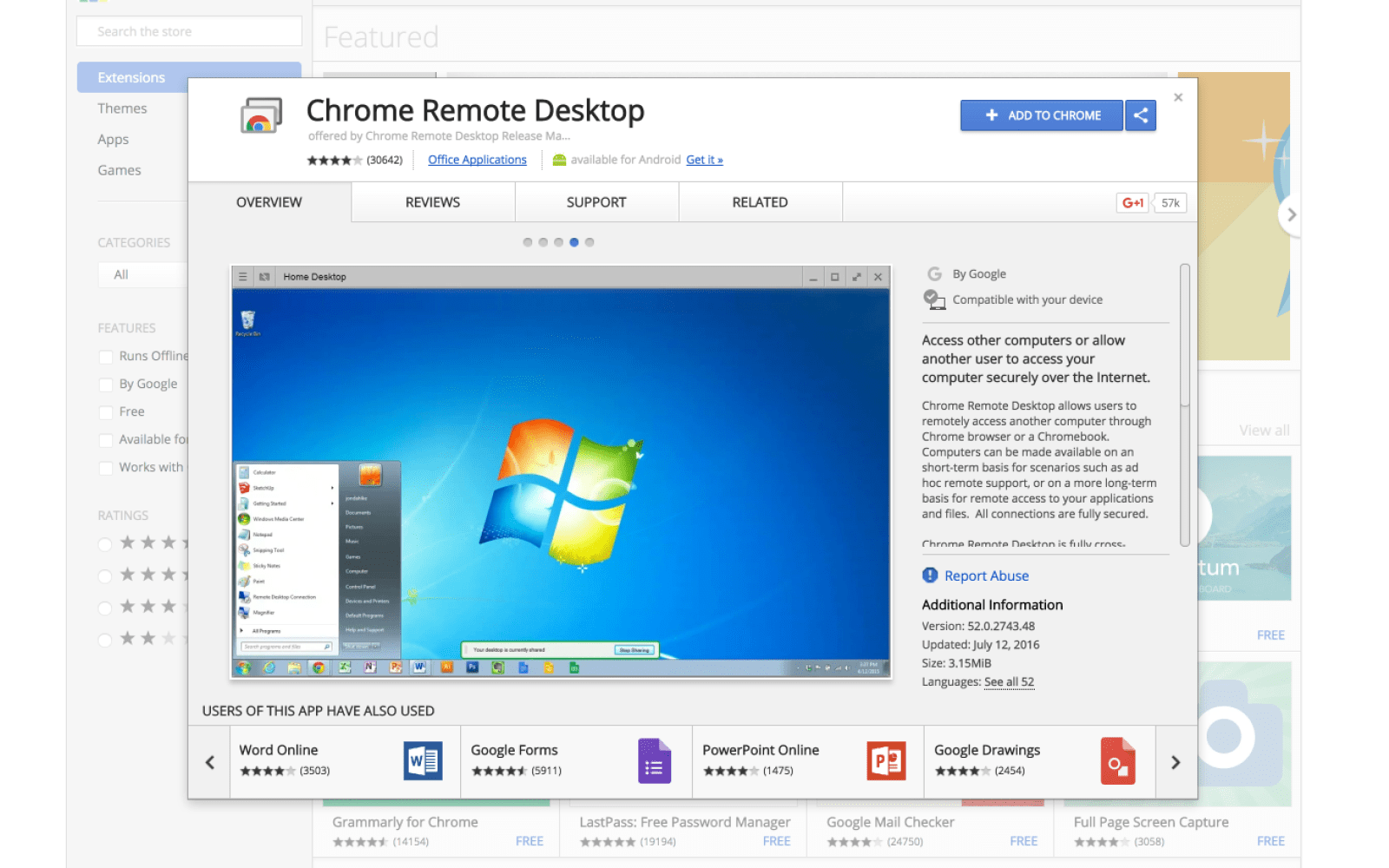 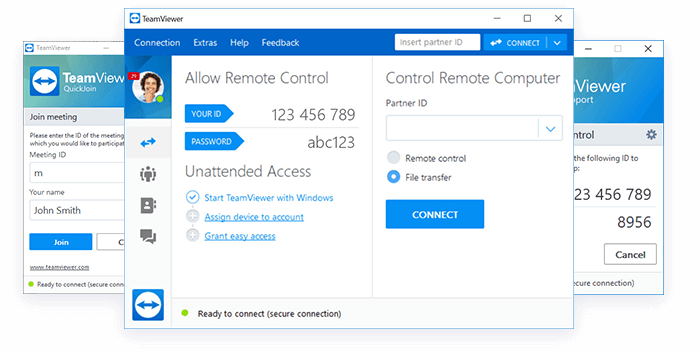 [Speaker Notes: How did we work remotely in the past?Use variety of "Remote Desktop Control" software, but...
Remote wake-up devices are not easy!]
NAS Home Users:          Traditional WOL Methods
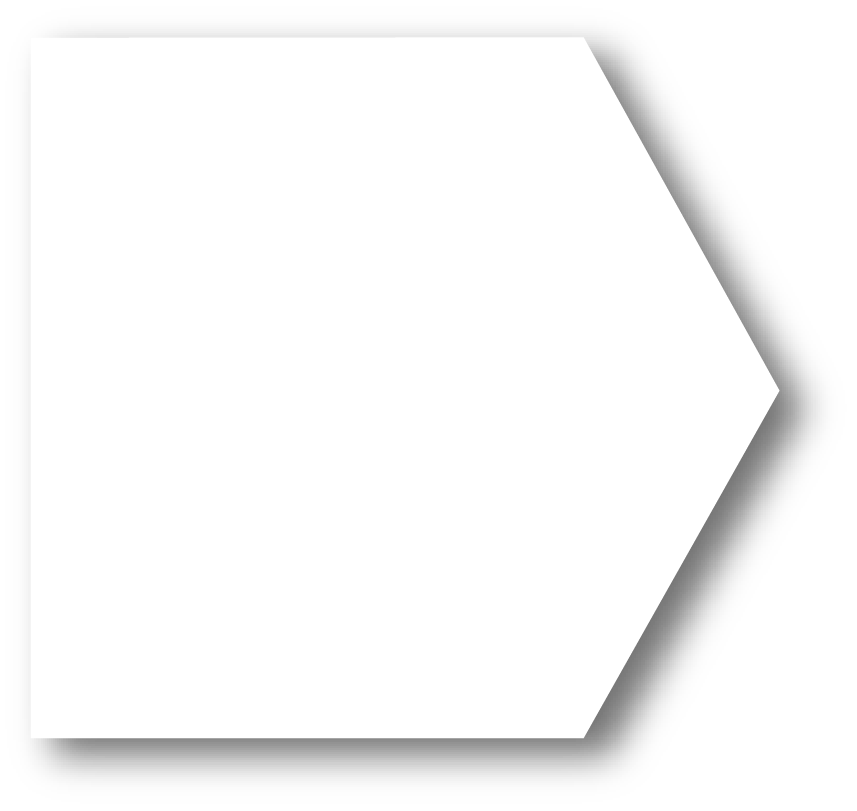 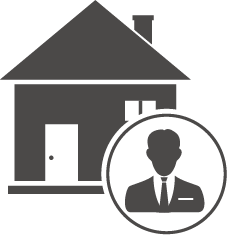 When you are not at home, you need to temporarily access the data:
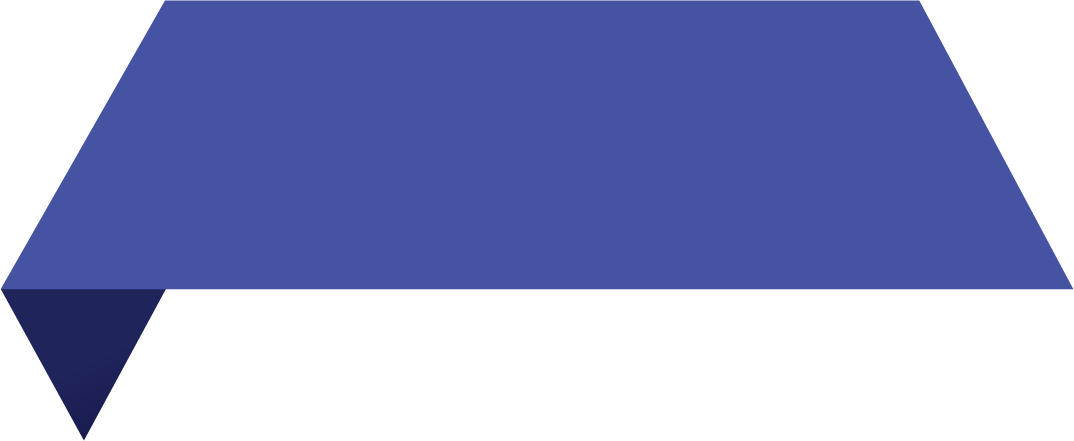 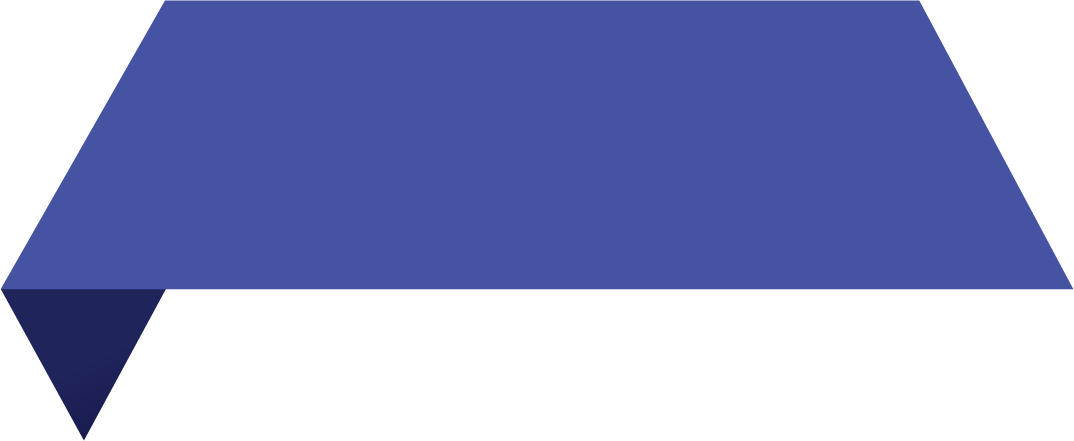 Power 
Consumption issue
Call the family to 
turn on device
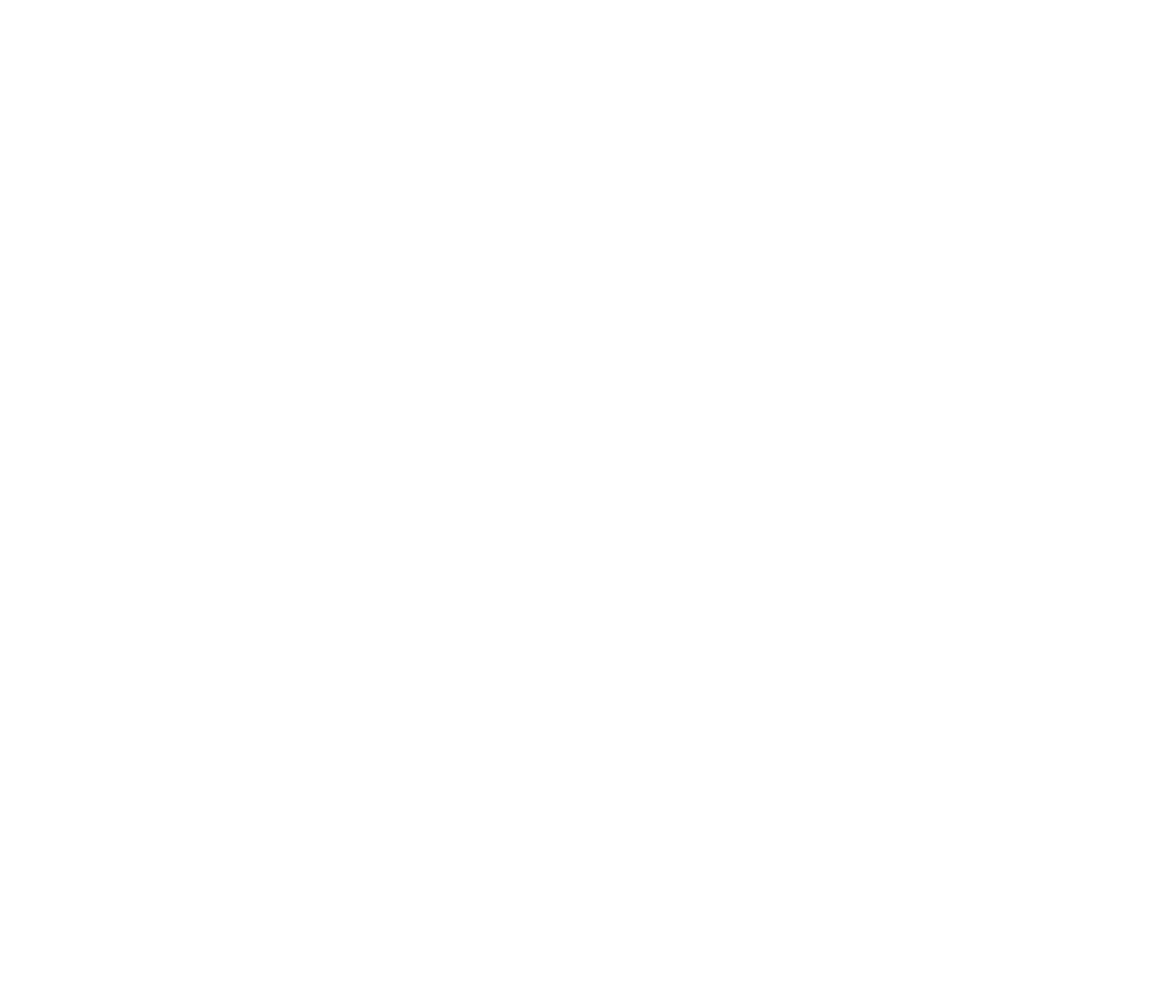 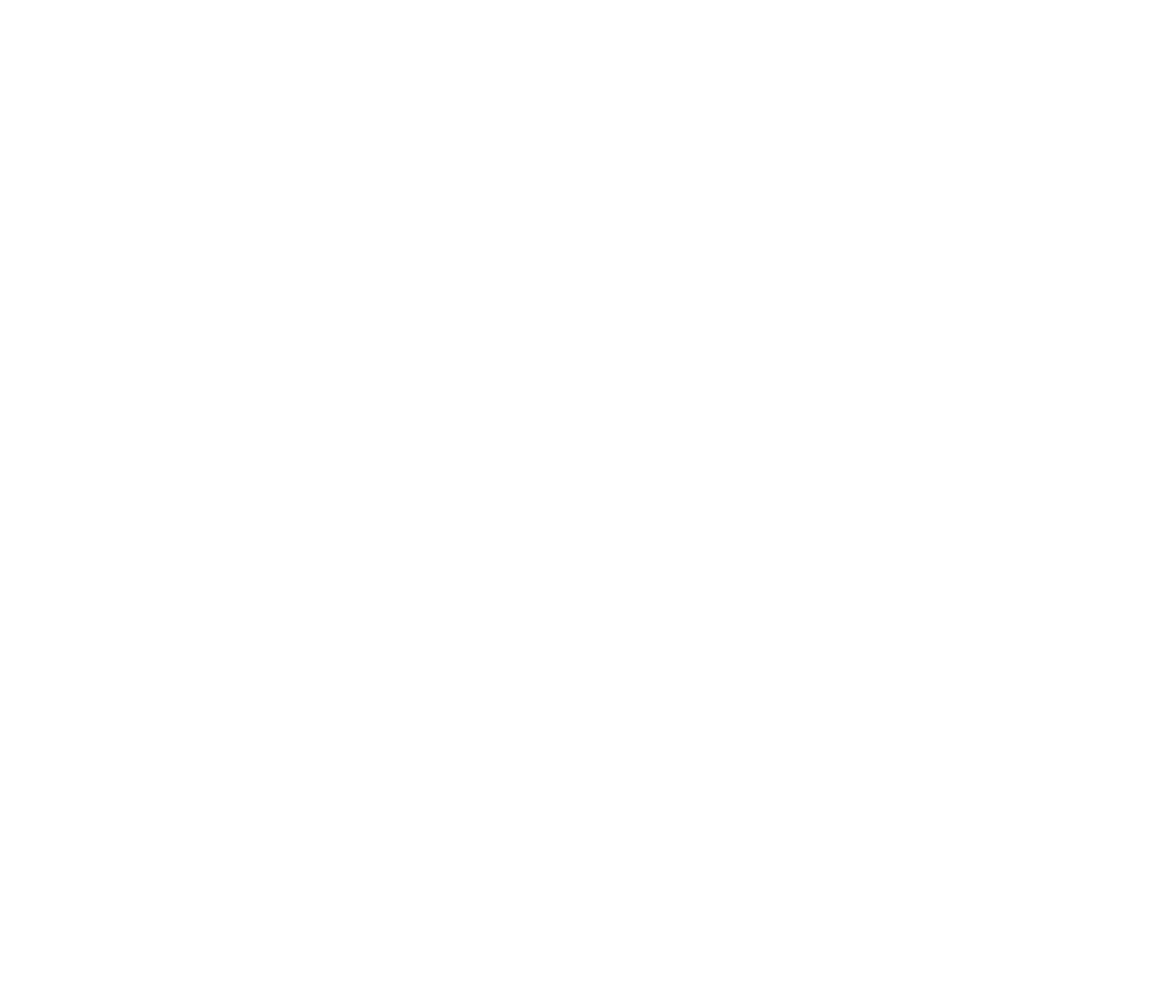 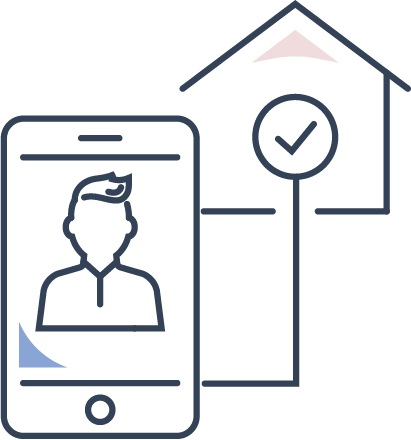 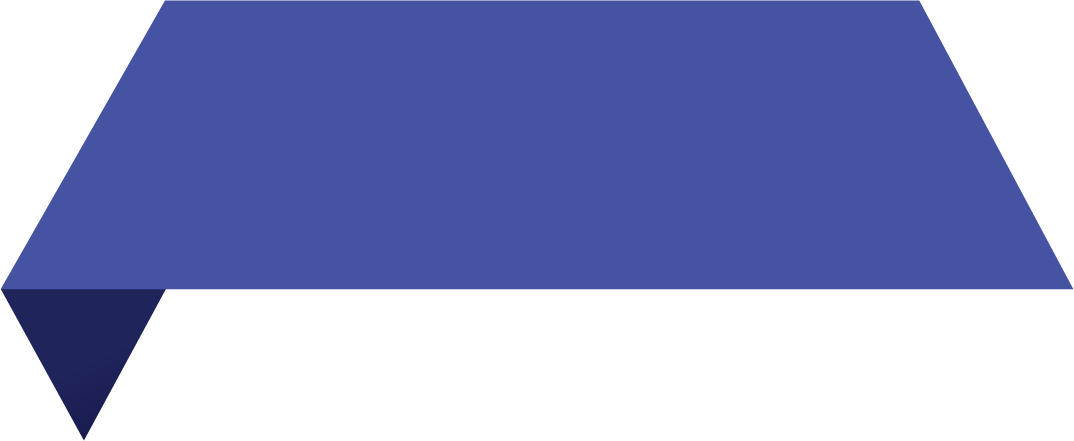 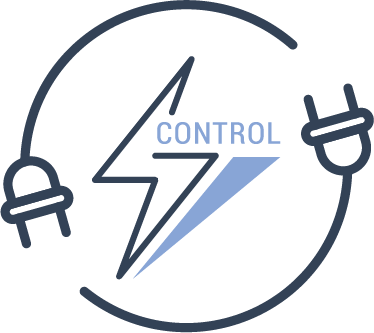 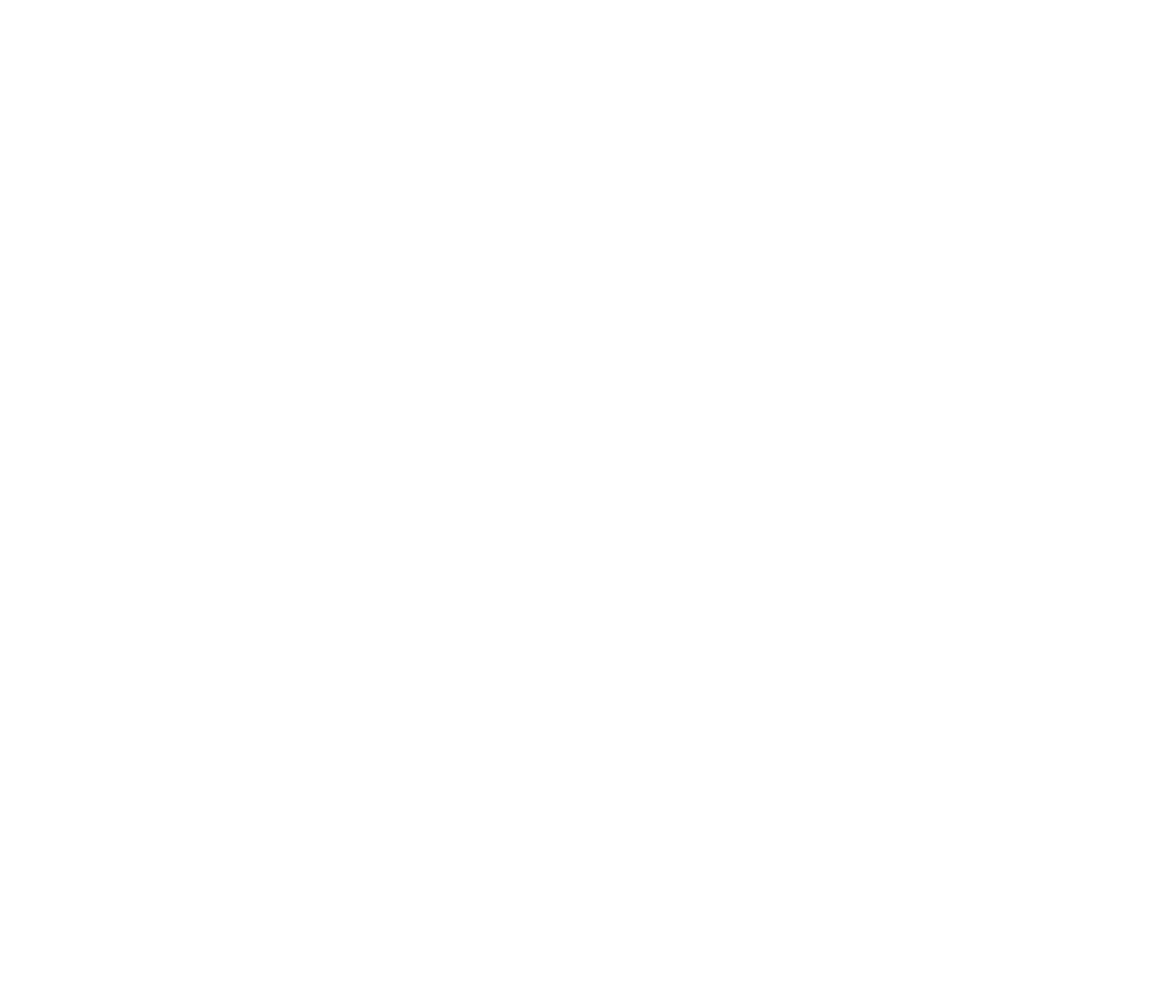 Keep online 24/7
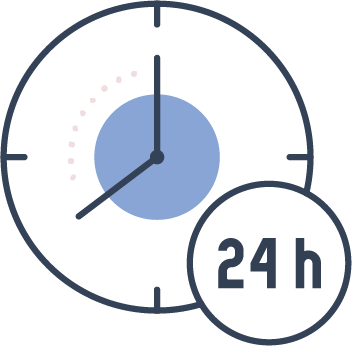 [Speaker Notes: If you are a NAS home user...
When you are not at home, you need to access the data temporarily...
Call the family to turn on device
Keep online 24/7
Power consumption issue]
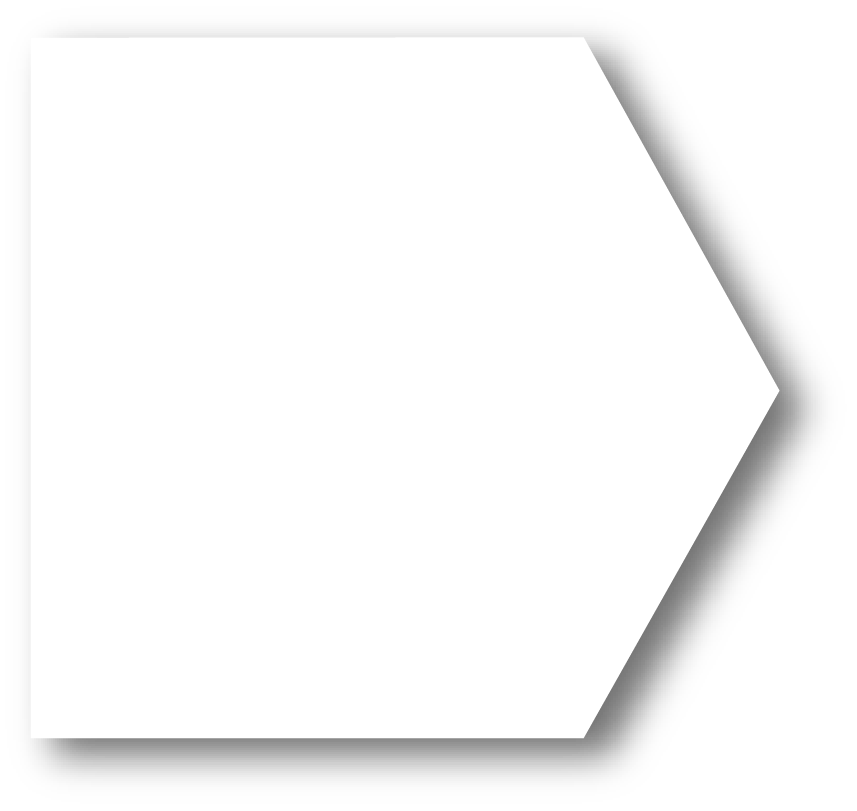 MIS Engineer: Traditional WOL Methods
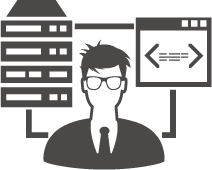 Managing hundreds of devices is not easy.
Notified late when device is out of situation
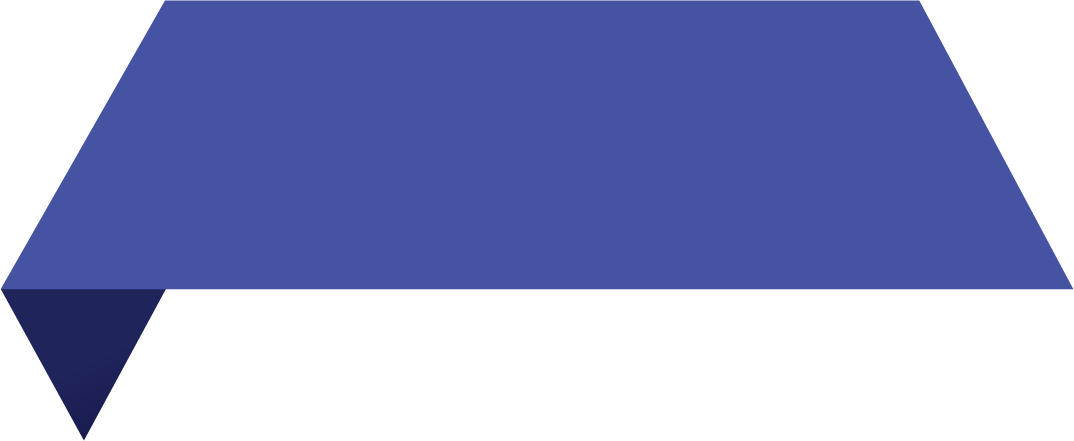 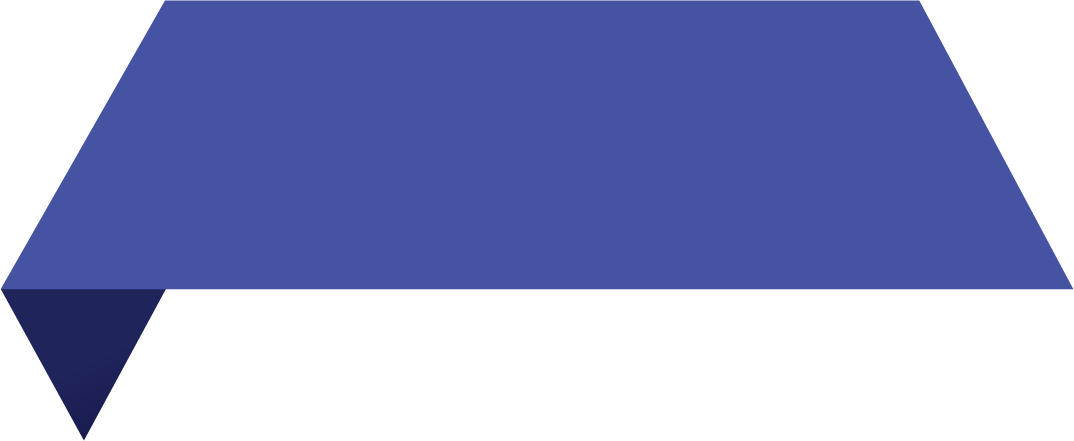 Difficult to track device connection
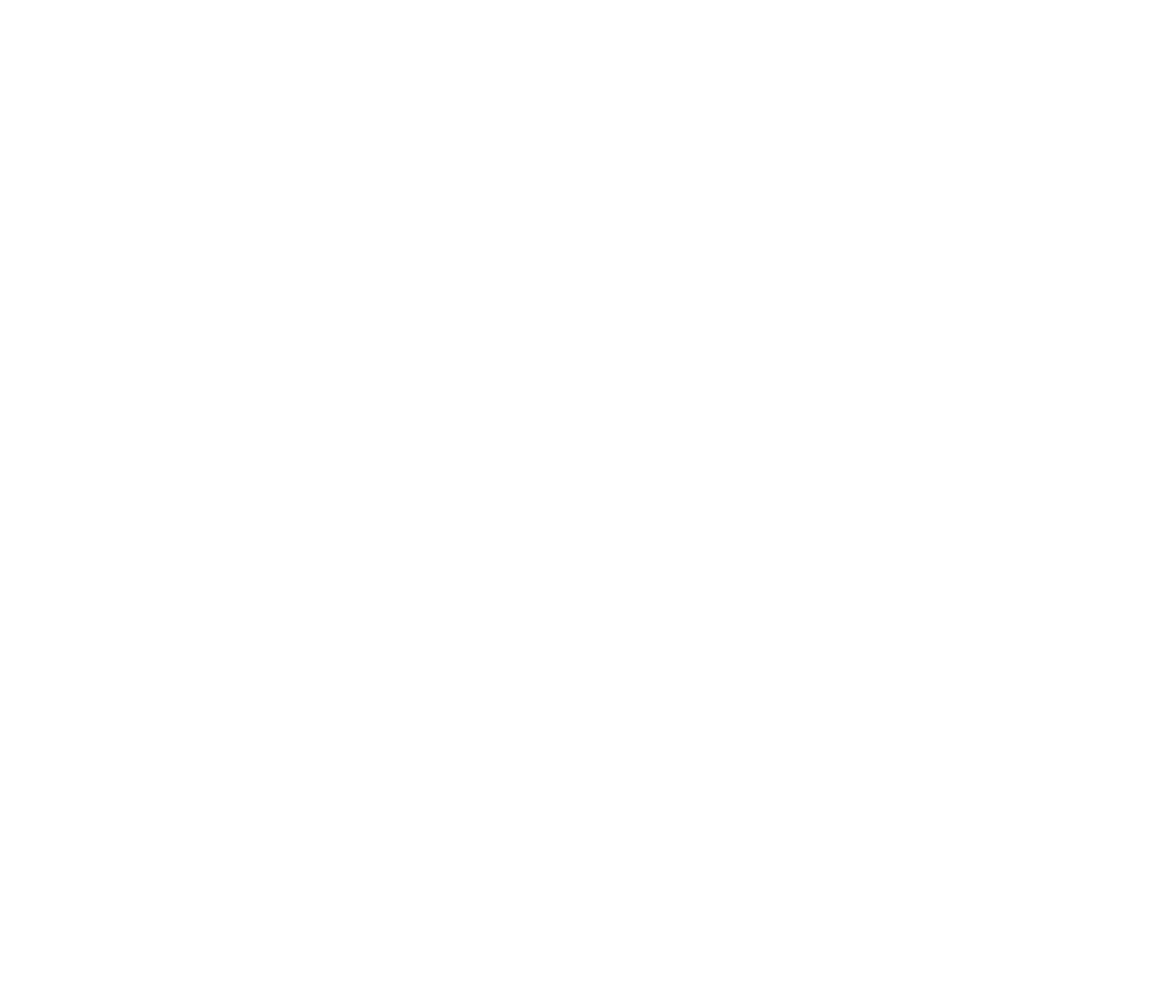 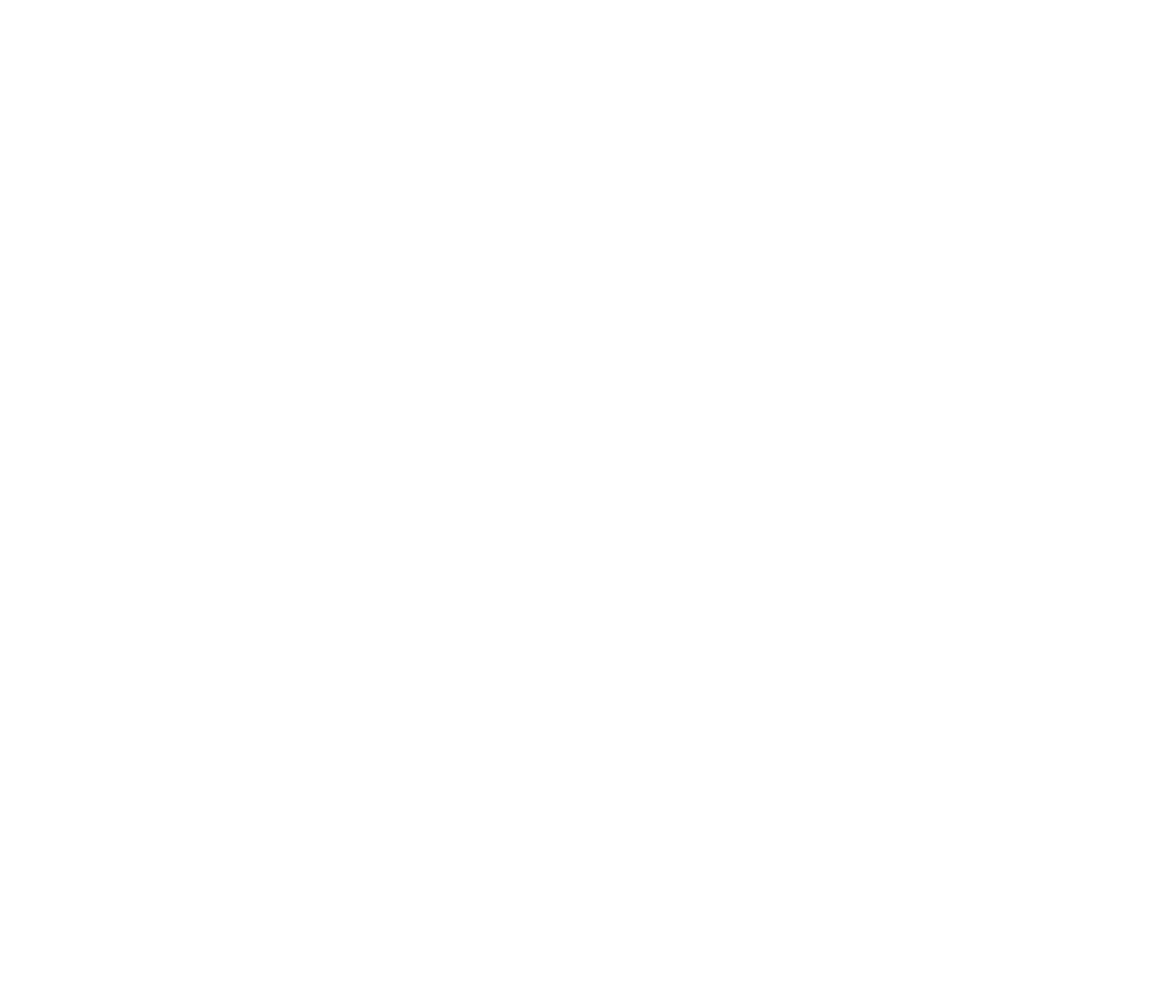 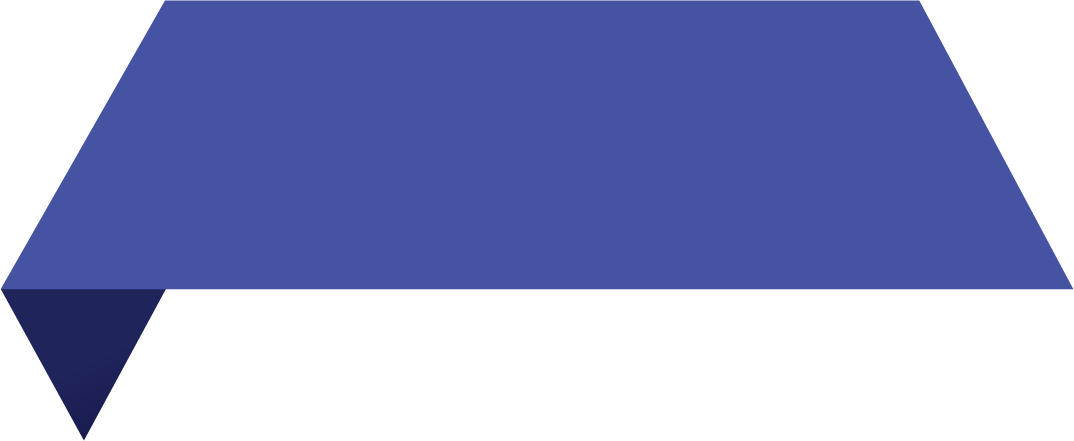 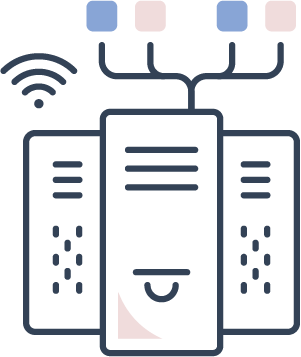 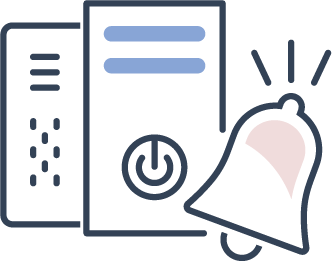 Personally boot each device after repair
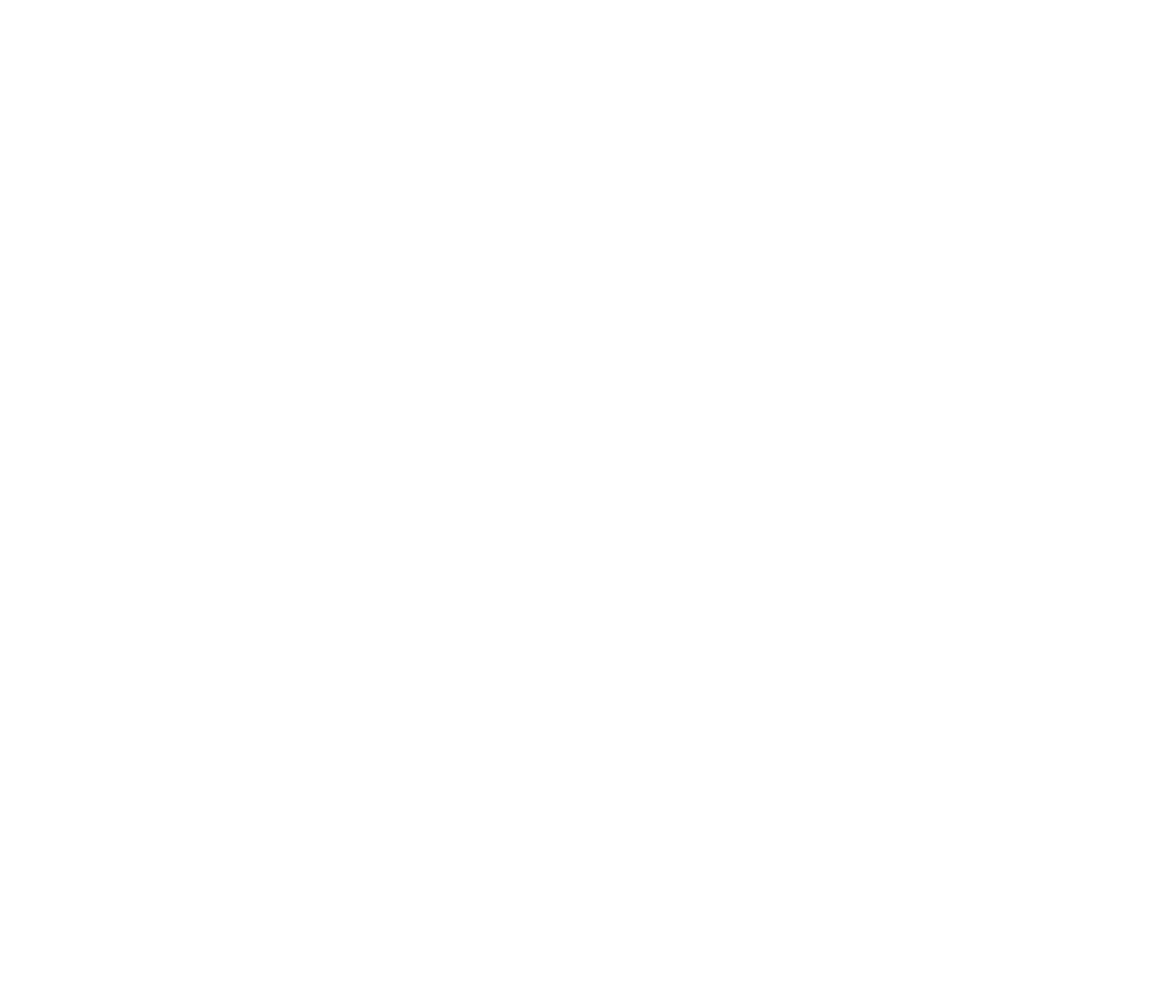 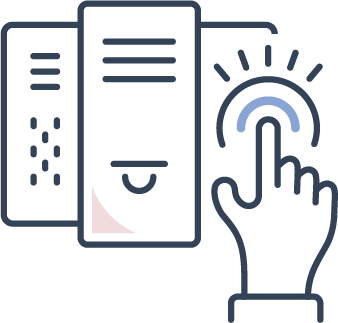 [Speaker Notes: If you are management of information system
Managing hundreds of devices is not easy...
Difficult to track device connection
Personally boot each device after repair
Notified late when device is out of situation]
All we need is "Someone" that:
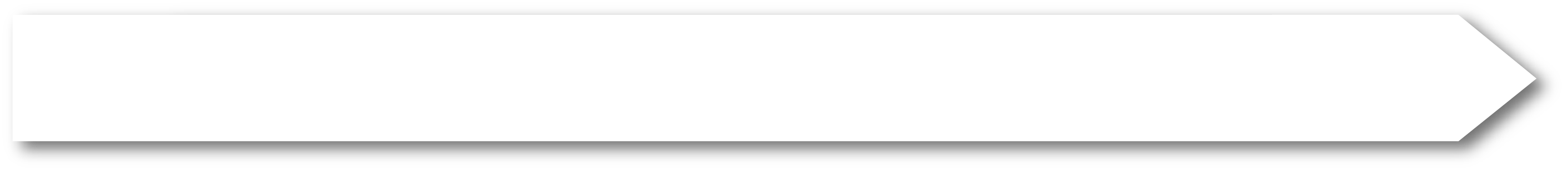 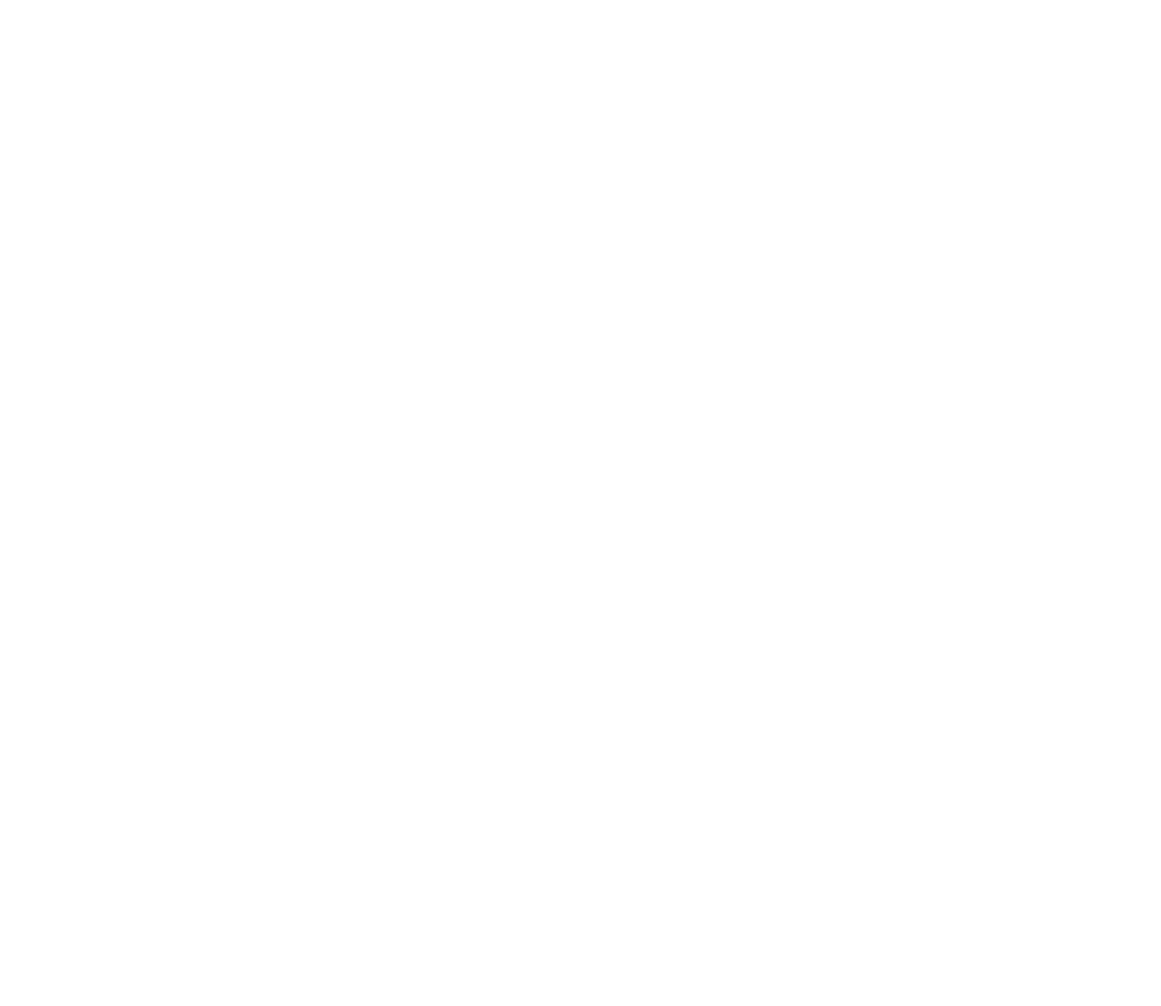 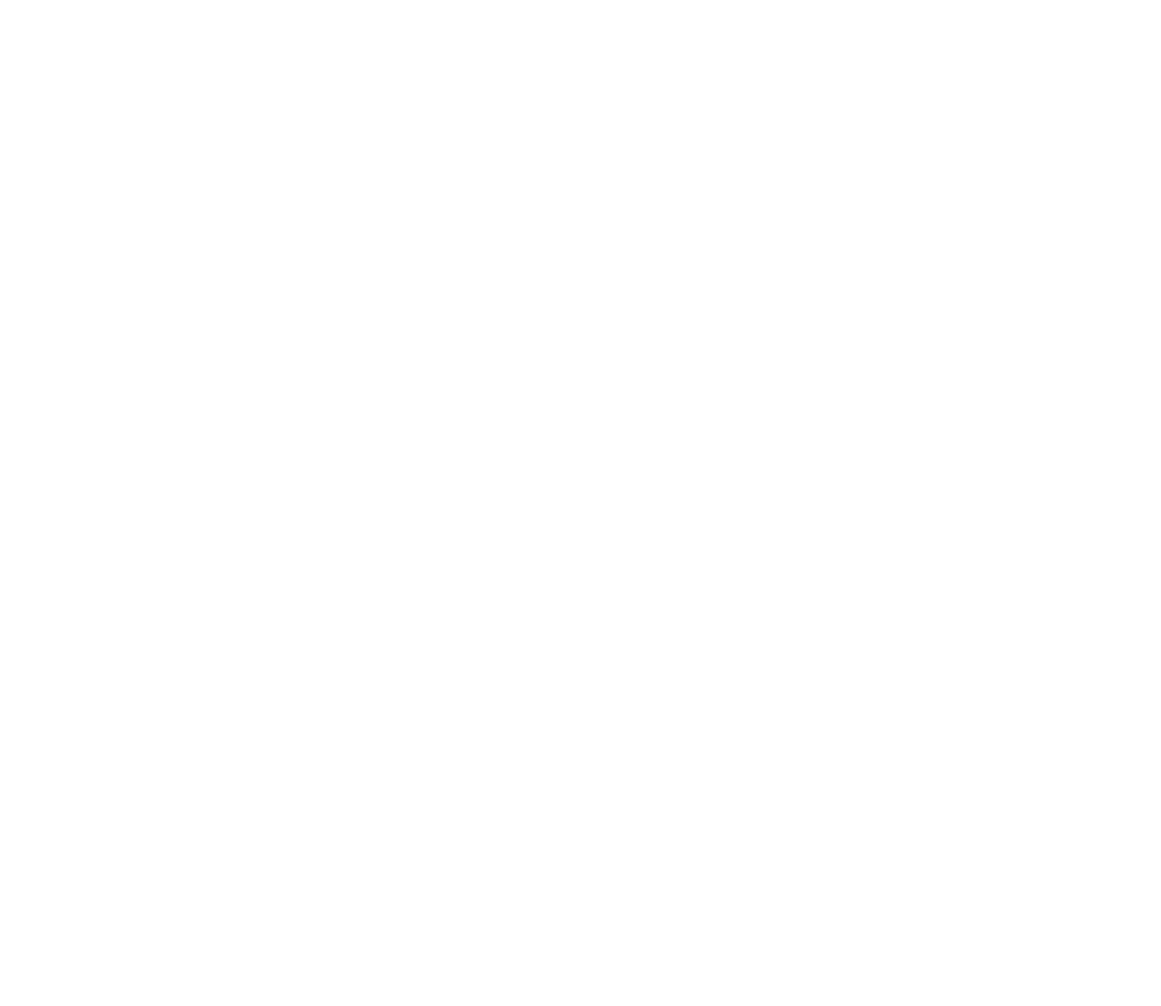 Can View connection status of each device on a single platform
Has a Flexible wake-up schedule
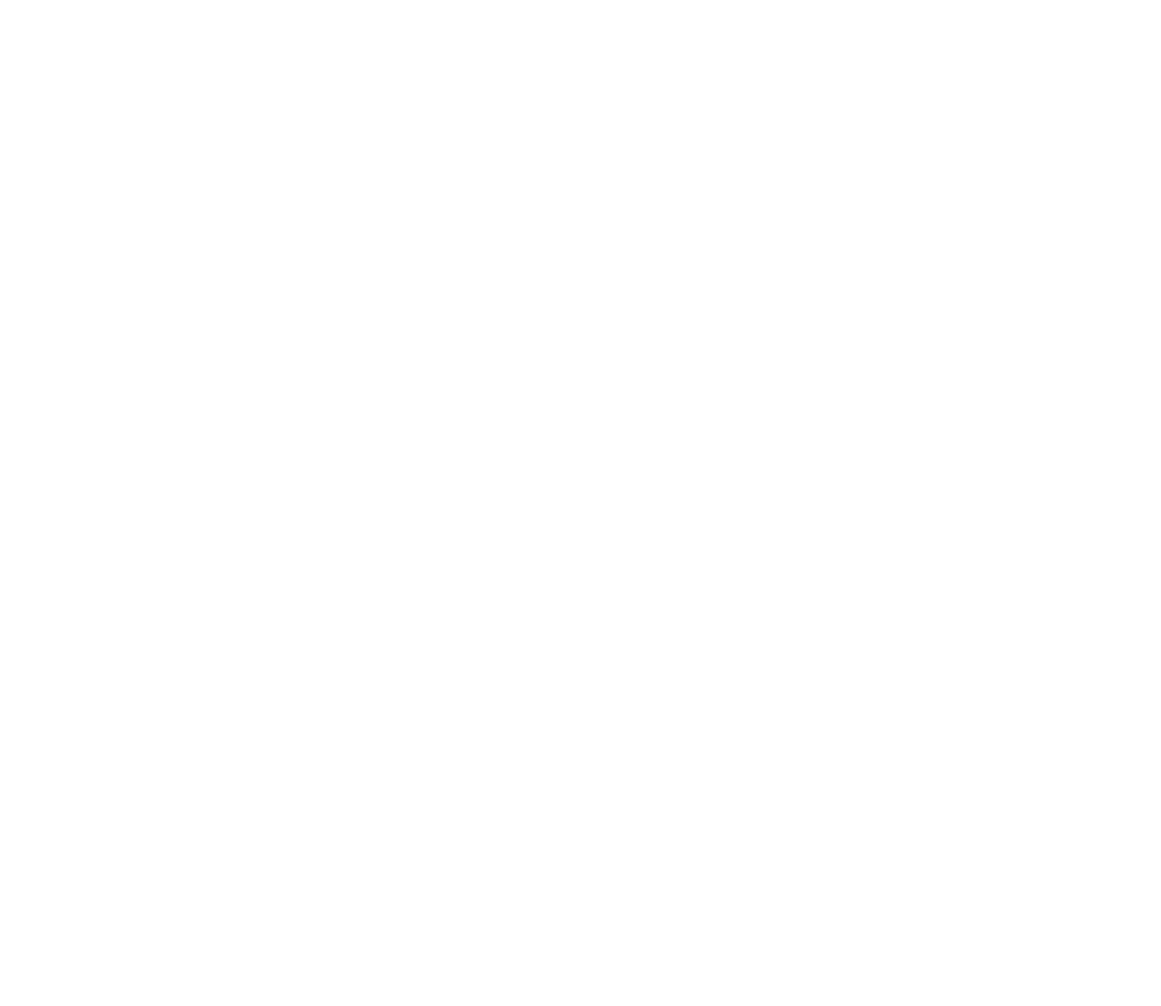 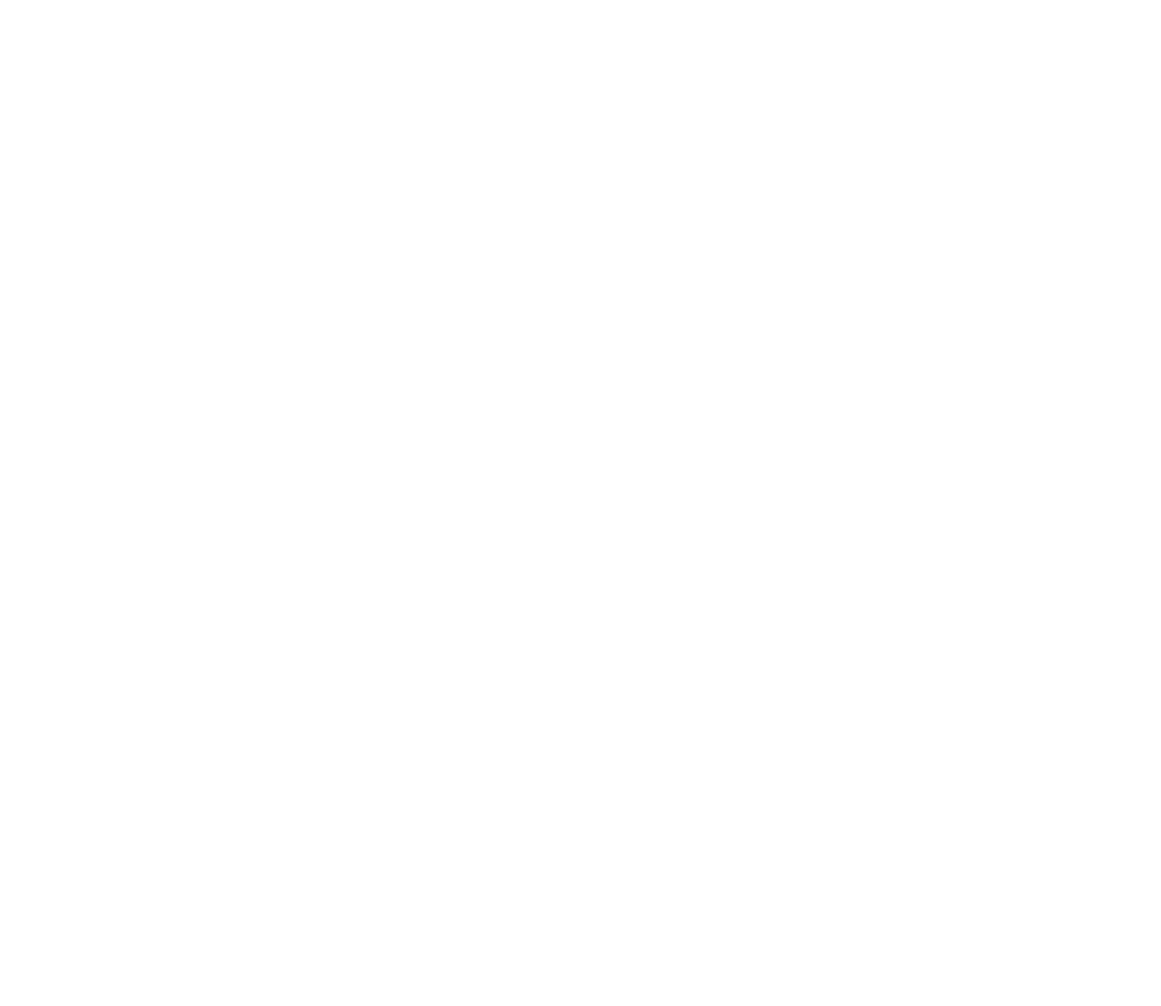 Can Wake up devices in LAN from the Internet remote
Can wake up many devices at one time
[Speaker Notes: What you need is
Can wake up a large number of devices
Flexible wake-up schedule
Wake up the device in LAN from the Internet remote
View the connection status of each device on a single platform]
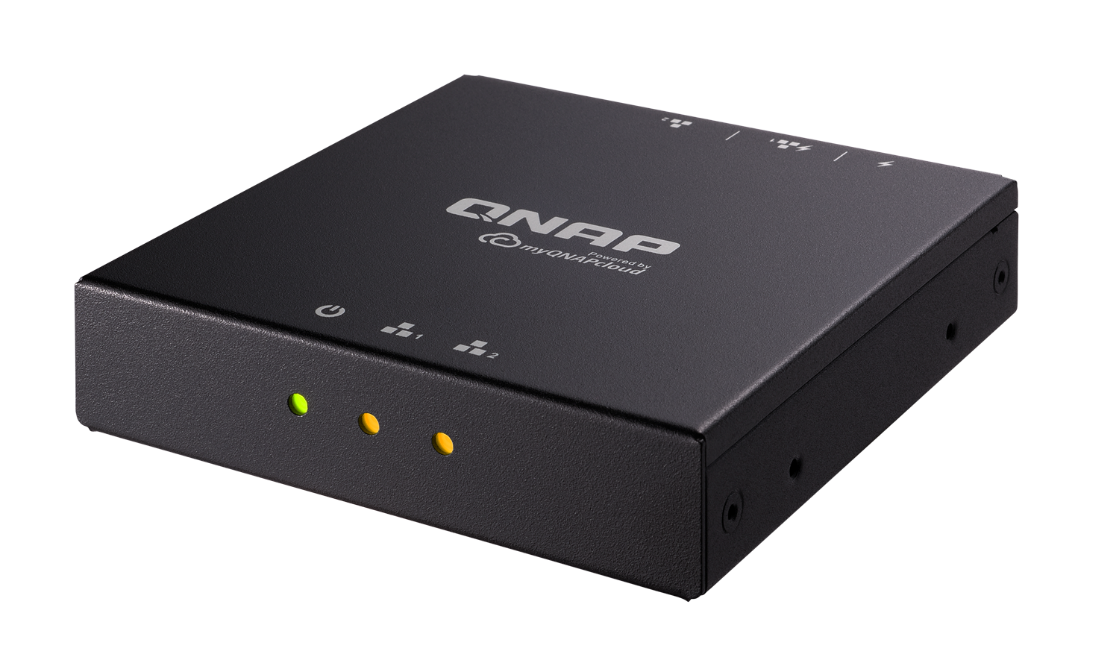 How Was WOL/WOWDone Before?
[Speaker Notes: How to WOL/WOW in past?]
Wake On LAN (WOL) Introduction
When the computer is powered-off, the network operation capability is retained, and the network card can still accept the network packet and monitor. When it receives a special packet (Magic Packet), it will trigger the booting process.
Highly Popular Technology
Most NAS/PC/MAC support
Magic Packet
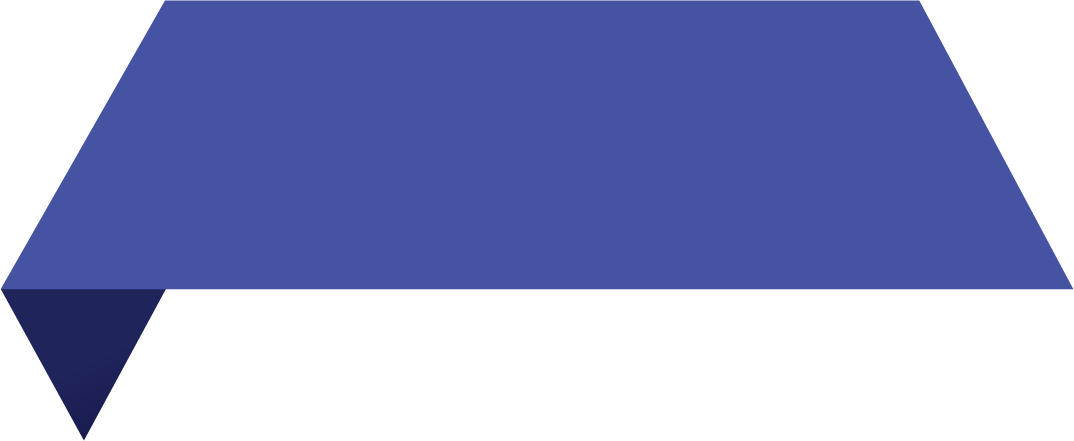 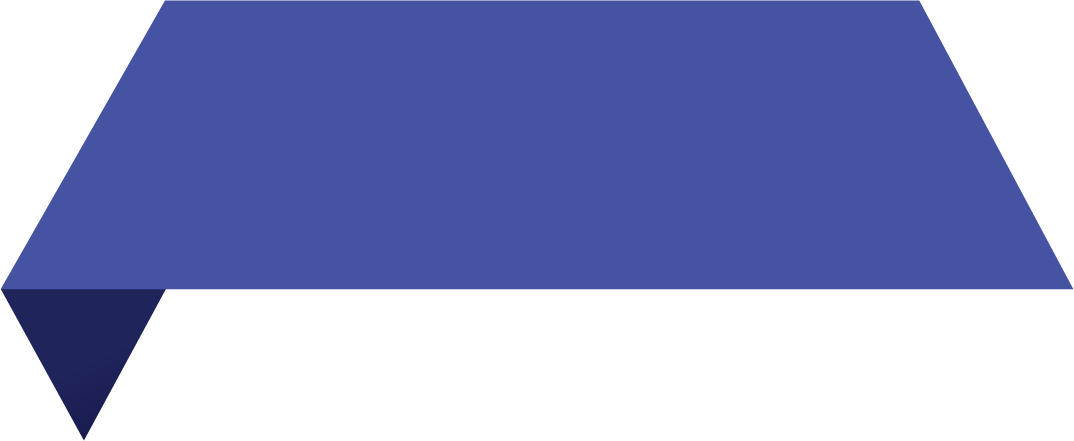 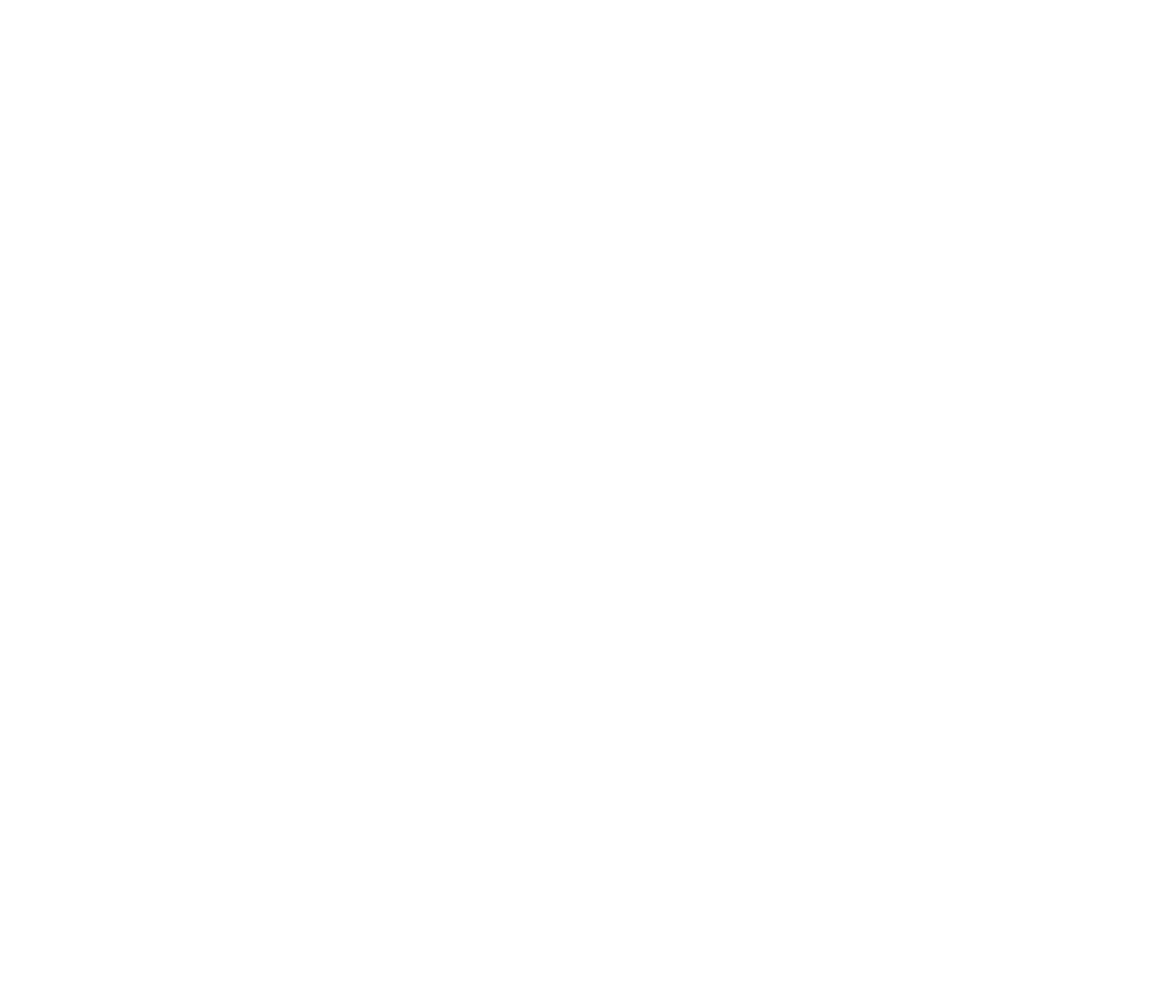 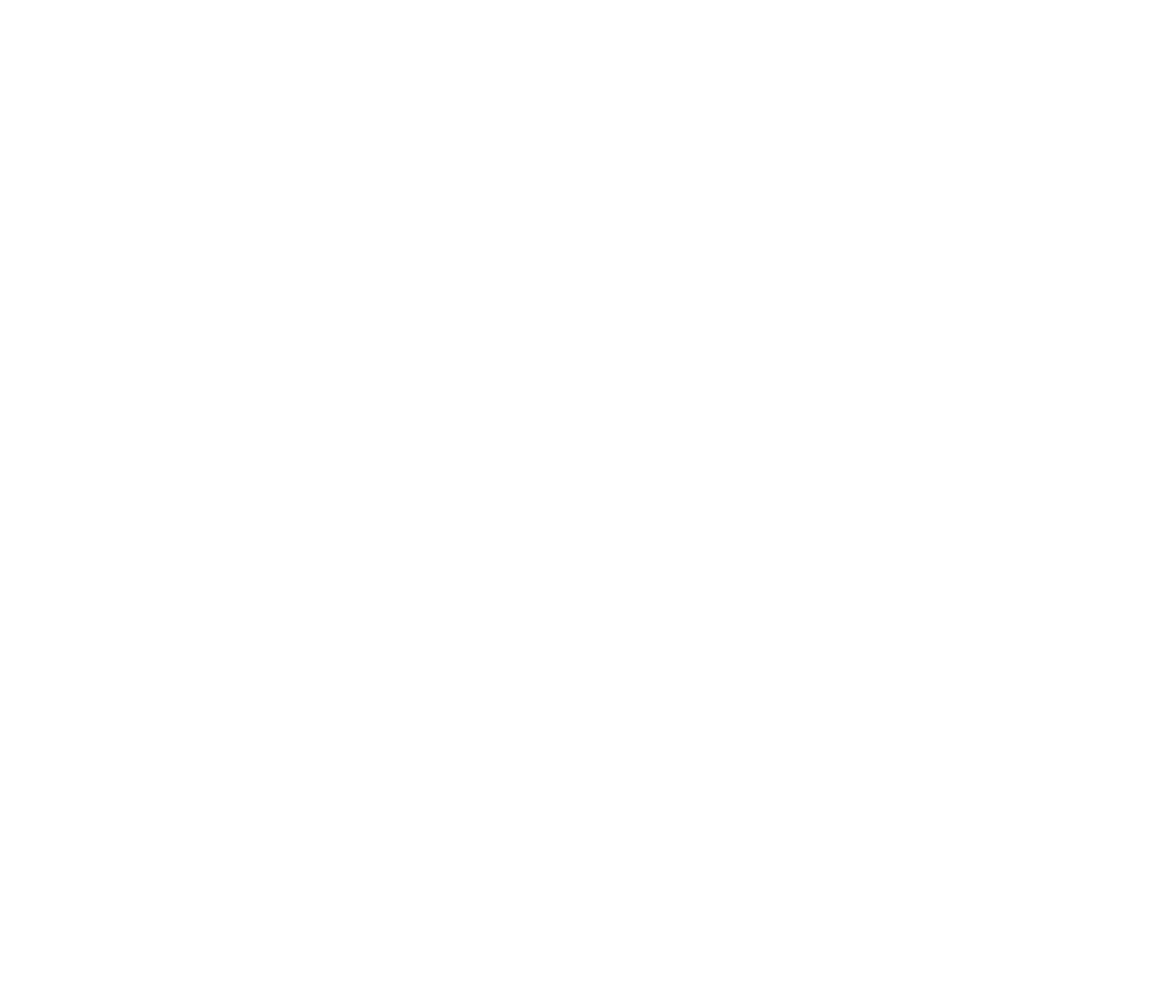 Six consecutive "FF" (hexadecimal digits, converted to binary digits: 11111111): FF FF FF FF FF FF FF, followed by 16 times of MAC address information.
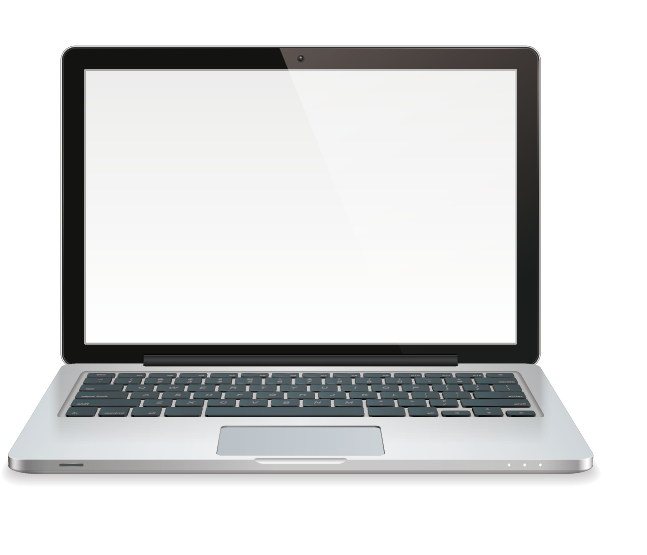 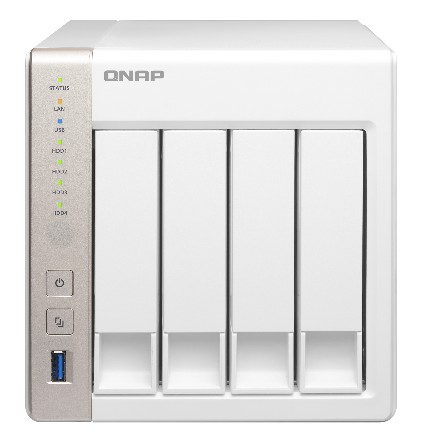 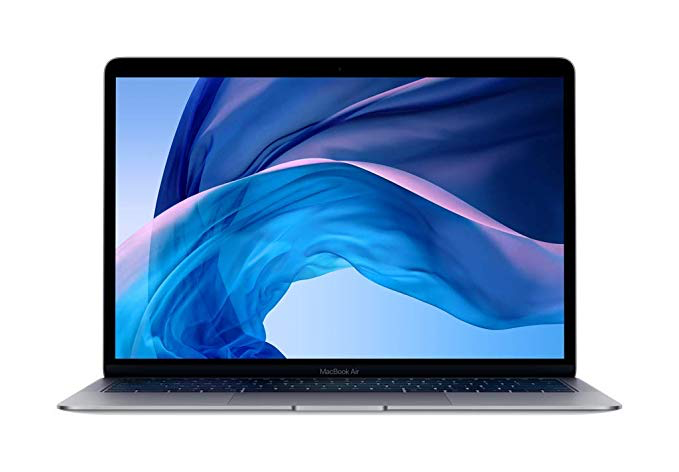 TS-451
[Speaker Notes: When the computer is turned off, the network card operation capability is retained, and the network card can still accept the network packet and monitor the packet. When it receives a special packet (Magic packet), it will trigger the booting process.
Highly popular technology
Most NAS/PC/MAC support
Six consecutive "FF" (hexadecimal digits, converted to binary digits: 11111111): FF FF FF FF FF FF FF, followed by 16 times of MAC address information.

Reference 
http://www.wameng.com.tw/index/view?gp=3&sgp=3&pk=-1&id=2]
In the past, if you wanted to complete WOL, you would have needed to:
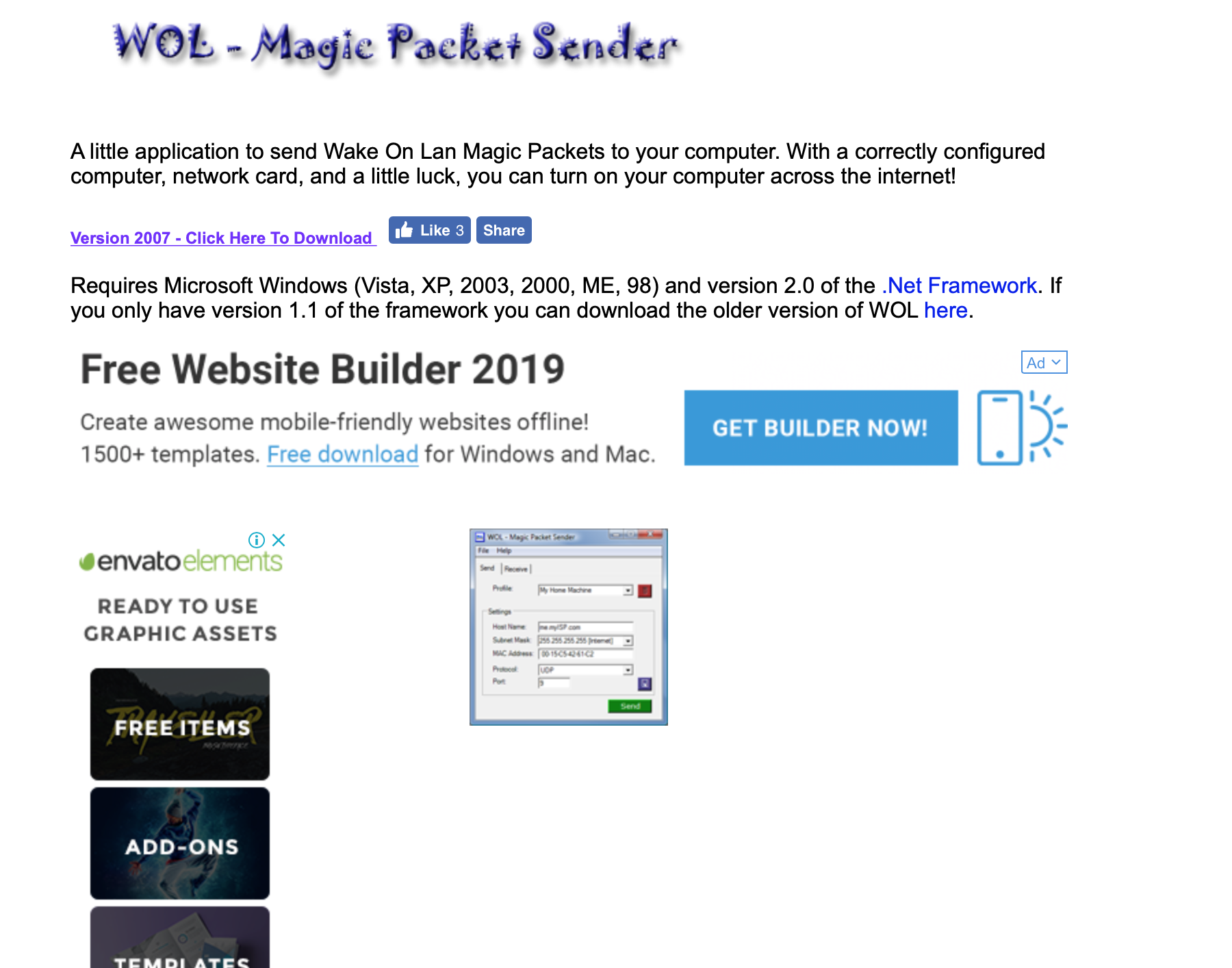 Find the right tool to send magic packets, mostly computer utilities.
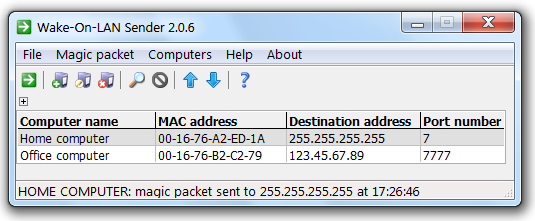 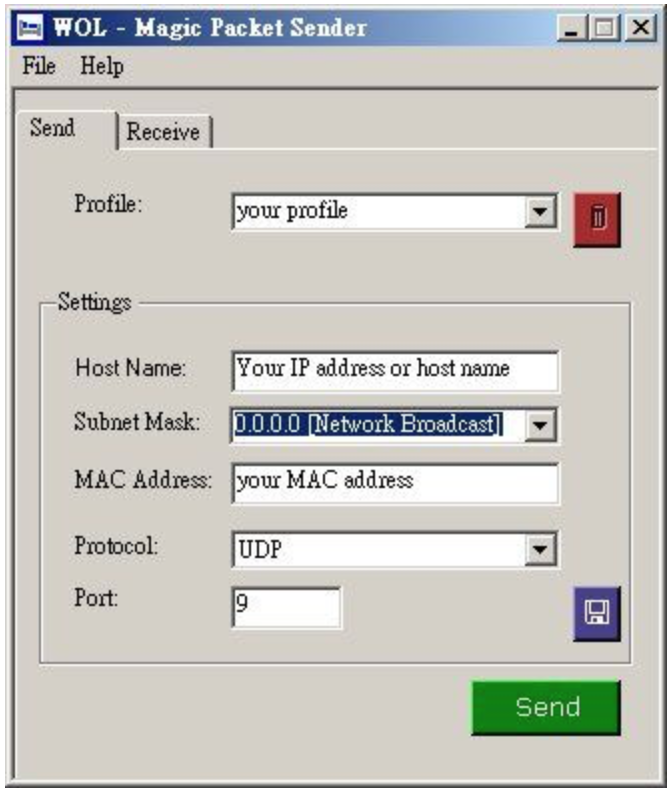 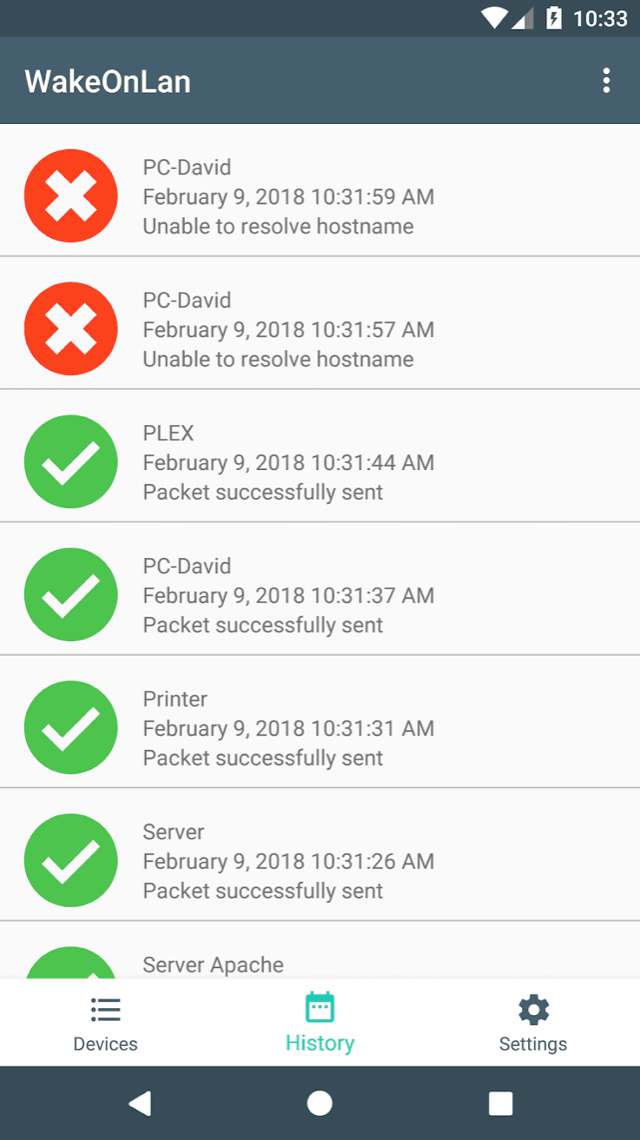 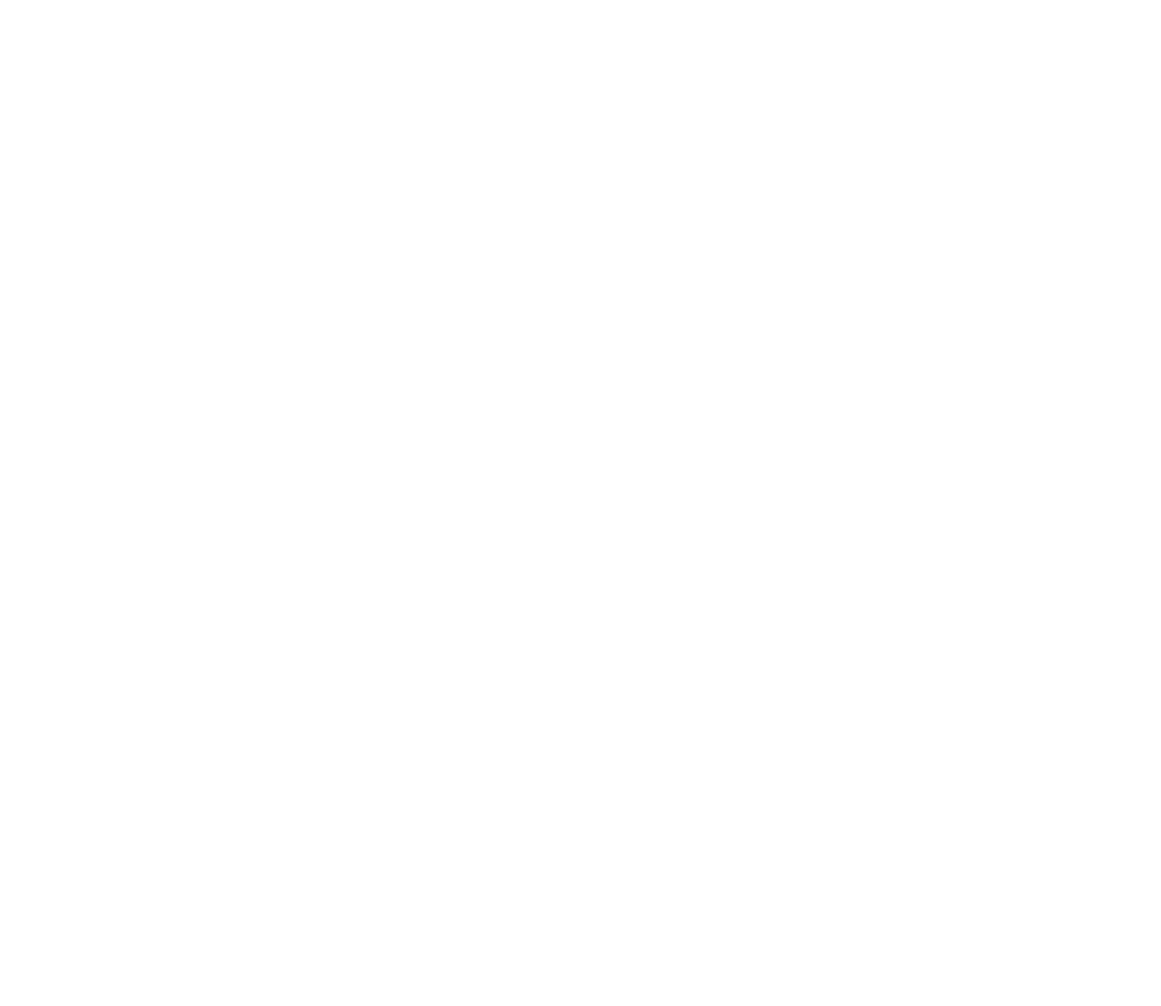 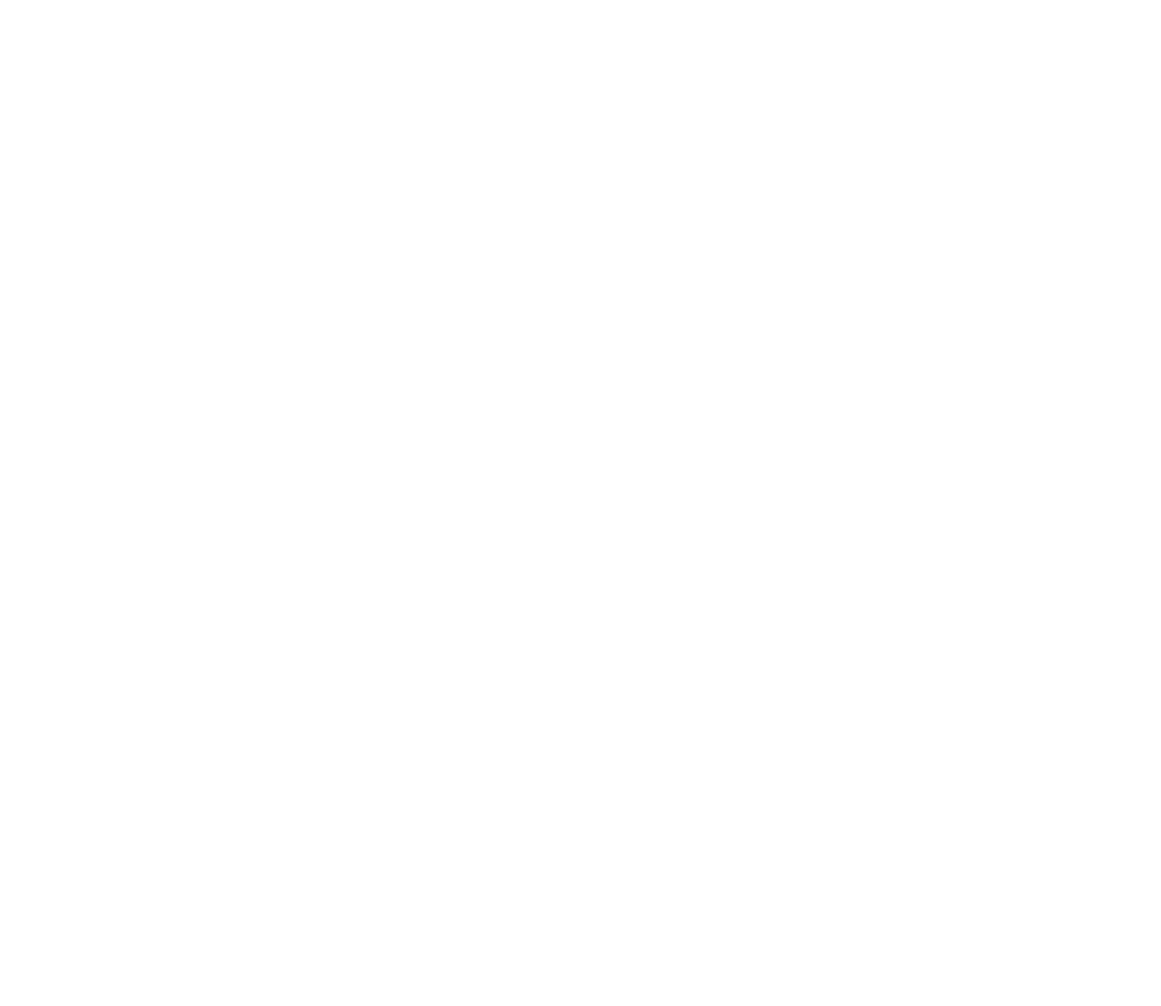 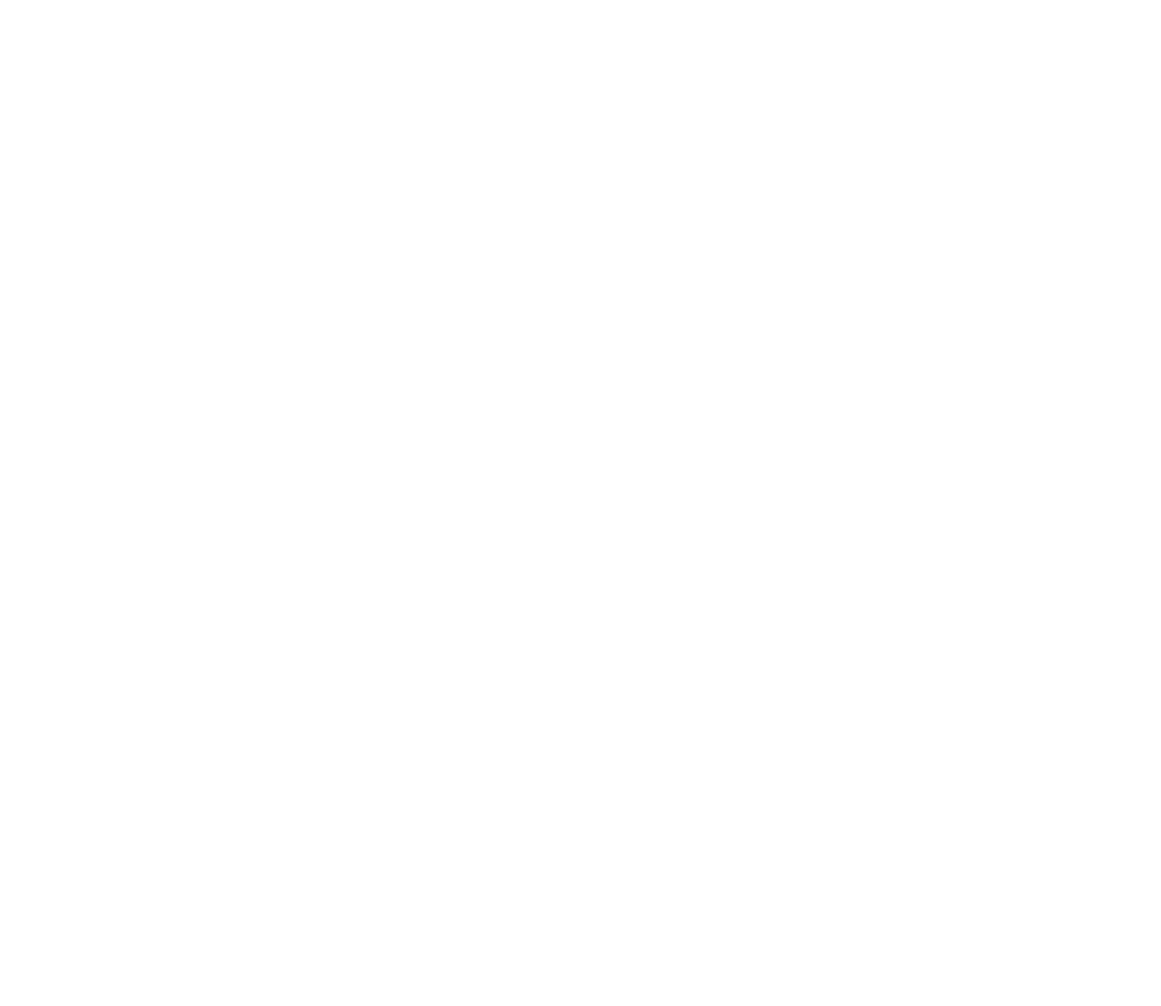 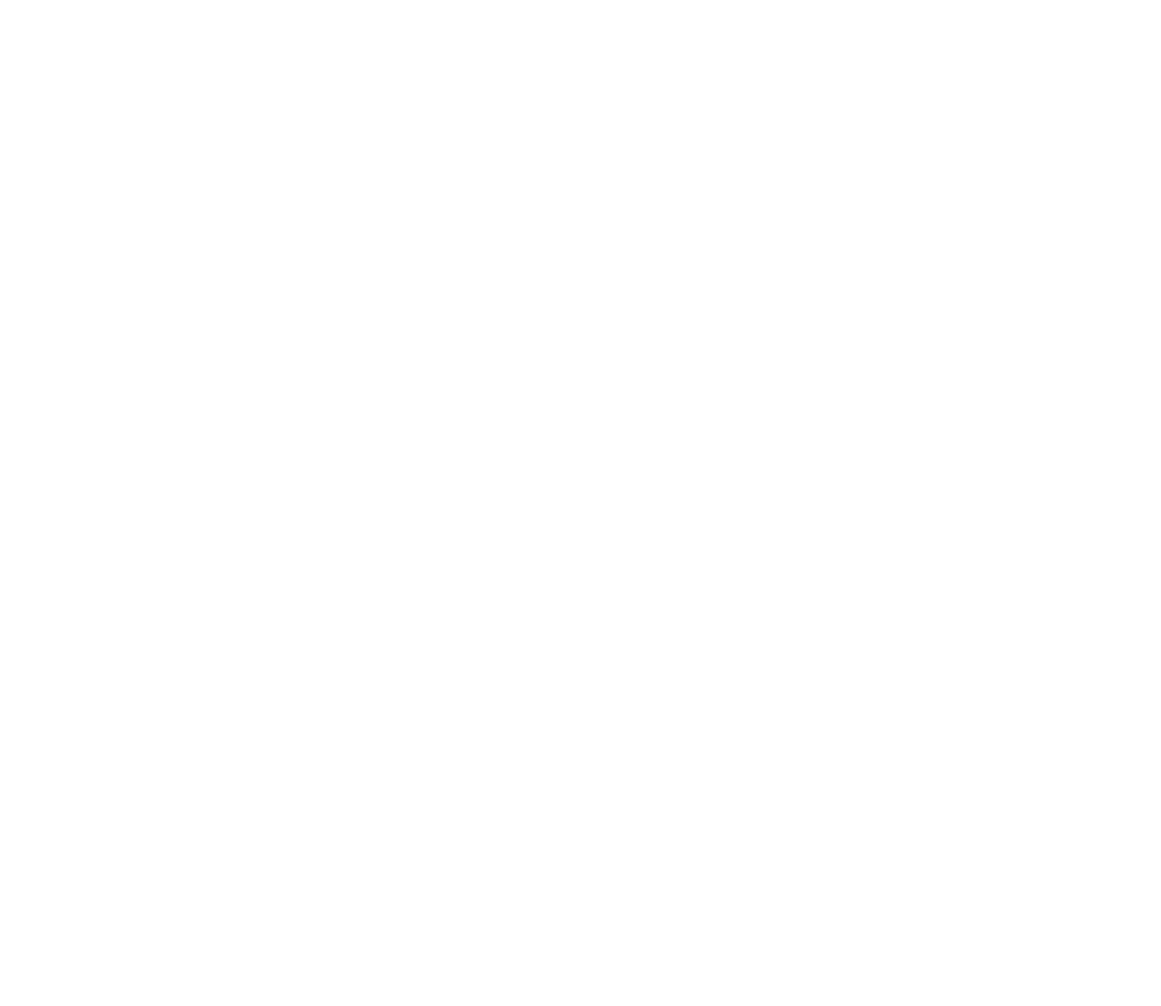 [Speaker Notes: In the past, if you wanted to complete WOL, you would need...
Find the right tool to send magic packets, mostly computer utilities]
In the past, if you wanted to complete WOL, you would have needed to:
Get information through manual operation of the machine, such as MAC address, IP address.
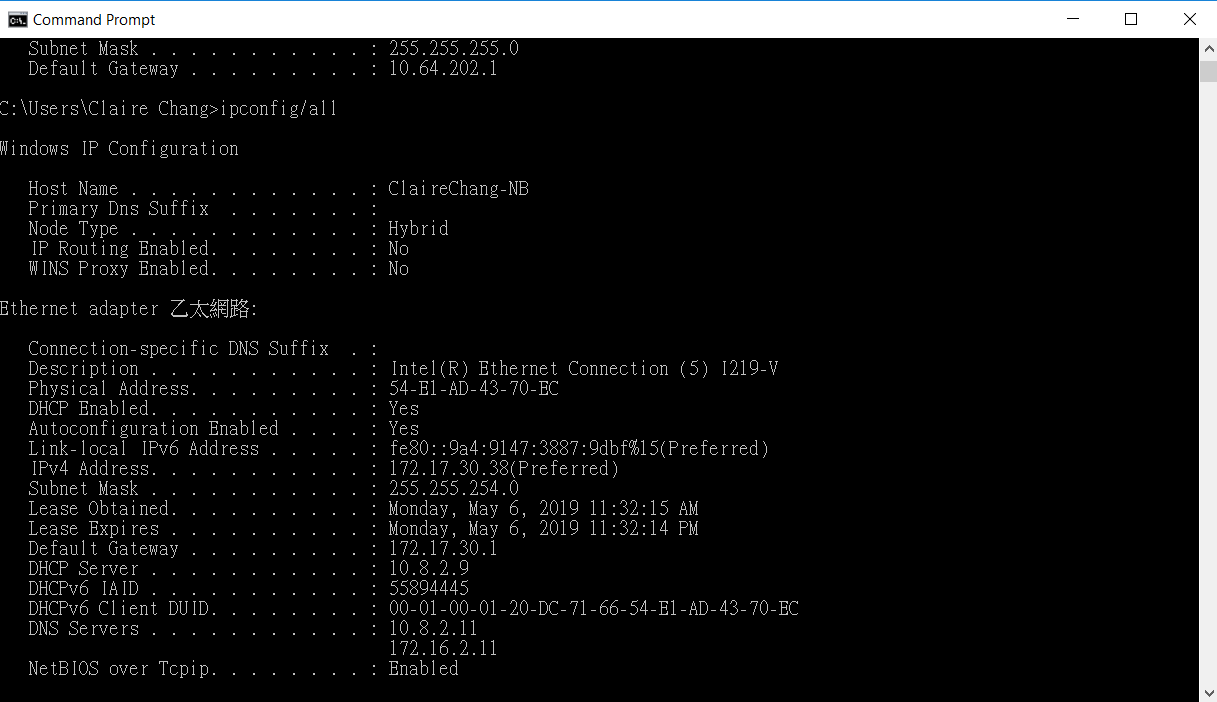 [Speaker Notes: In the past, if you wanted to complete WOL, you would need...
Get information through manual operation of this machine, such as MAC address, IP address.]
Wake On WAN Troubles
Wake On WAN (WOW) is required if you want to wake up devices in your LAN when you are away, such as on the street or by MRT.
The remote wake-up should be completed by sending a magic packet from the Internet to the device in the local area network address.
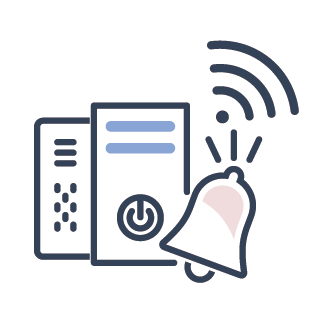 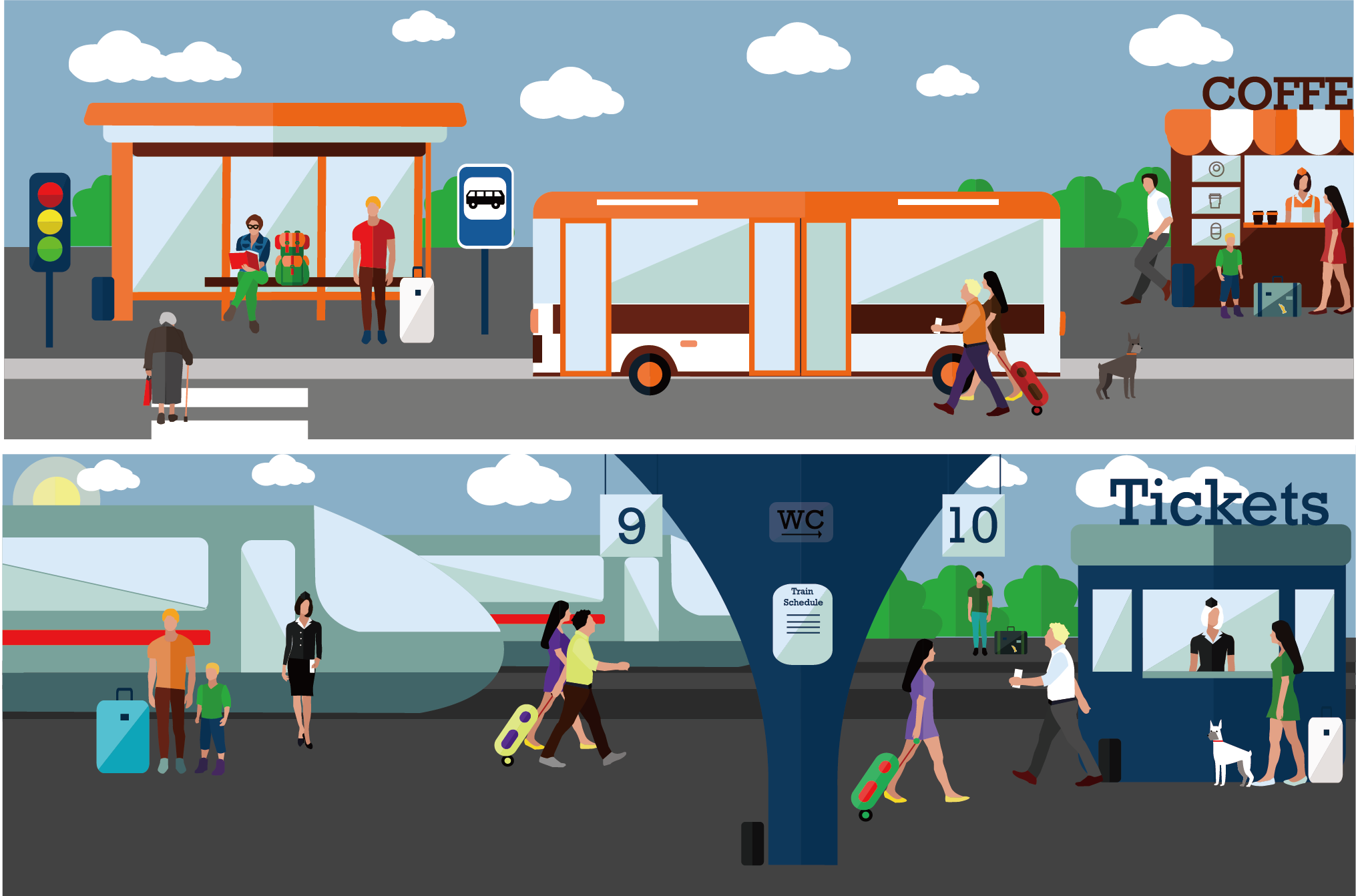 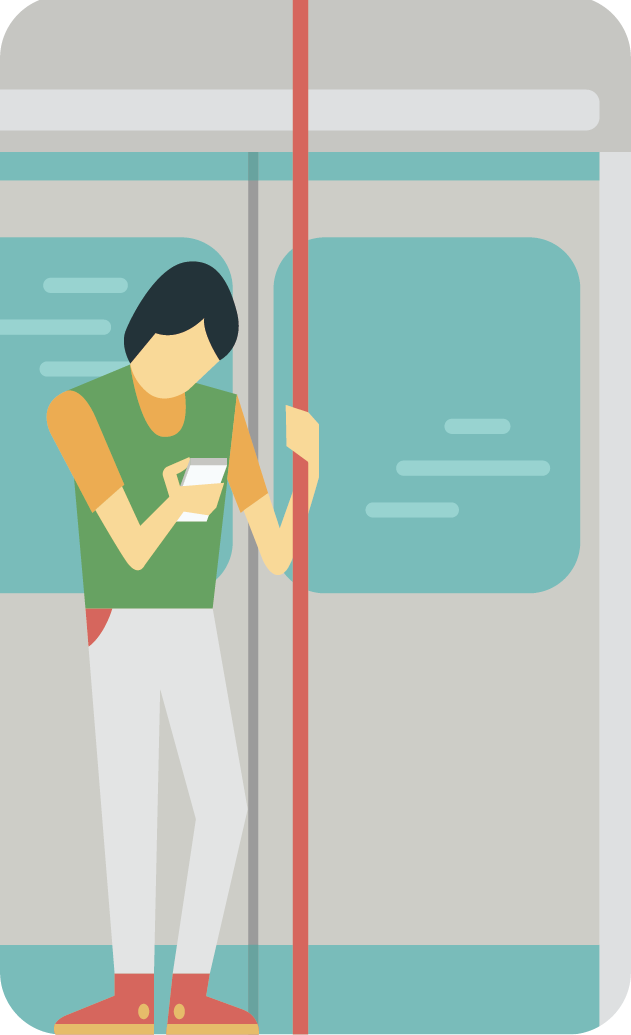 Magic Packet
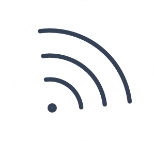 [Speaker Notes: Wake on WAN troubles
Wake On WAN (WOW) is required if you want to wake up devices in your LAN when you are away, such as on the street or by MRT.
The remote wake-up can be completed by sending a magic packet from the Internet to the device in the local area network address.]
Wake On WAN Troubles
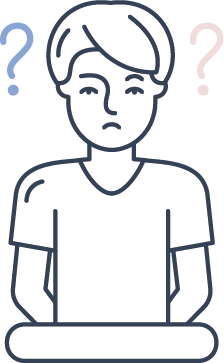 The approach we used:
Port Forwarding
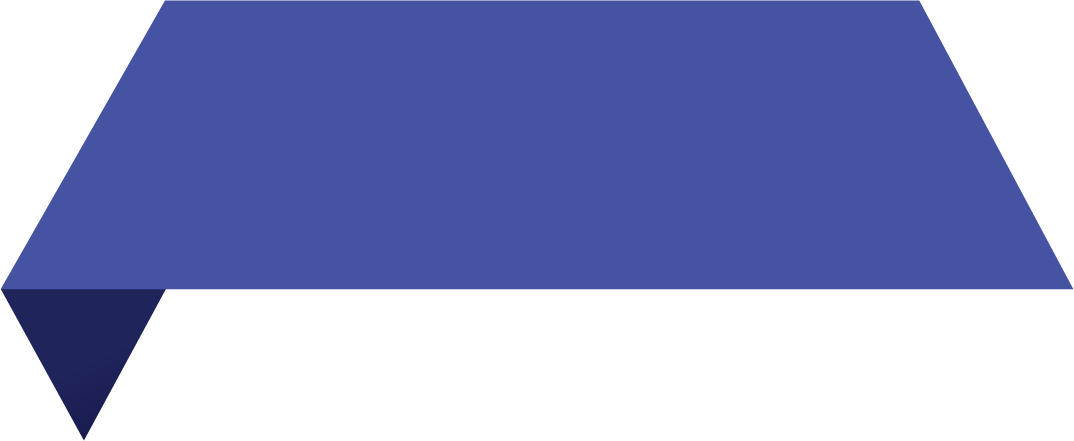 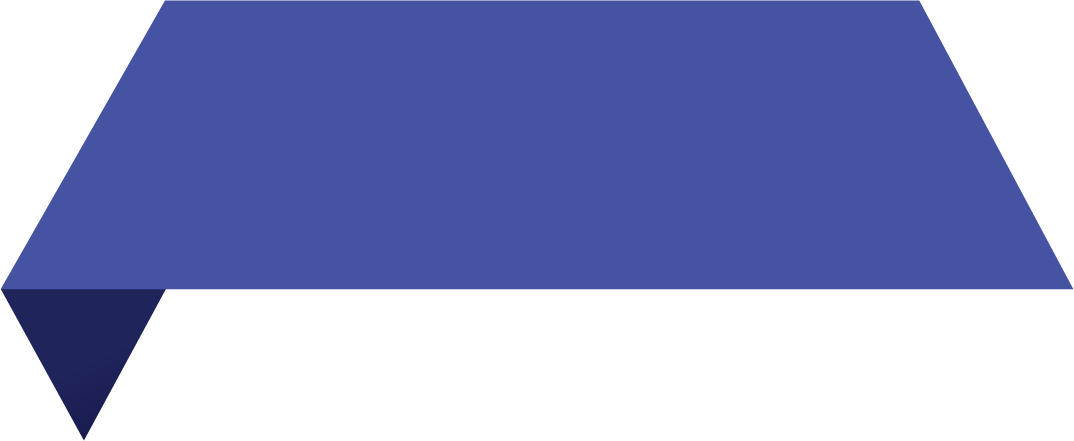 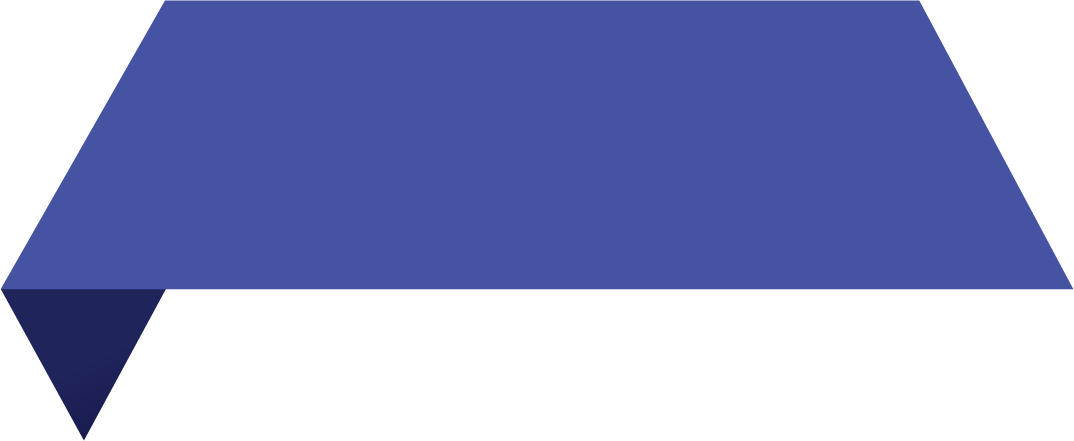 VPN
Disadvantages
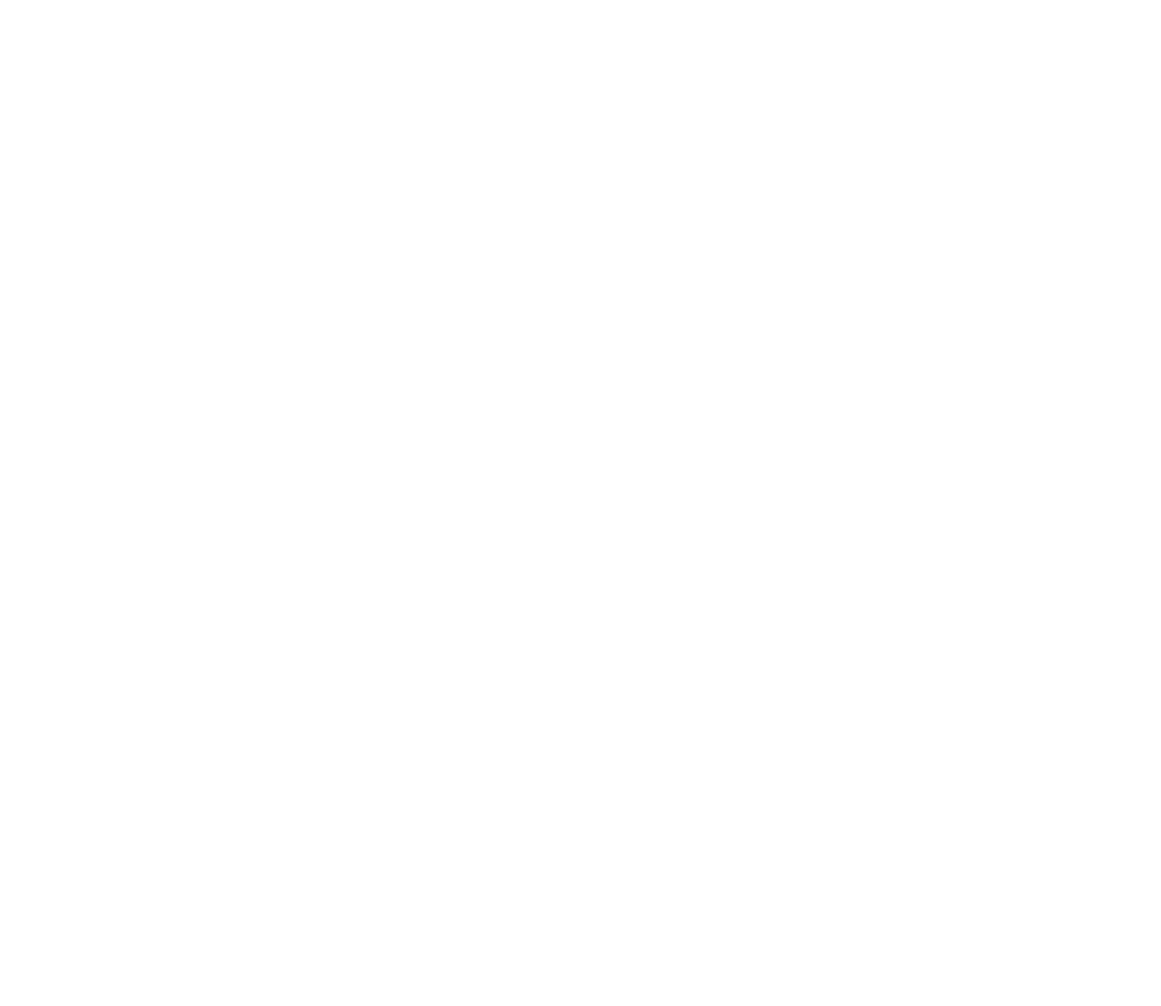 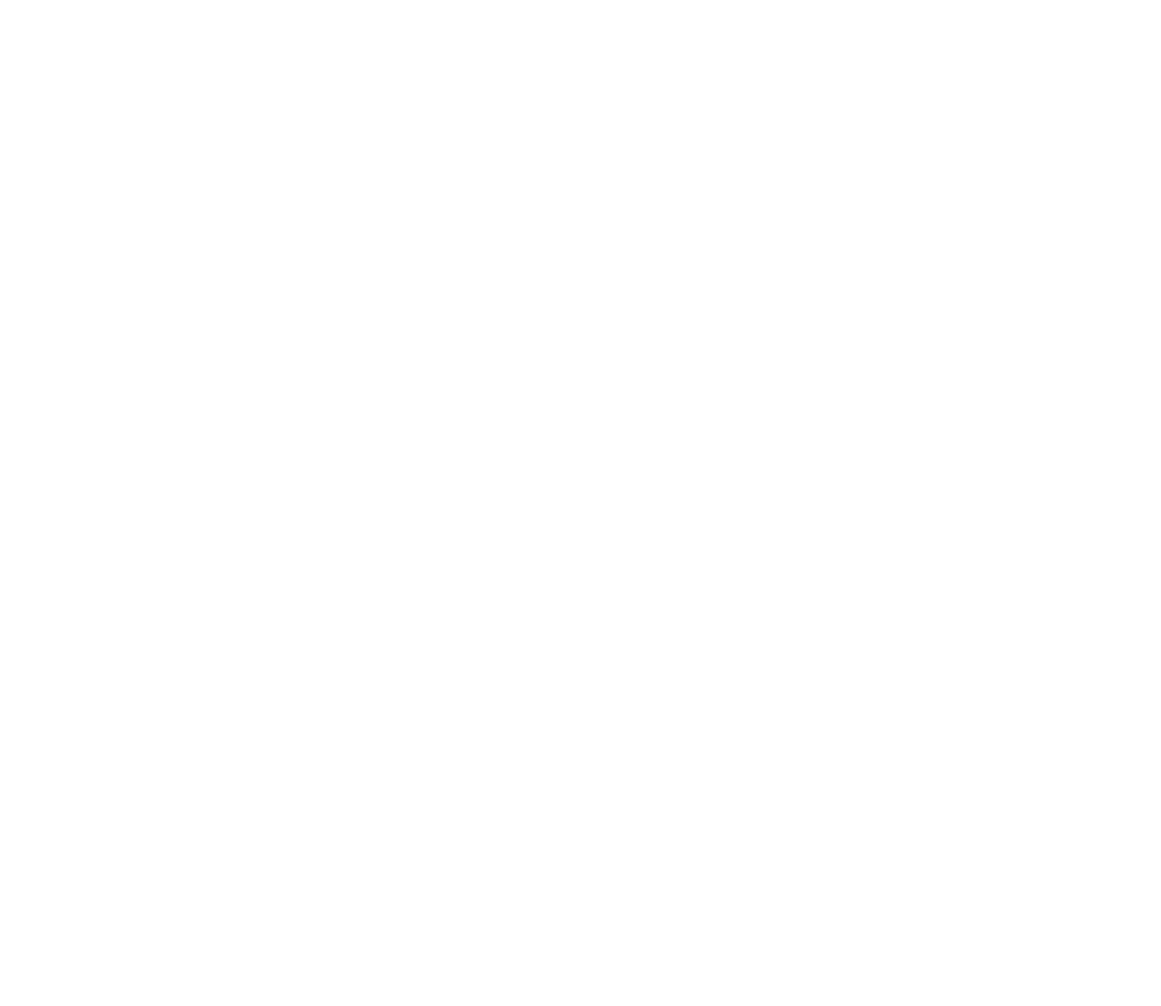 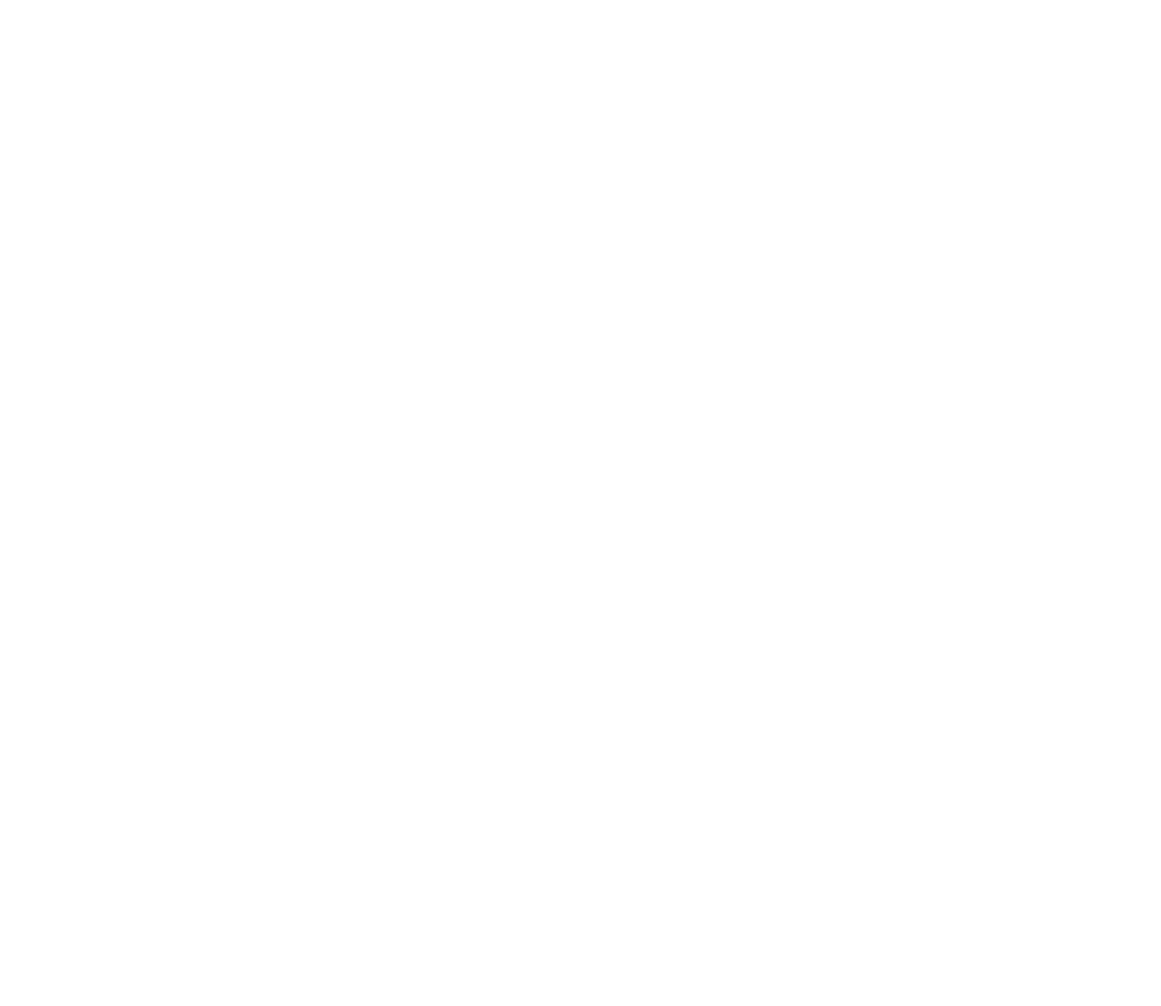 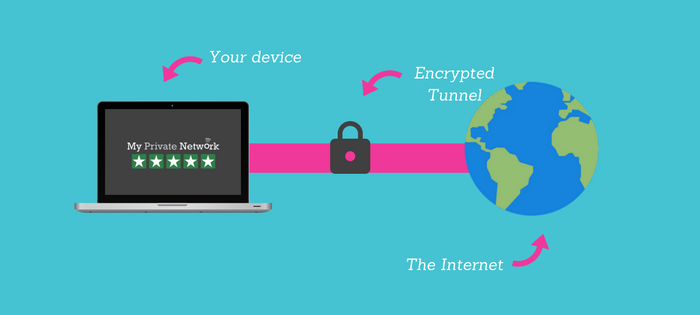 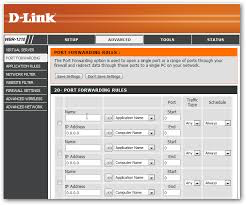 Complicated setting process
Need hardware support
Unstable effectiveness
[Speaker Notes: Wake on WAN troubles
The approach we used is:
Disadvantages:
Complicated setting process
Need hardware support
Unstable effectiveness]
QWU-100 A Compact Box Can Solve Your Problems
[Speaker Notes: A compact box can solve your problems]
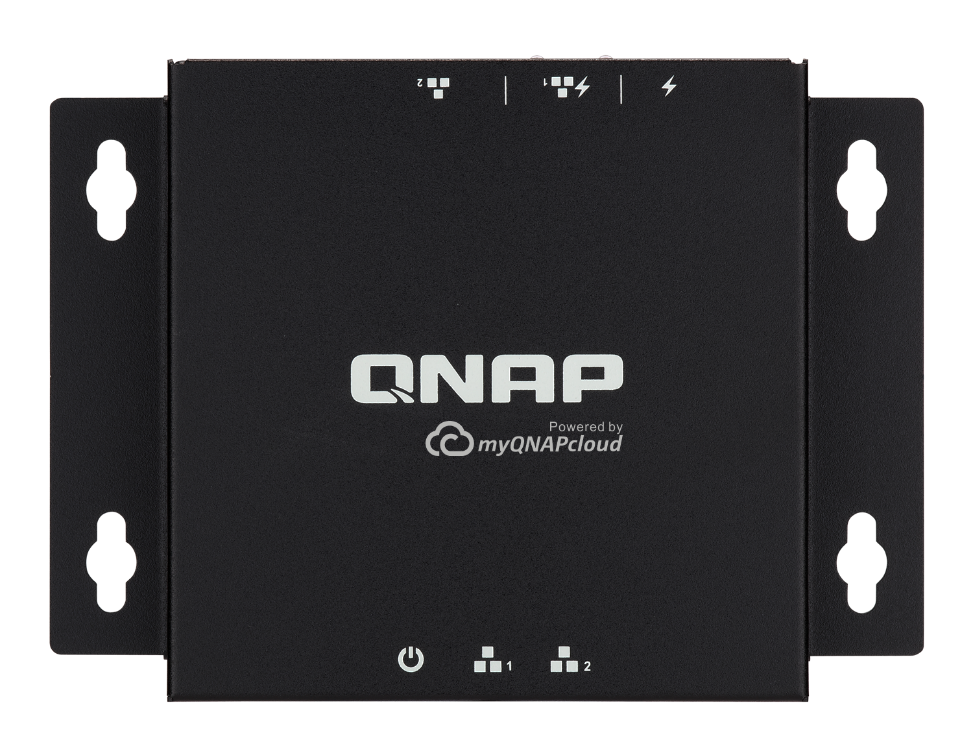 QuWakeUp Can Remote Wake-up Easily
[Speaker Notes: QuWakeUp can remote wake-up easily]
QWU-100 Introduction
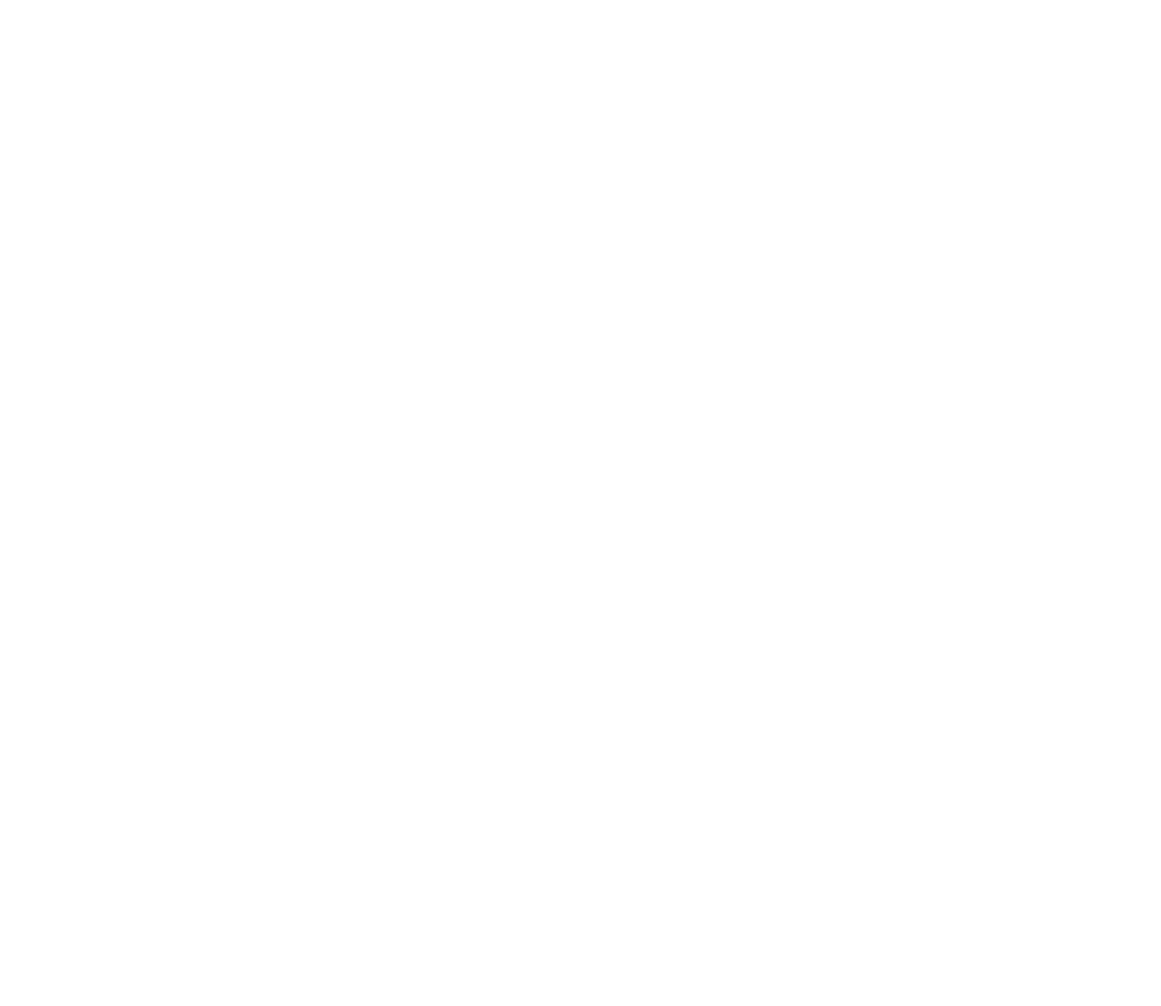 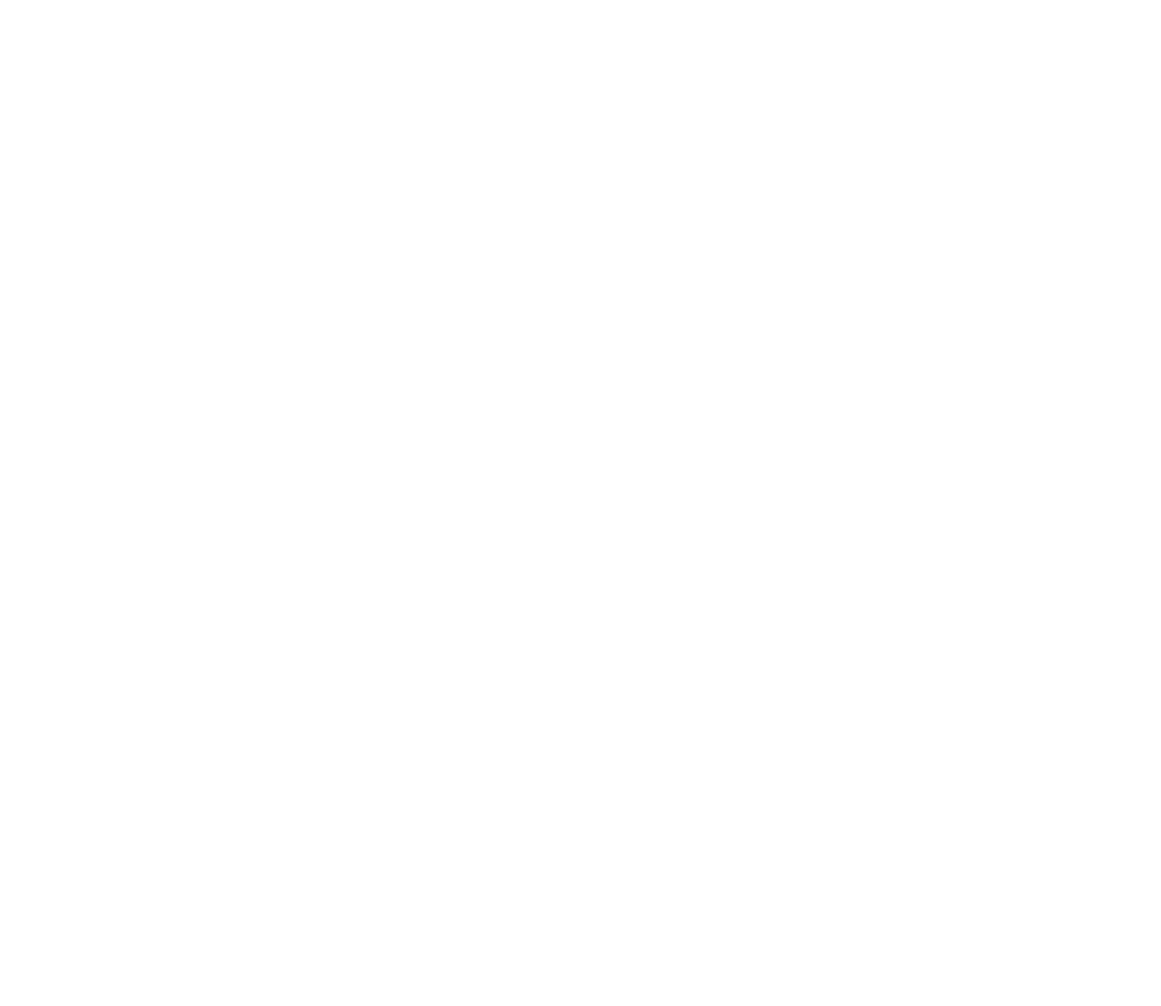 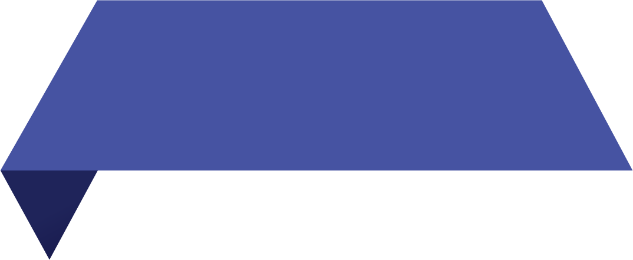 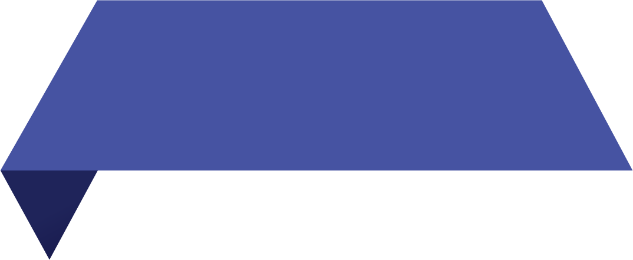 LED Light
I/O
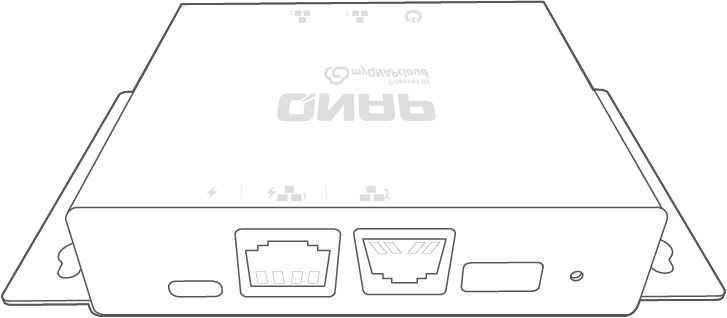 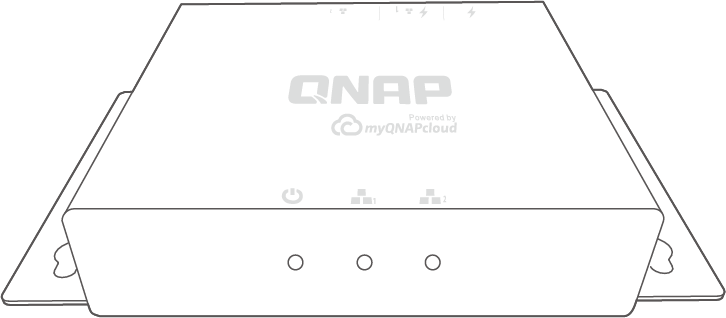 1
2
3
4
5
1
2
3
USB Type-C power input
1
RJ45 PoE port (LAN 1)
2
Status LED
1
RJ45 LAN port (LAN 2)
3
LAN1 LED
2
USB Type-A port
4
LAN2 LED
3
Reset button
5
QWU-100 Flexible Options Of Power Supply
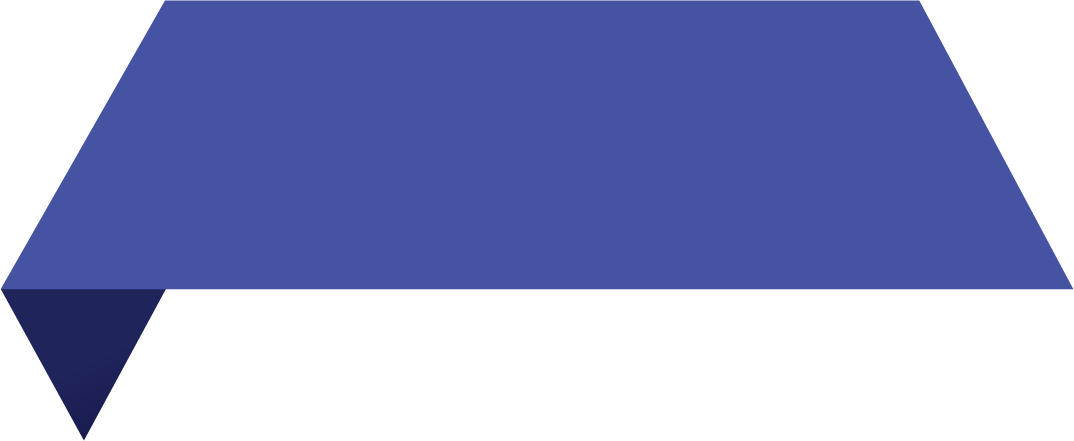 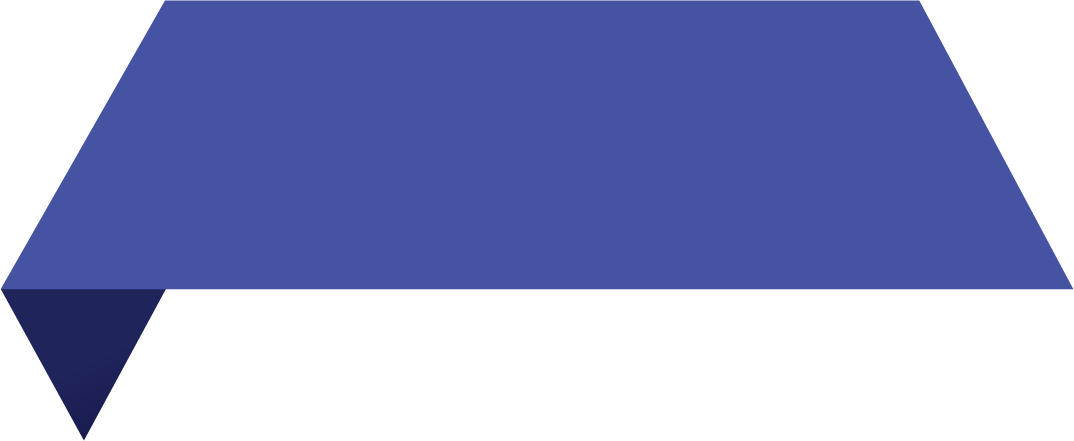 a. USB Type C
b. PoE Port
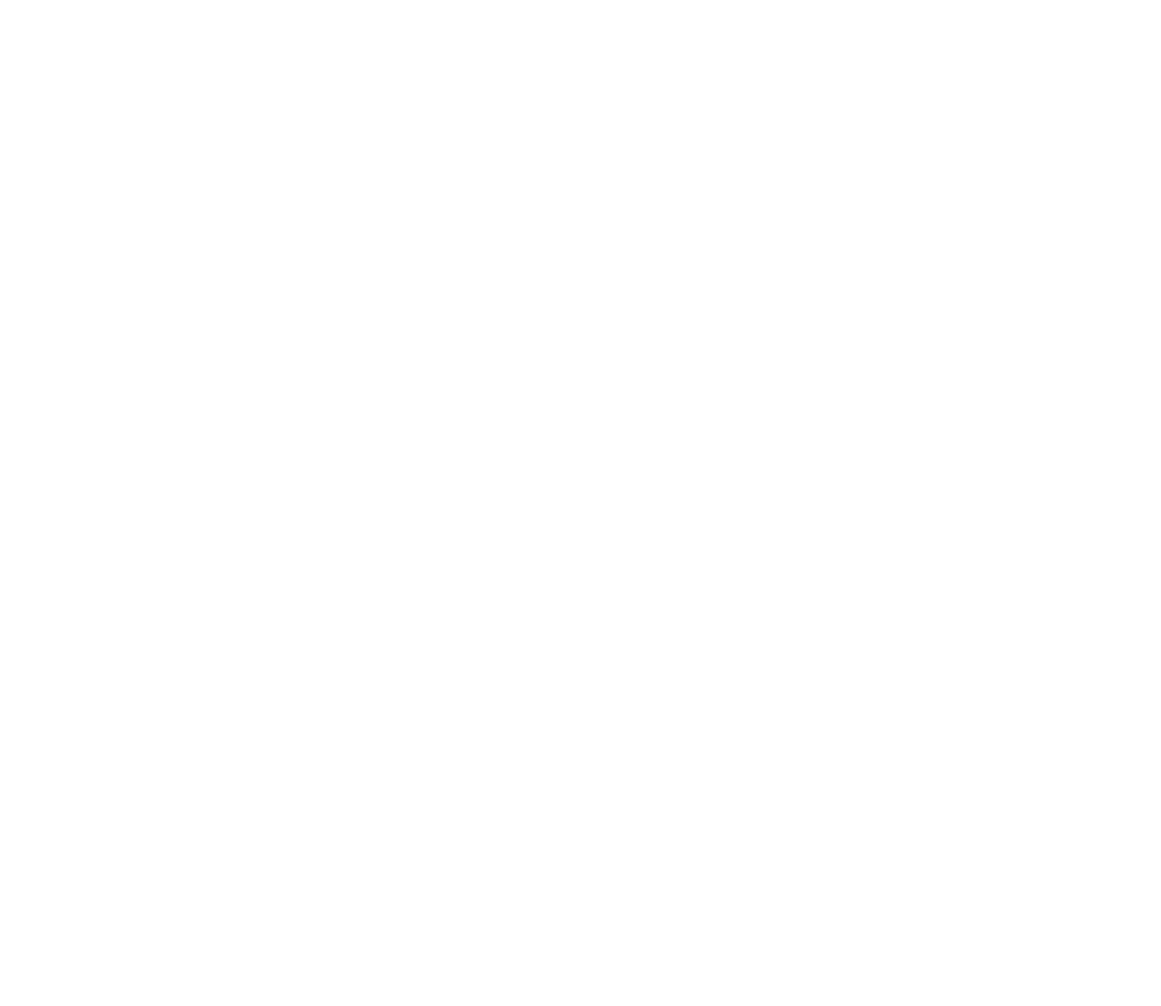 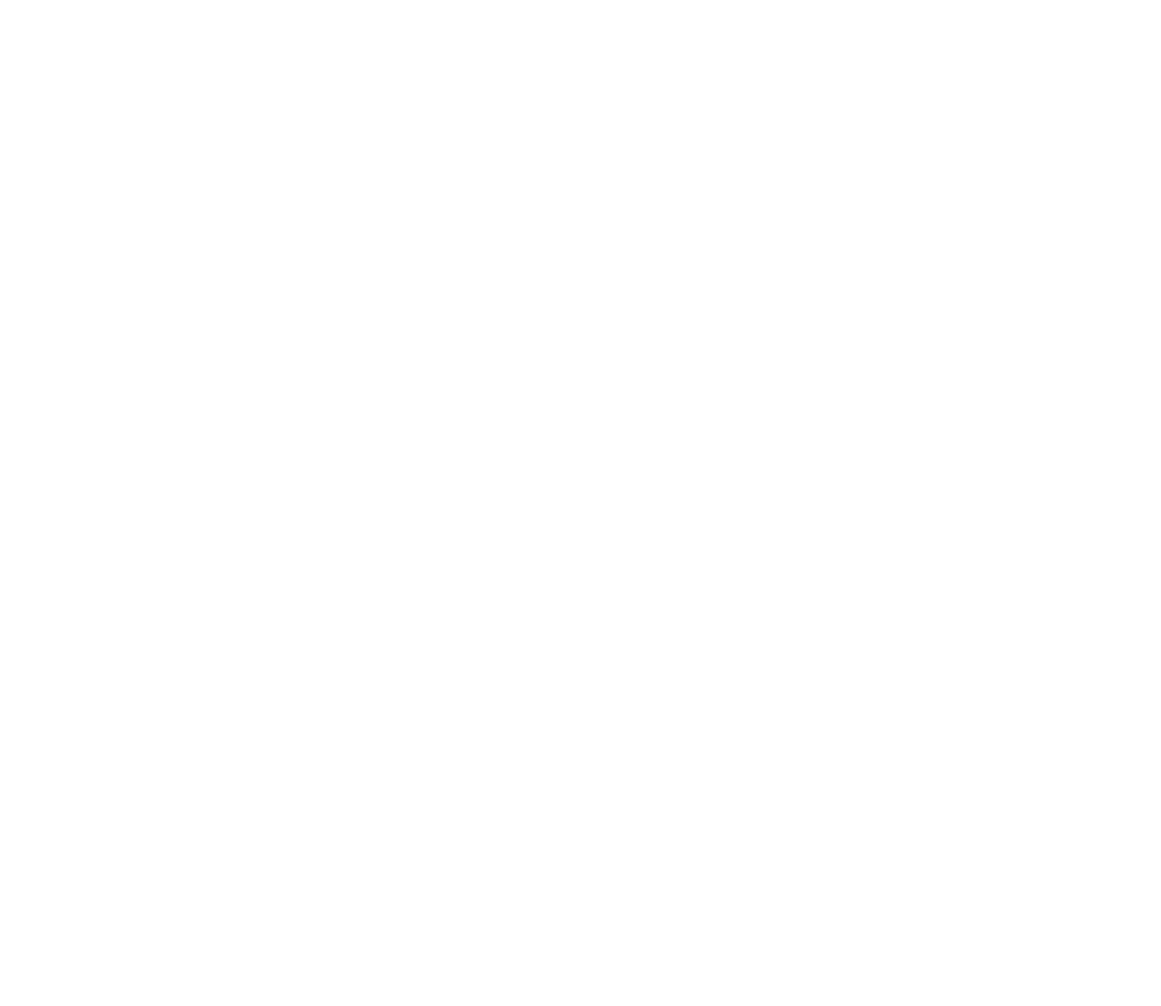 PoE power will enable the most streamlined wire configuration.
The popular USB Type C is a 
power source that is easy to deploy.
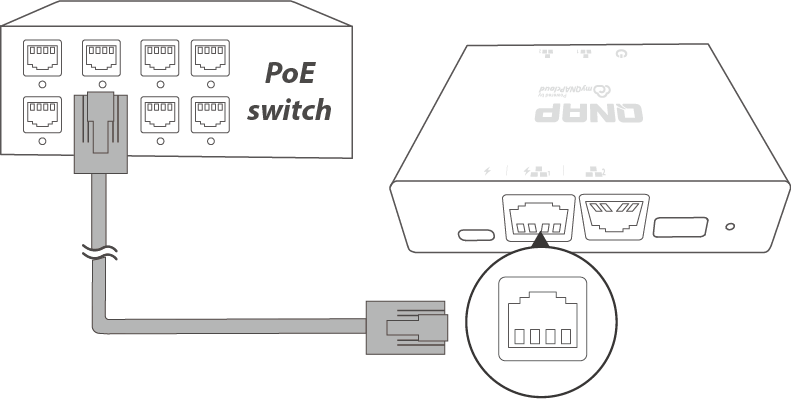 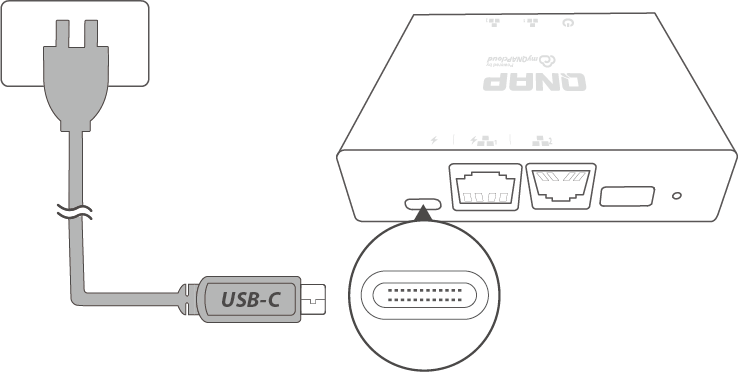 [Speaker Notes: Flexible choice of power supply!
The popular USB Type C is a power source that is easy to deploy.
PoE power will enable the most streamlined wire configuration.]
Flexible Deployment And Multiple Management
Compact size but with two LAN ports,
Able to manage devices for two regional networks.
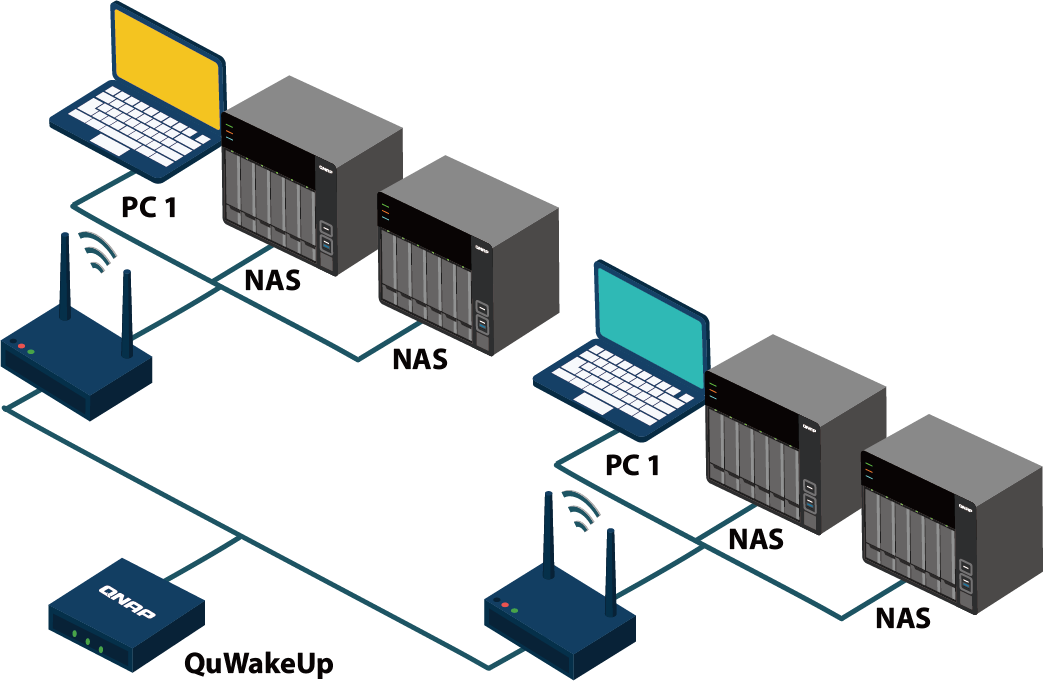 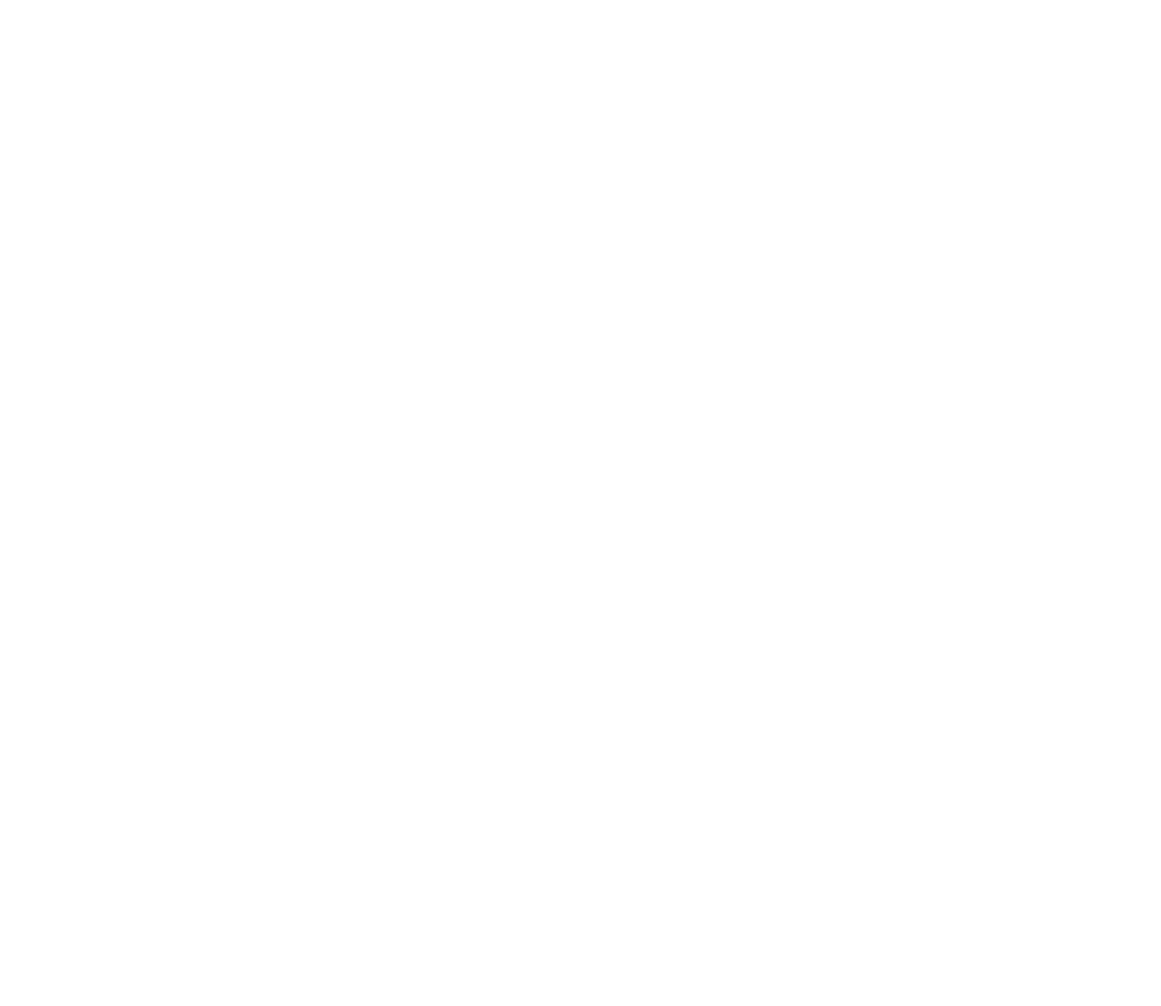 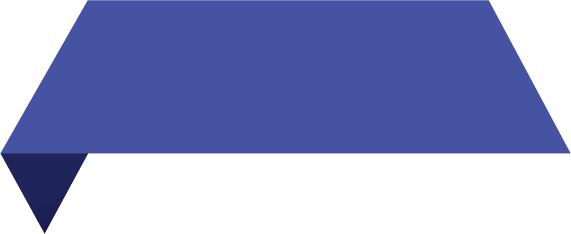 QWU-100
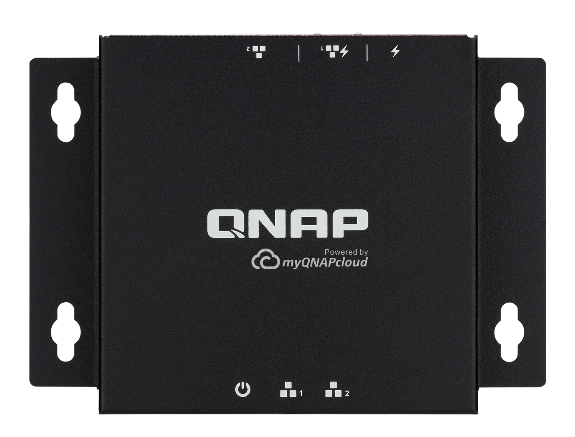 10cm
10cm
[Speaker Notes: Flexible deployment and multiple management
Compact size but with two LAN ports,
Able to manage devices for two regional networks.]
QuWakeUp Five Highlights
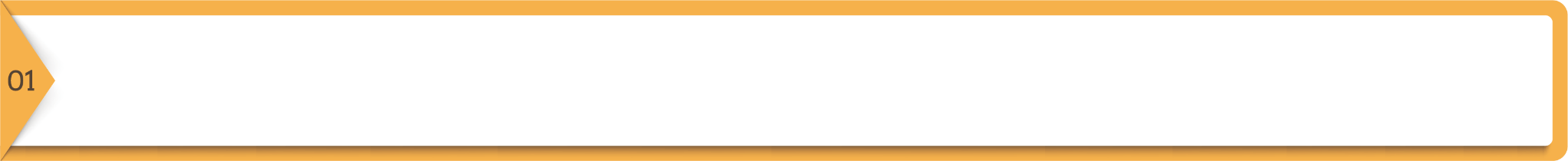 Simple Steps to Install and Use
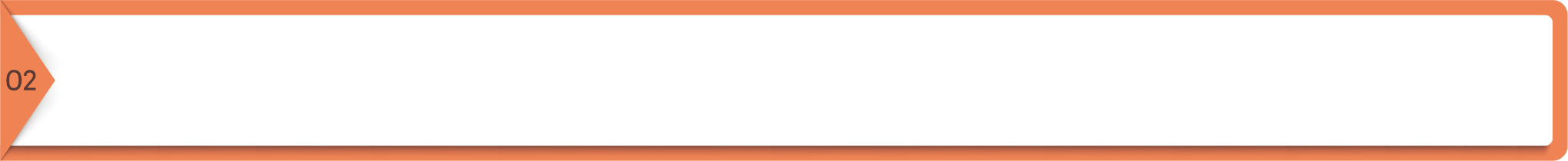 Versatile Wake-up Schedule
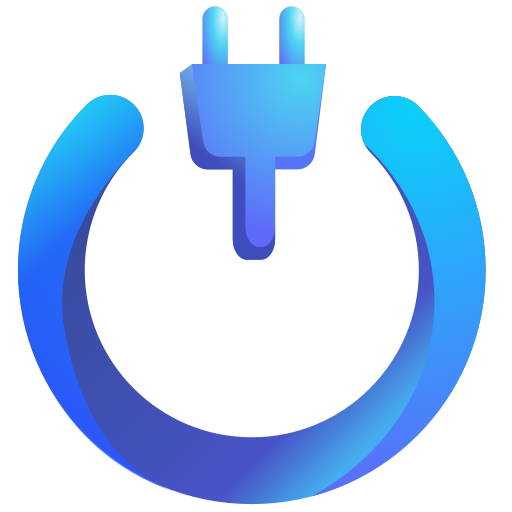 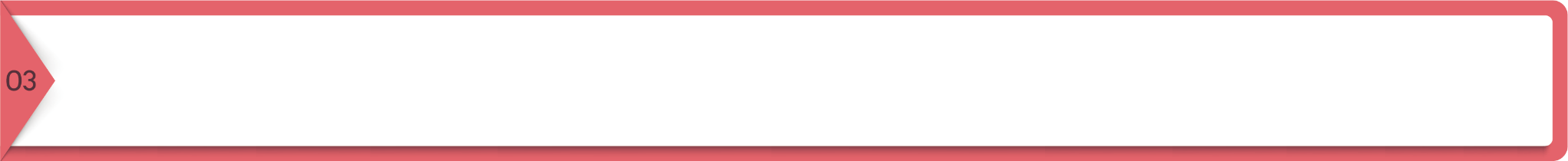 Seamless Mobile APP - Qmanager
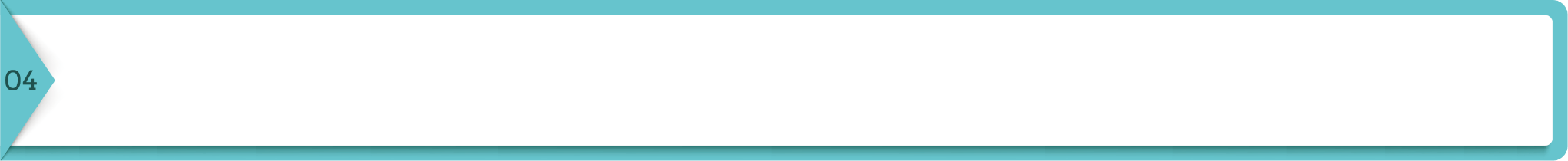 Remote Wake-Up Directly via myQNAPcloud
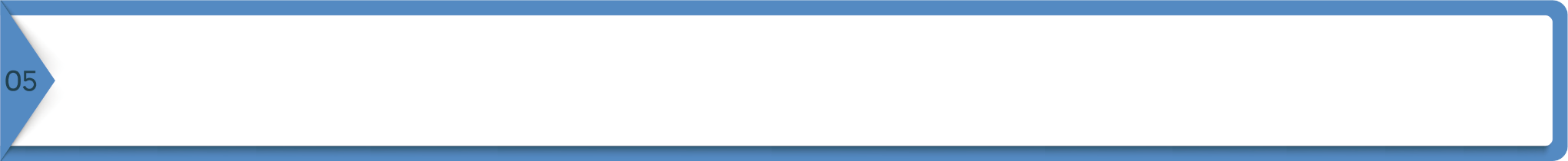 Cross-Platform Notification Supported
[Speaker Notes: Five highlights
Easy to install and useEliminate traditional complicated steps, easy management with QNAP software.
Versatile wake-up scheduleNo need to find information about devices, network cards, etc., automatically remember the IP and MAC addresses after scanning, and even flexible wake-up schedule.
Seamless mobile APP Integrate the Qmanger and get the status of the device through the mobile device, which is more convenient!
Remote wake-up directlyThrough the cloud service integration, devices can also be woken up from the Internet.
Cross-platform notification24hr monitoring and immediately send a notice when unexpected shutdown, connection abnormality occurs!]
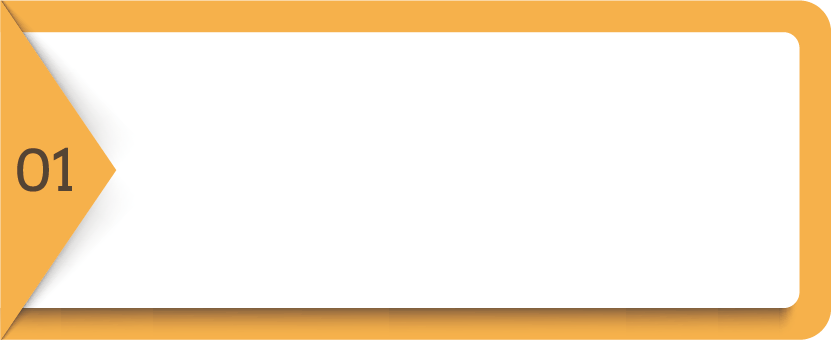 3 Easy Steps Installation
Highlight 1
1.  Configuration
Connect the device to the router.
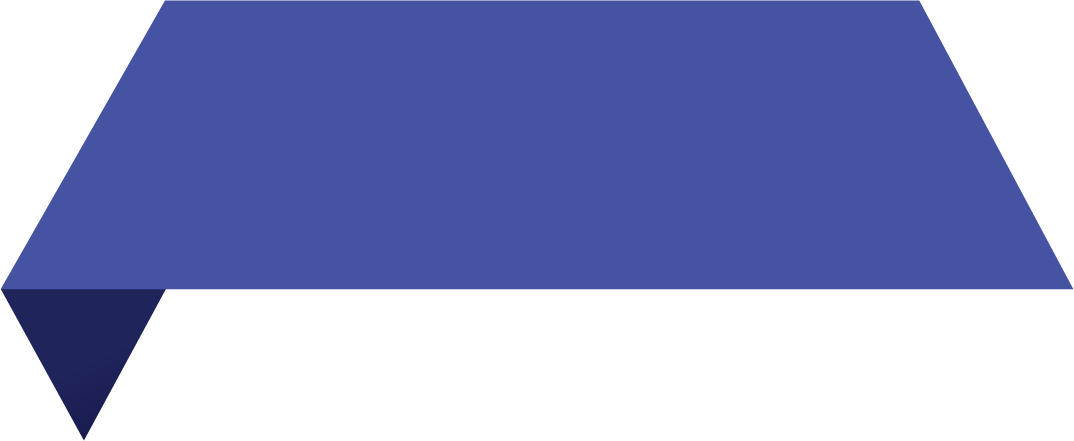 Compact device with friendly software UI,
3 steps to complete the remote wakeup setup quickly.
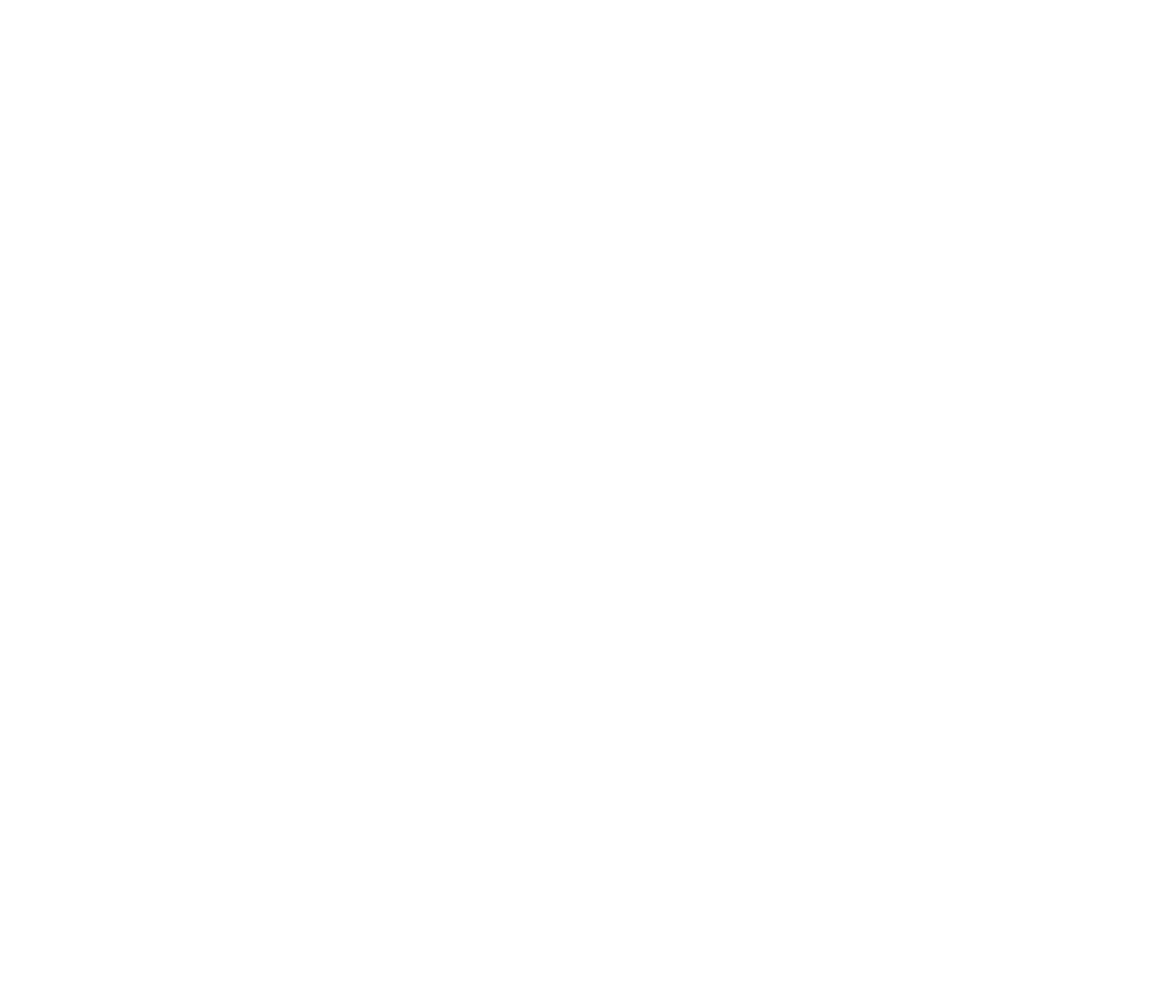 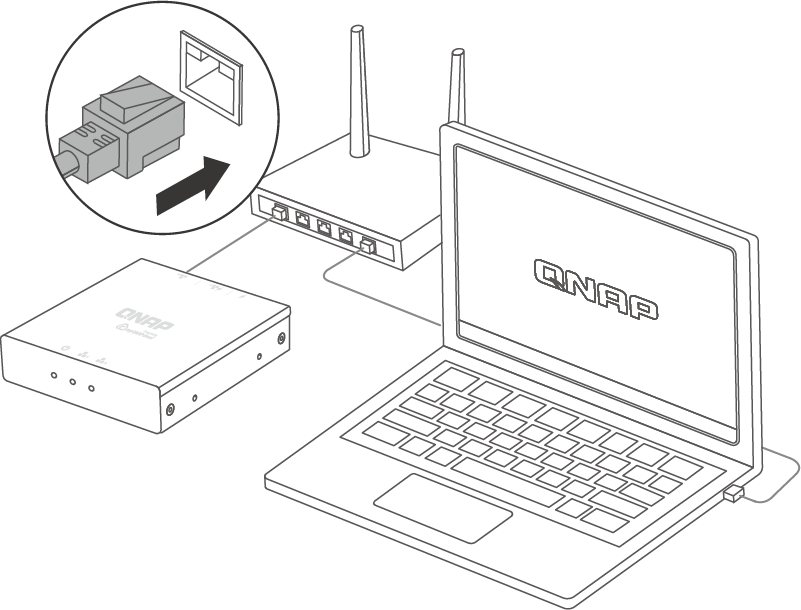 [Speaker Notes: Easy three-step installation 
Compact device with friendly software UI,
three steps to complete the remote wakeup setup quickly
1. Configuration
Connect the device to the router.]
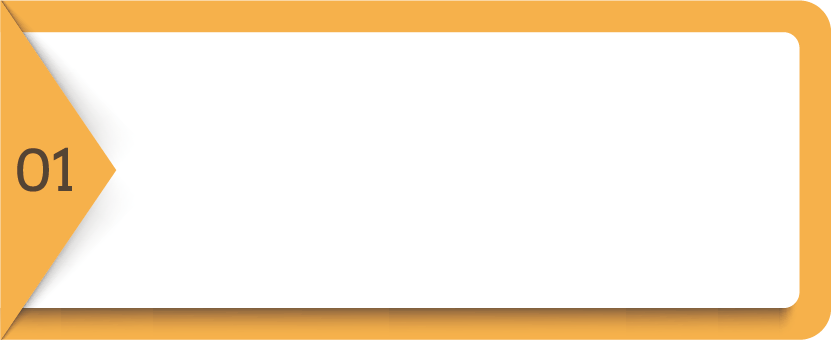 3 Easy Steps Installation
Highlight 1
2. Search
Find address with Qfinder Pro.
3. Initial Settings
Set passwords and network settings in one minute.
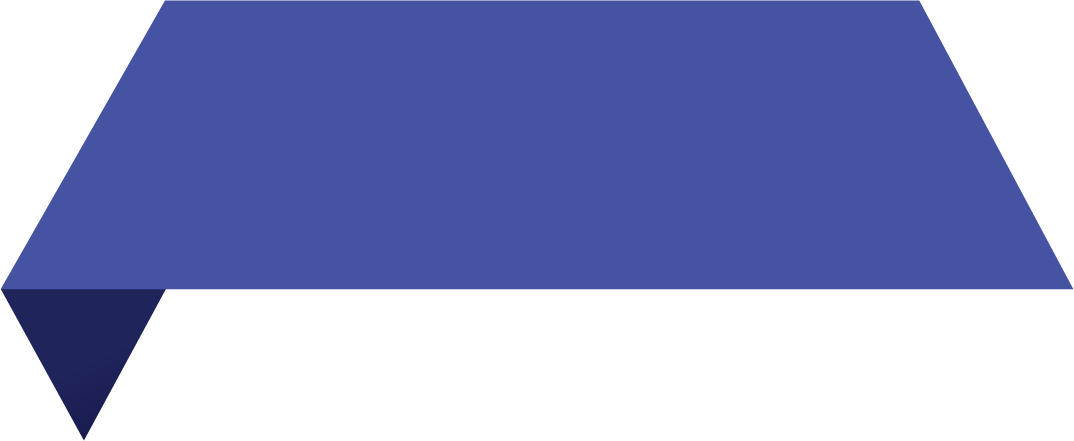 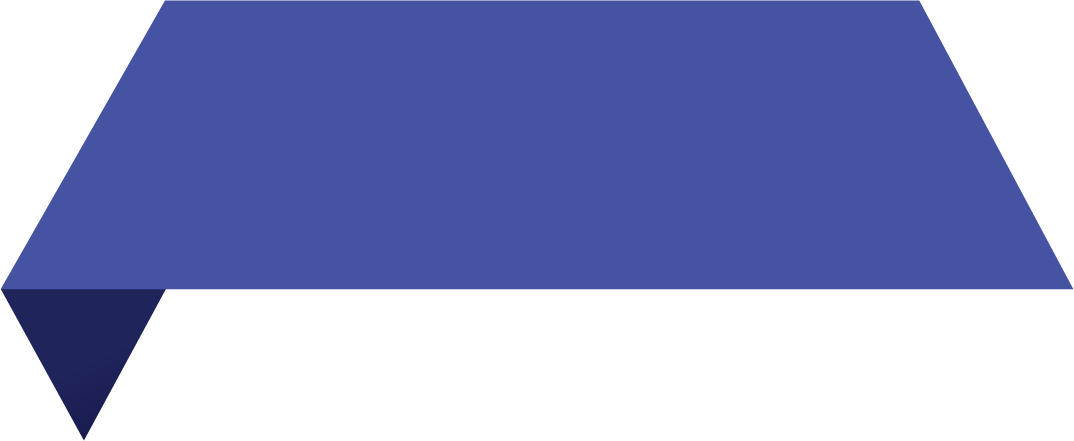 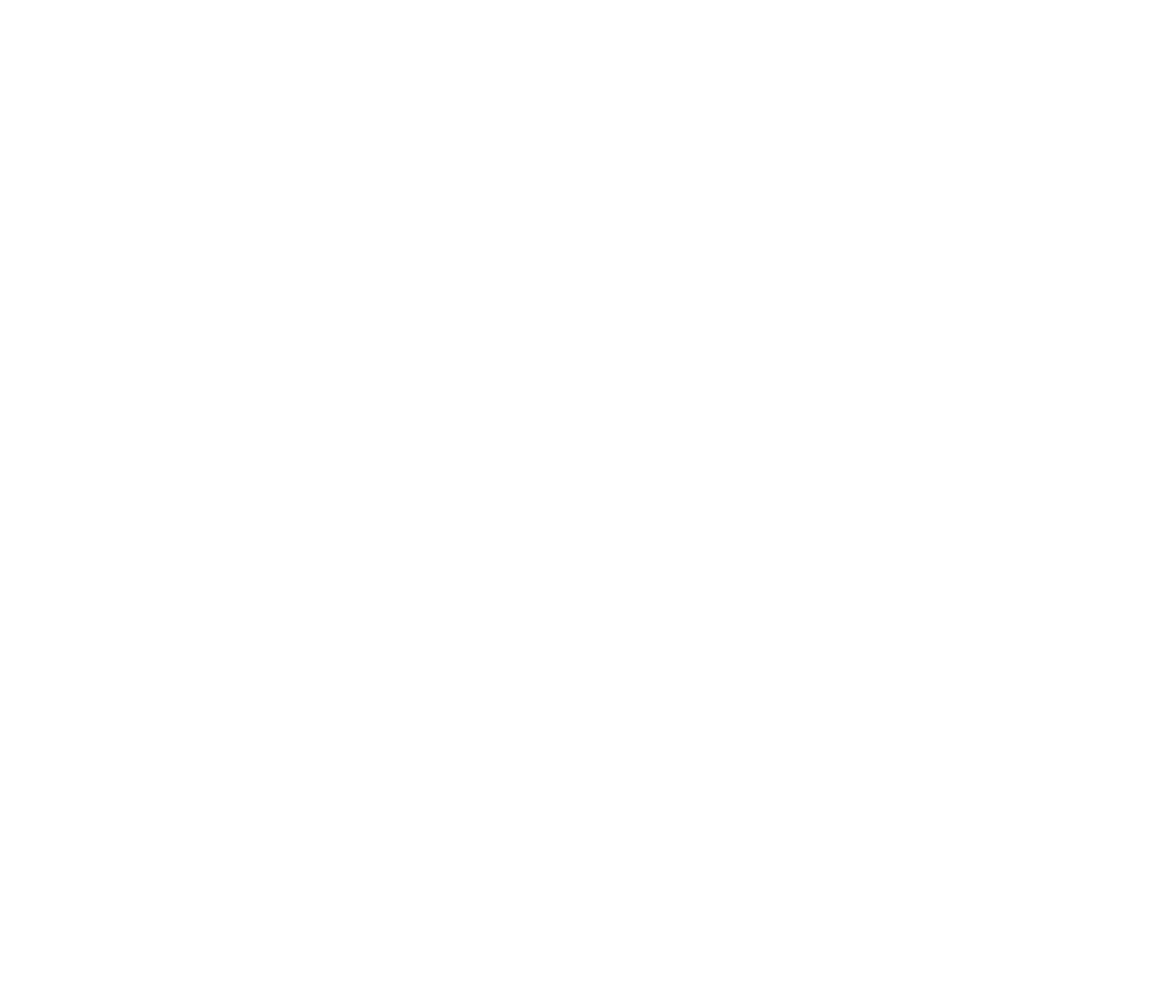 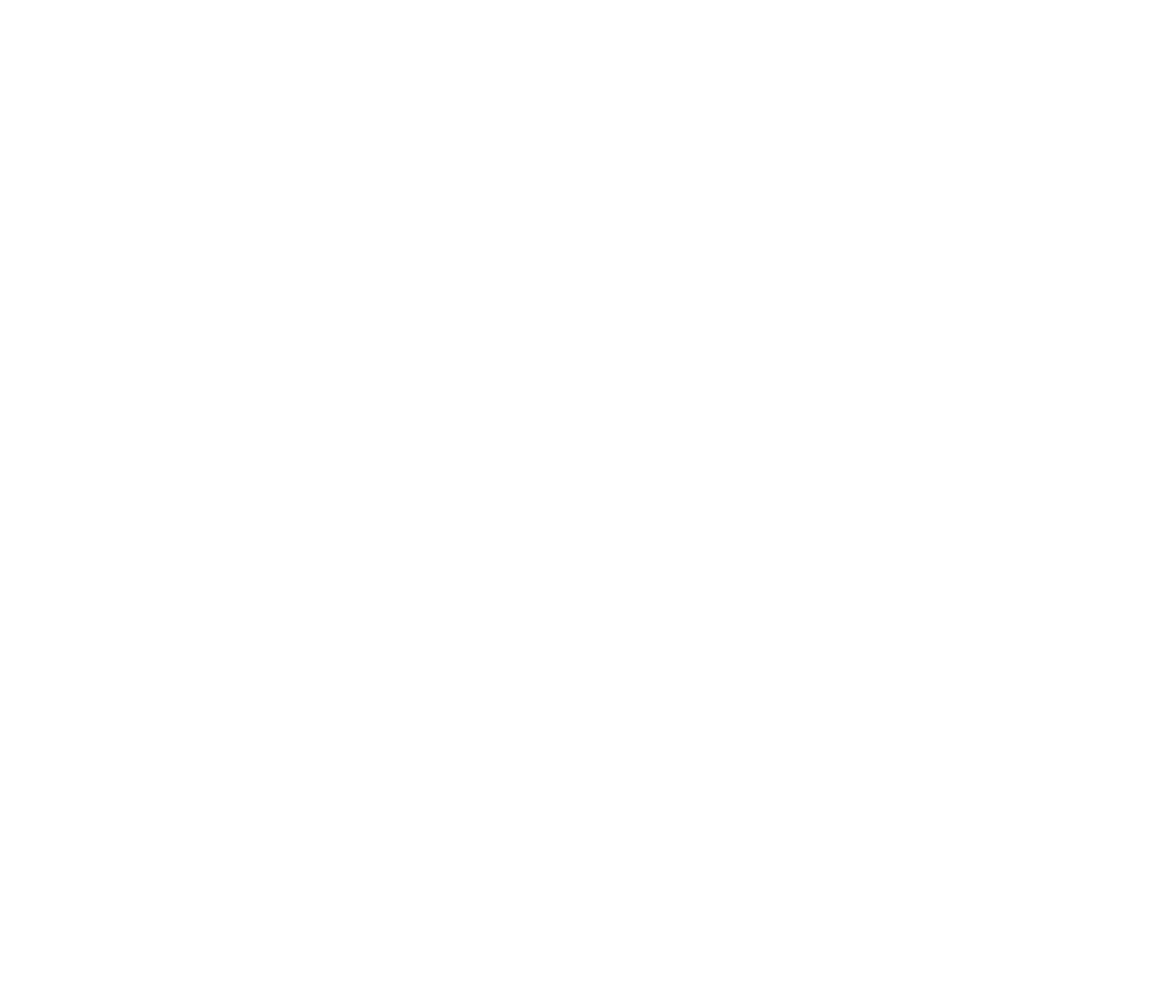 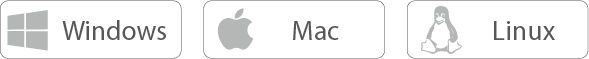 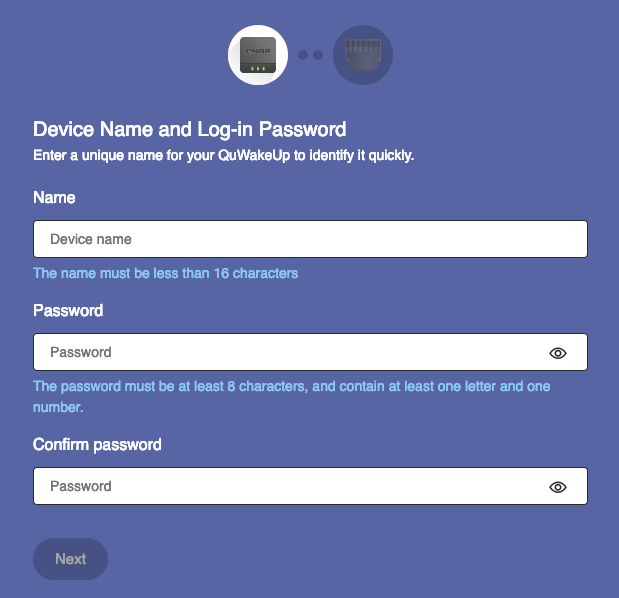 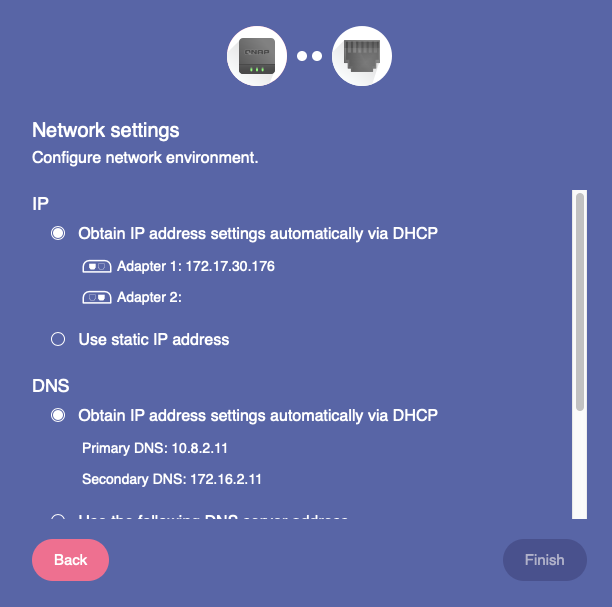 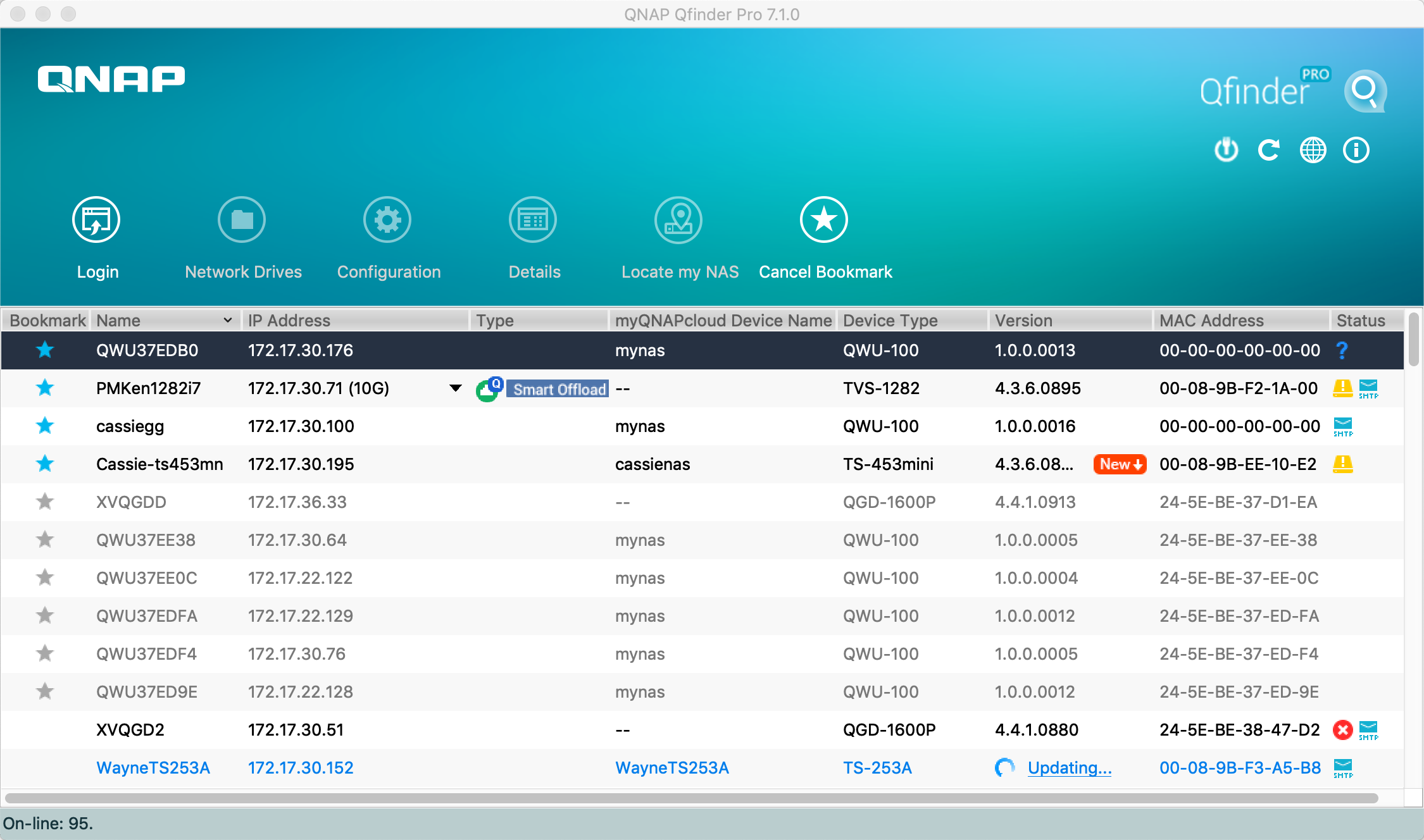 https://www.qnap.com/qfinderpro
[Speaker Notes: 2. Initial Settings
Get passwords and network settings in one minute.
3. Start to Use
Experience the features of QuWakeUp]
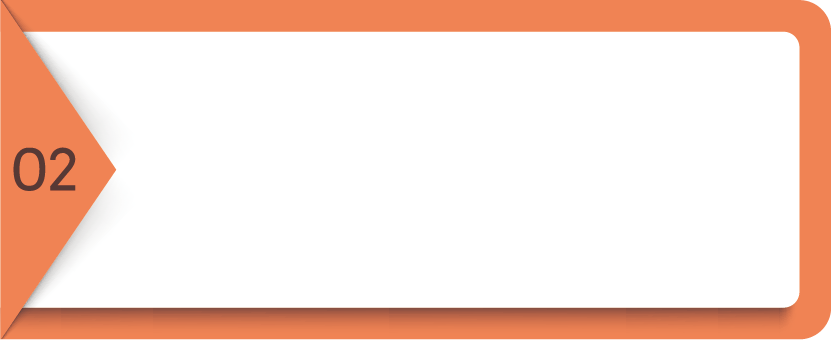 Meet Diverse Wake-up Demands
Highlight 2
You can send remote wake-up commands with different wake-up modes such as immediate wake-up and scheduled one, which once, daily, weekly, monthly, and other options are included. QuWakeUp helps you manage devices to go online flexibly.
Wake up Now
Daily / Weekly / Monthly 
Wake up in Schedule
[Speaker Notes: Meet diverse wake-up demands
You can send remote wake-up commands with different wake-up modes such as immediate wake-up and scheduled one, which once, daily, weekly, monthly, and other options are included. QuWakeUp help you manage devices to go online flexibly.]
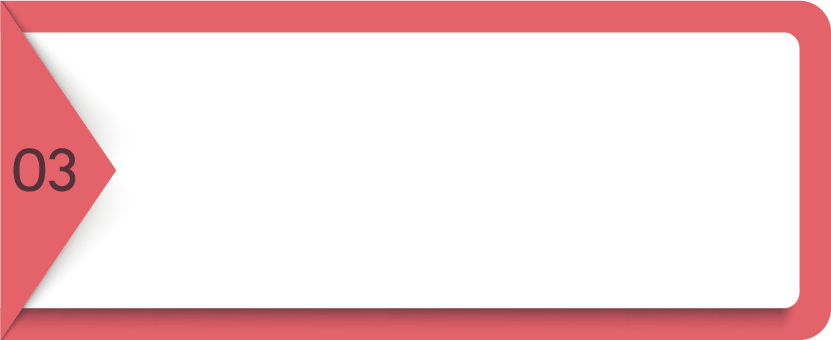 Seamless Mobile APP
Qmanager
Highlight 3
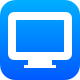 QuWakeUp
Integrating QuWakeUp into a mobile app makes it easier. No matter when you are on the way to work or taking the Metro, you can use the mobile phone to keep track of the equipment in the local network.
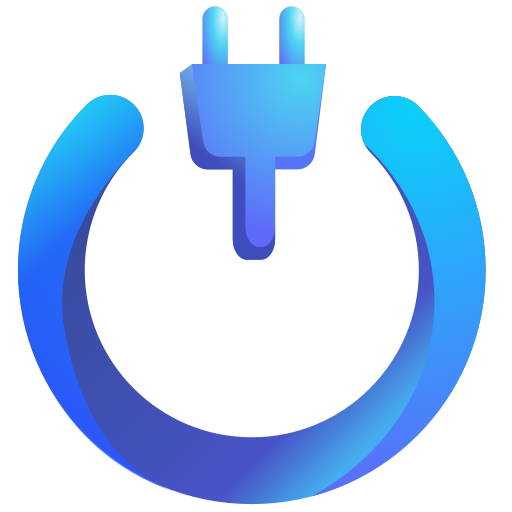 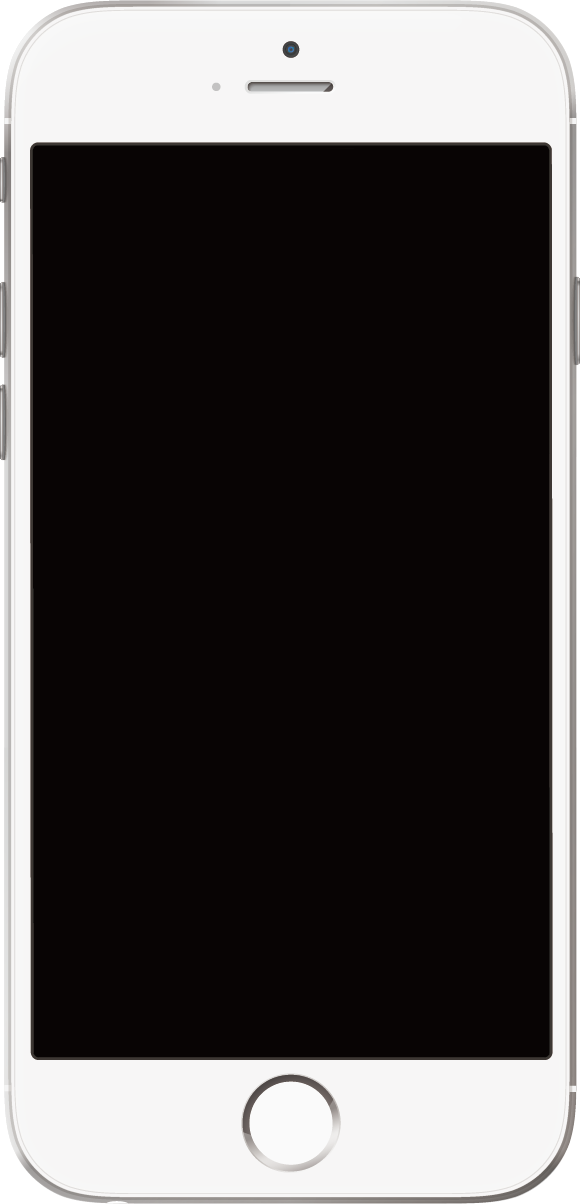 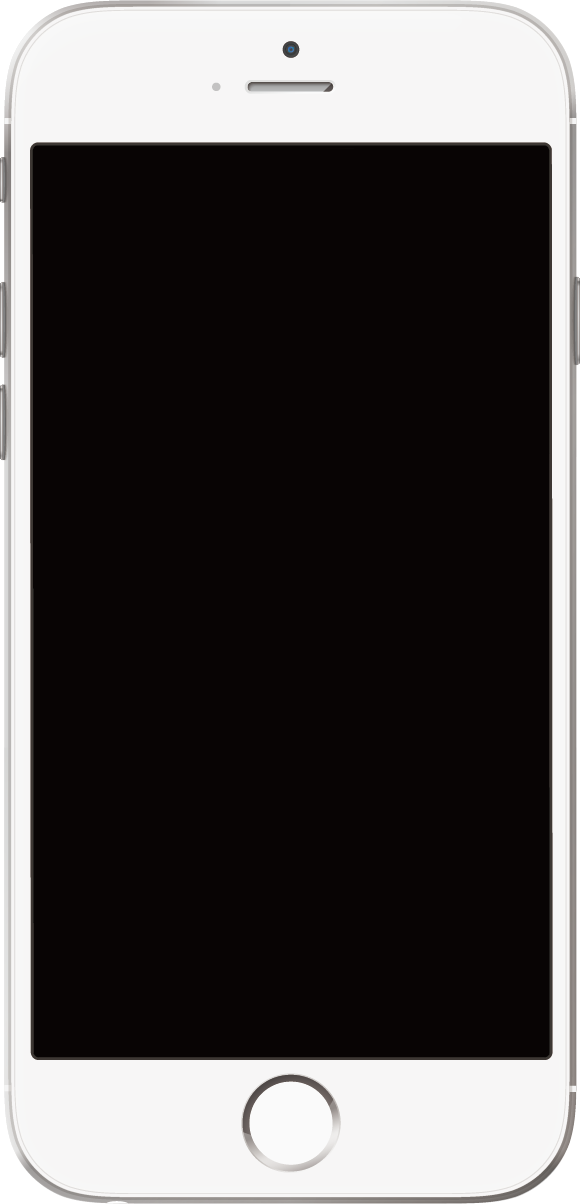 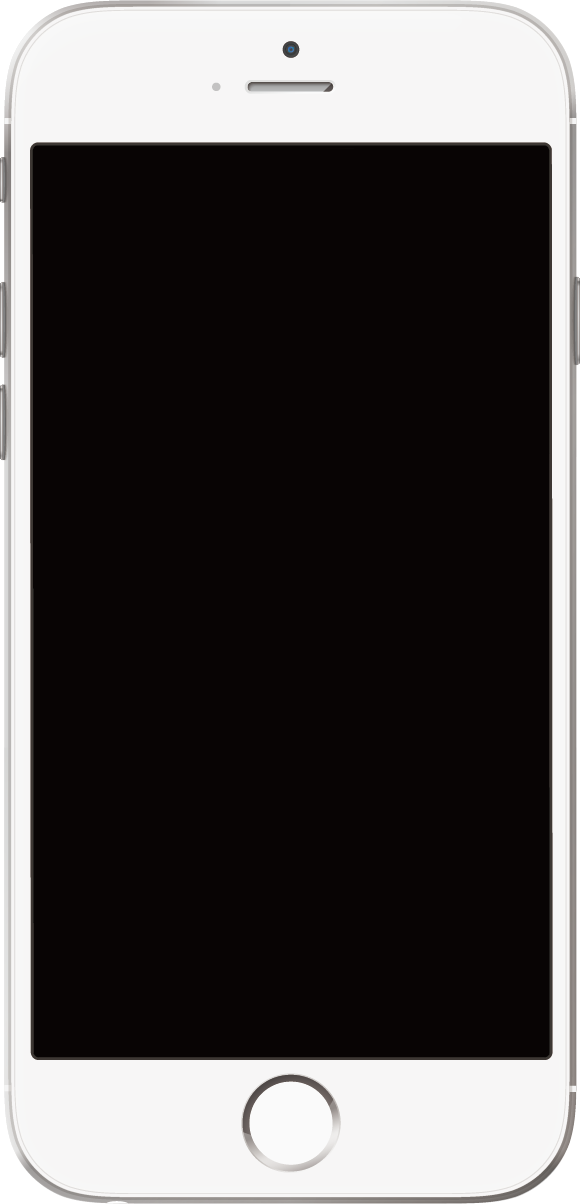 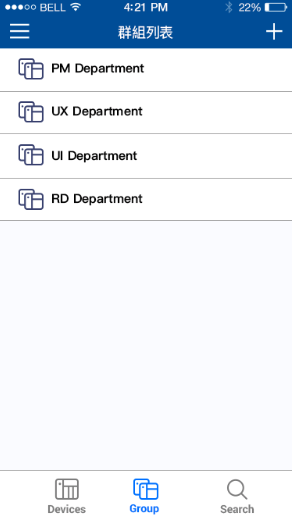 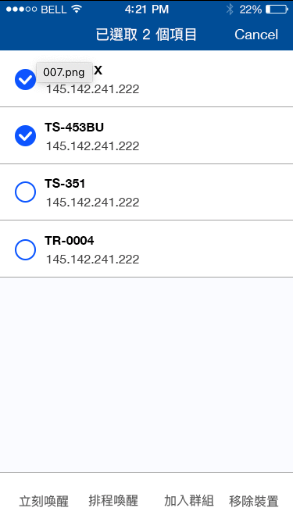 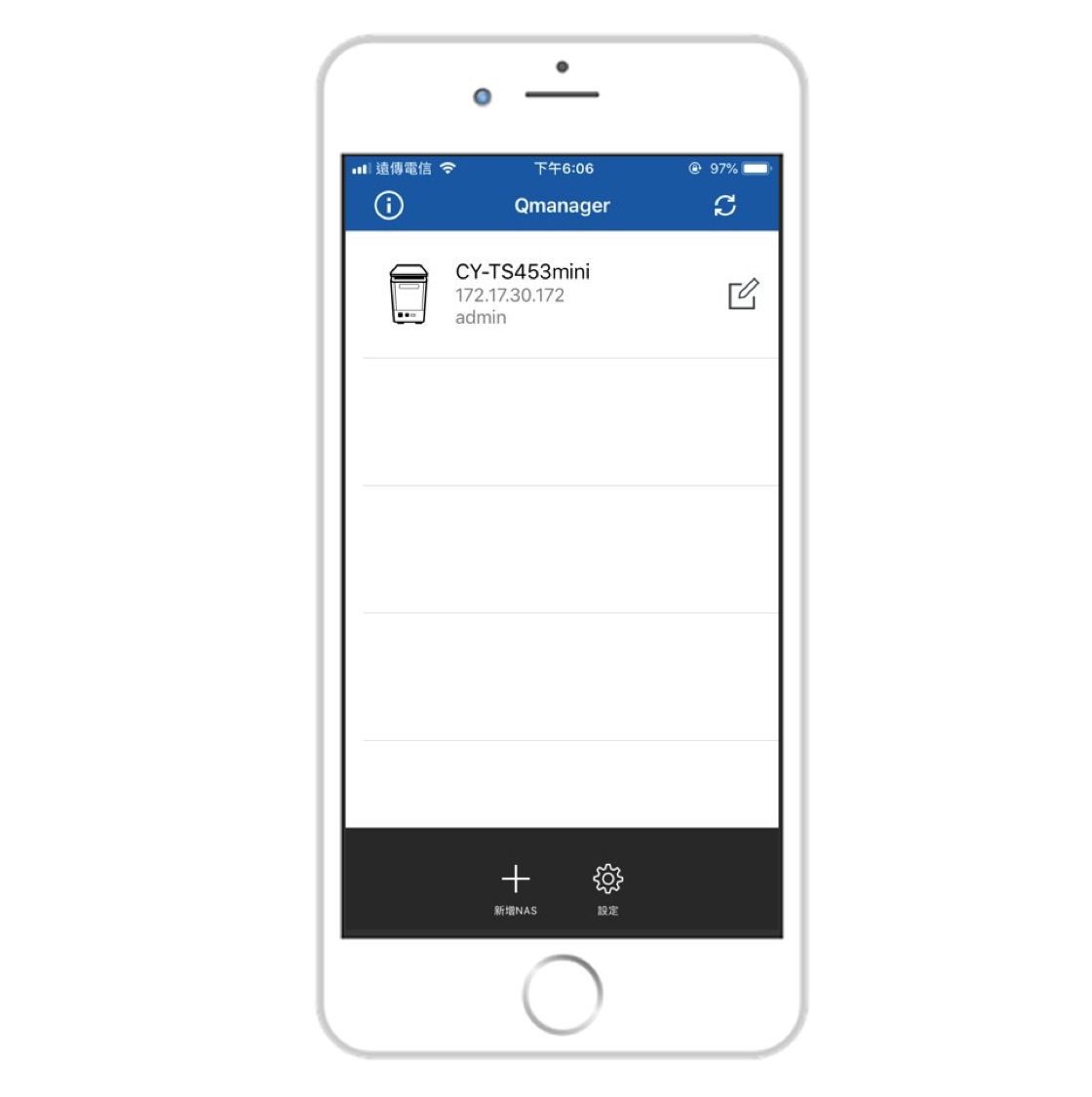 Management in Group
View Device Status
Wakeup remote
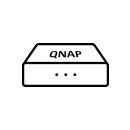 QuWakeUp
[Speaker Notes: Seamless mobile APP 
Integrating QuWakeUp into a mobile app makes it easier. No matter when you are on the way to work or taking the MRT, you can use the mobile phone to keep track of the equipment in the local network.]
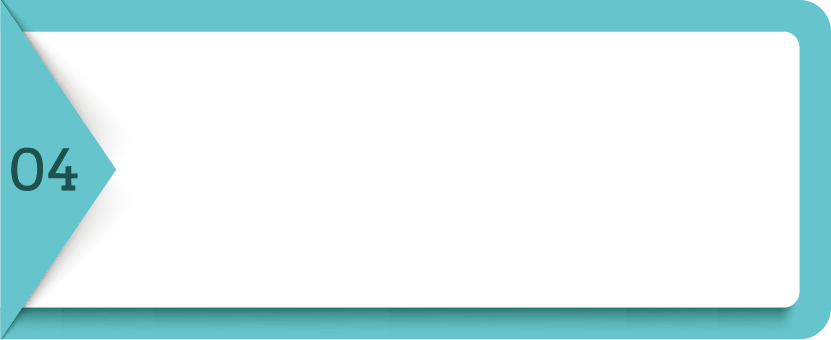 Remote Wake-Up Directly
Free Cloud Connection
Highlight 4
myQNAPcloud provides a remote connection solution. As long as you have a QNAP ID and register the device under the account, you can use the smart URL to connect to the QuWakeUp from Internet.
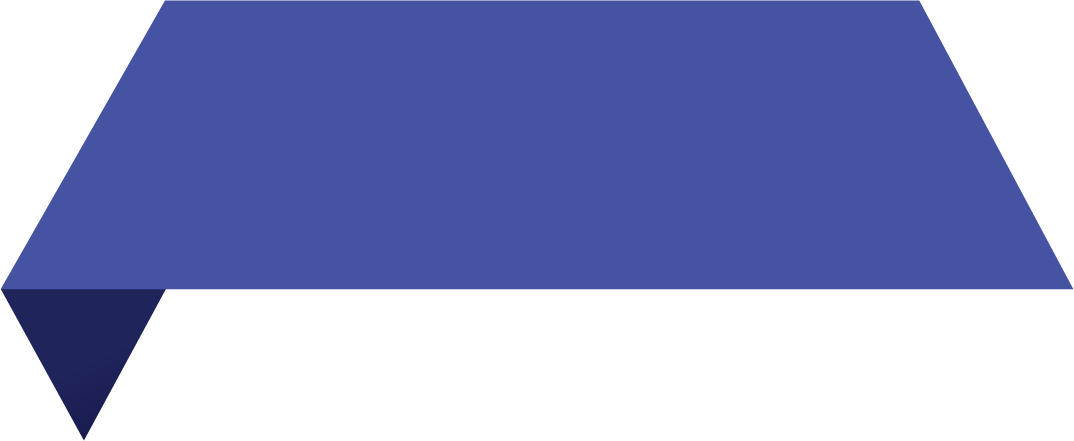 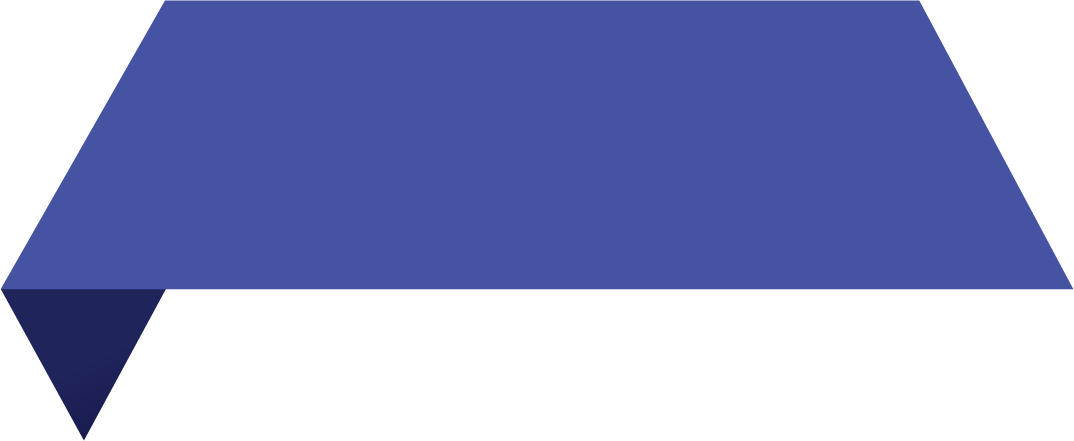 MyQNAPcloudAccount Page
Registration
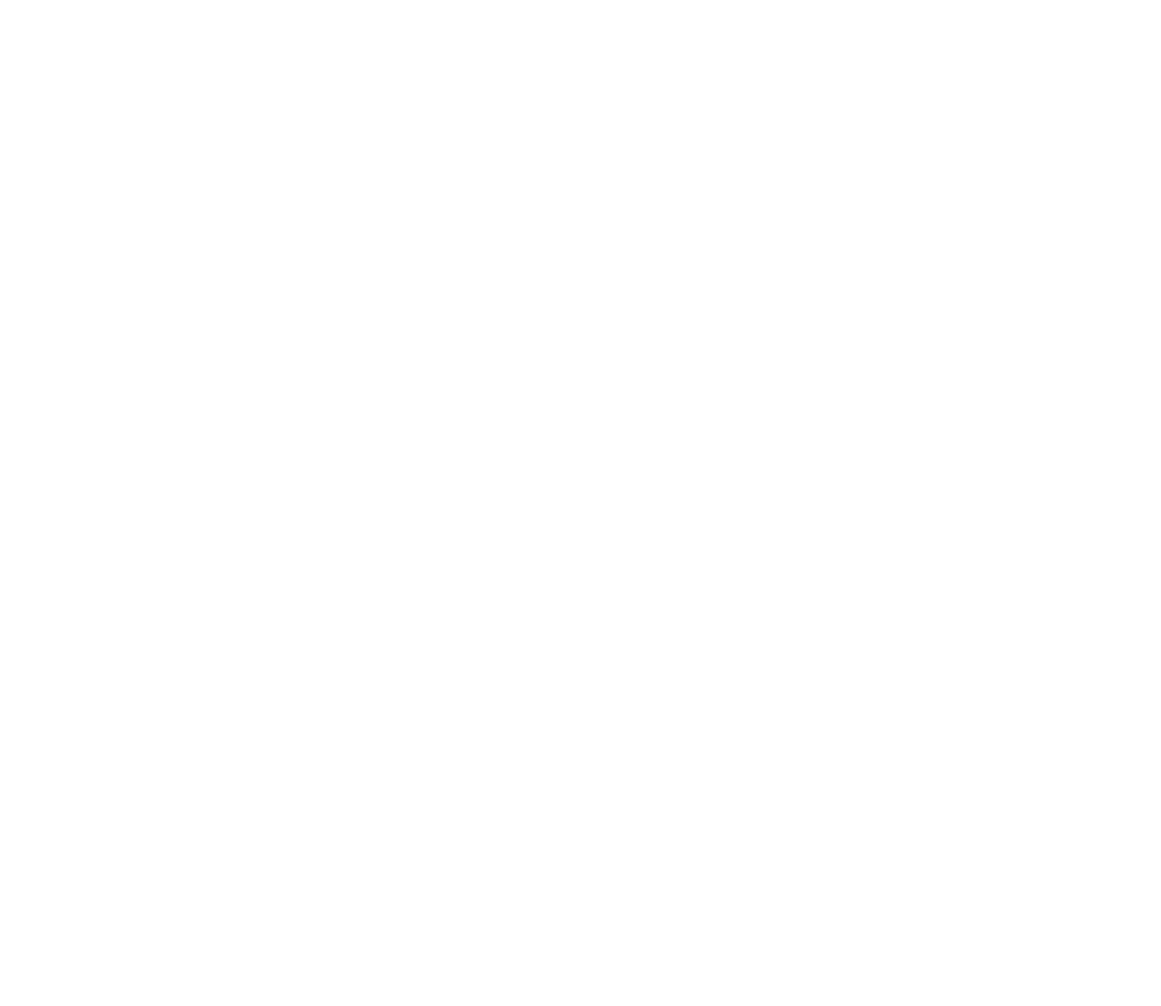 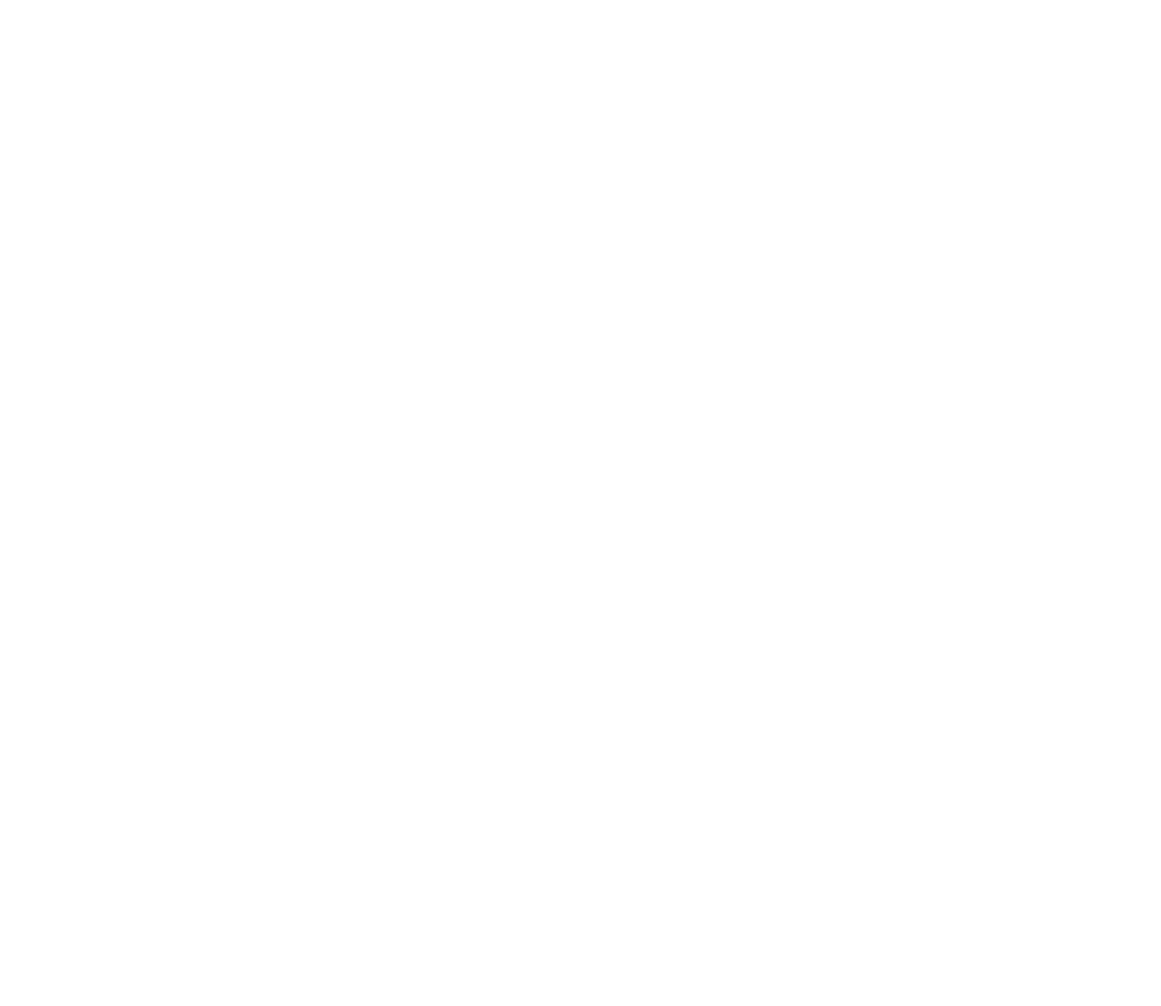 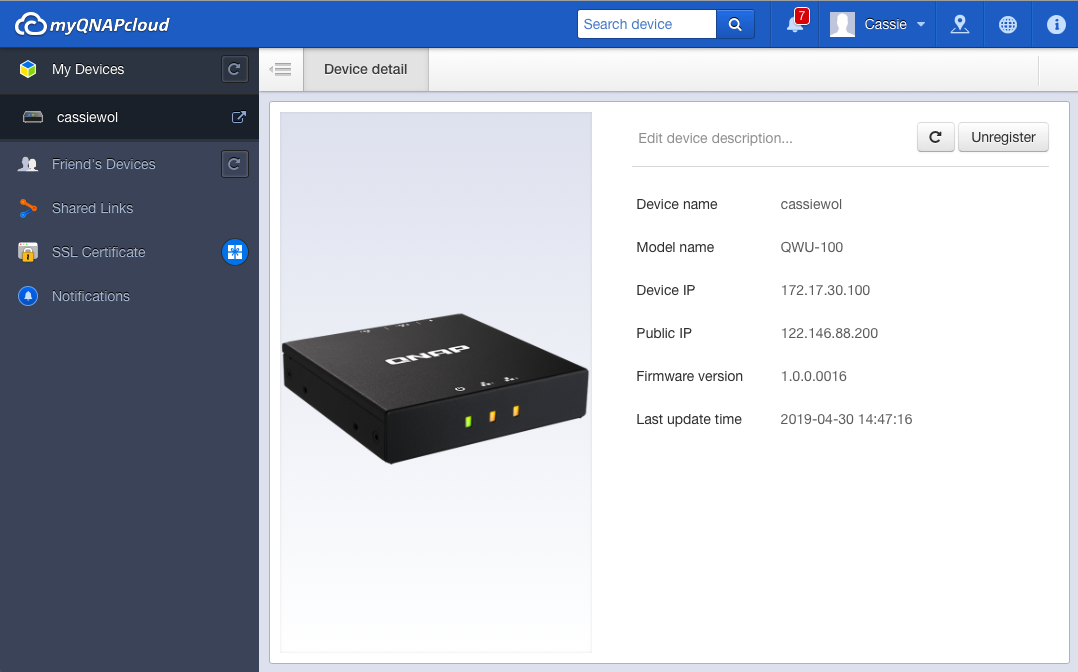 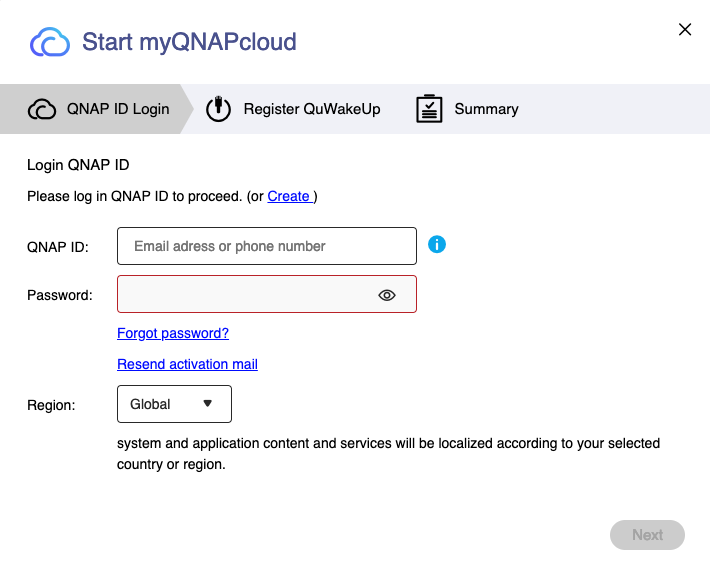 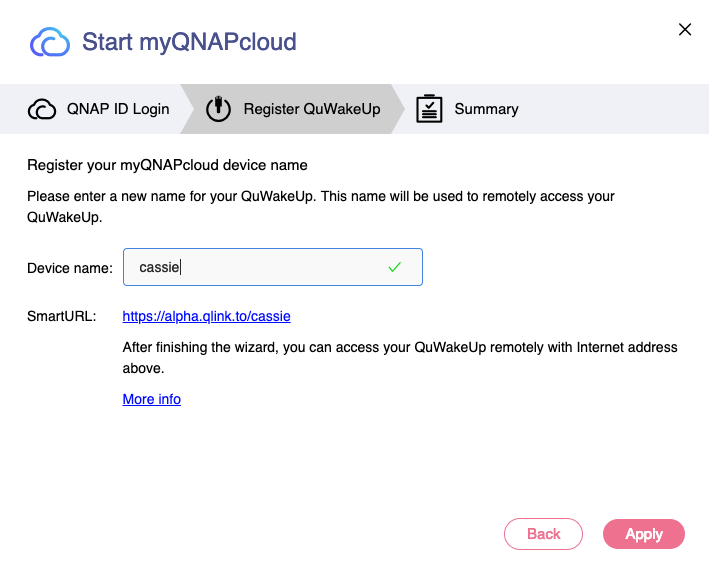 [Speaker Notes: Remote wake-up directlymyQNAPcloud provides a remote connection solution. As long as you have a QNAP ID and register the device under the account, you can use the smart URL to connect to the QuWakeUp from Internet.]
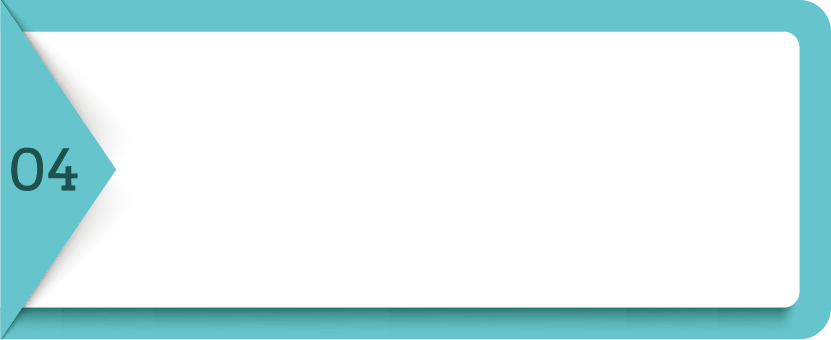 Remote Wake-Up Directly
Free Cloud Connection
Highlight 4
You can use the QNAP cloud connection to view the device status, wake up the device anytime, anywhere through the browser or mobile App.
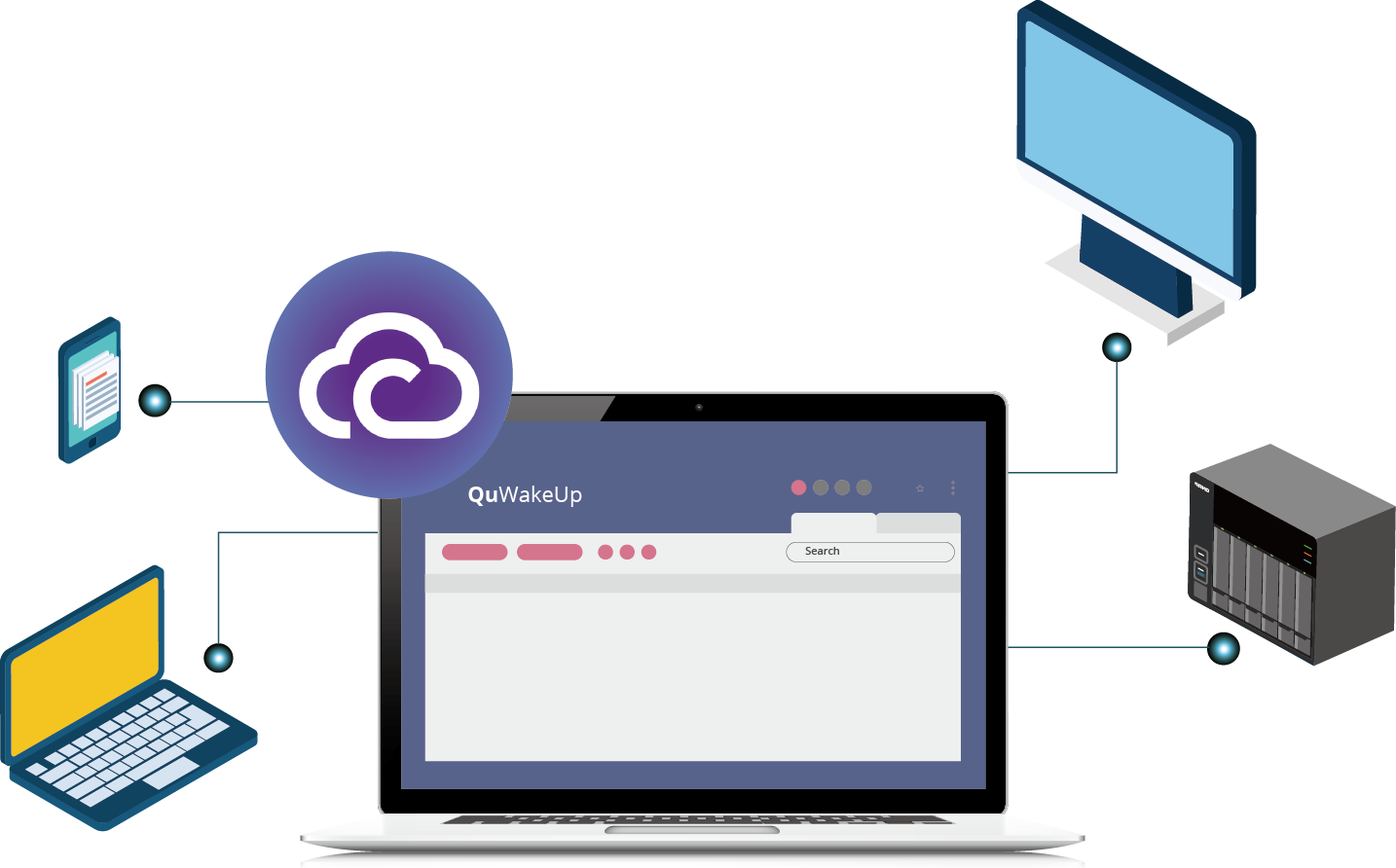 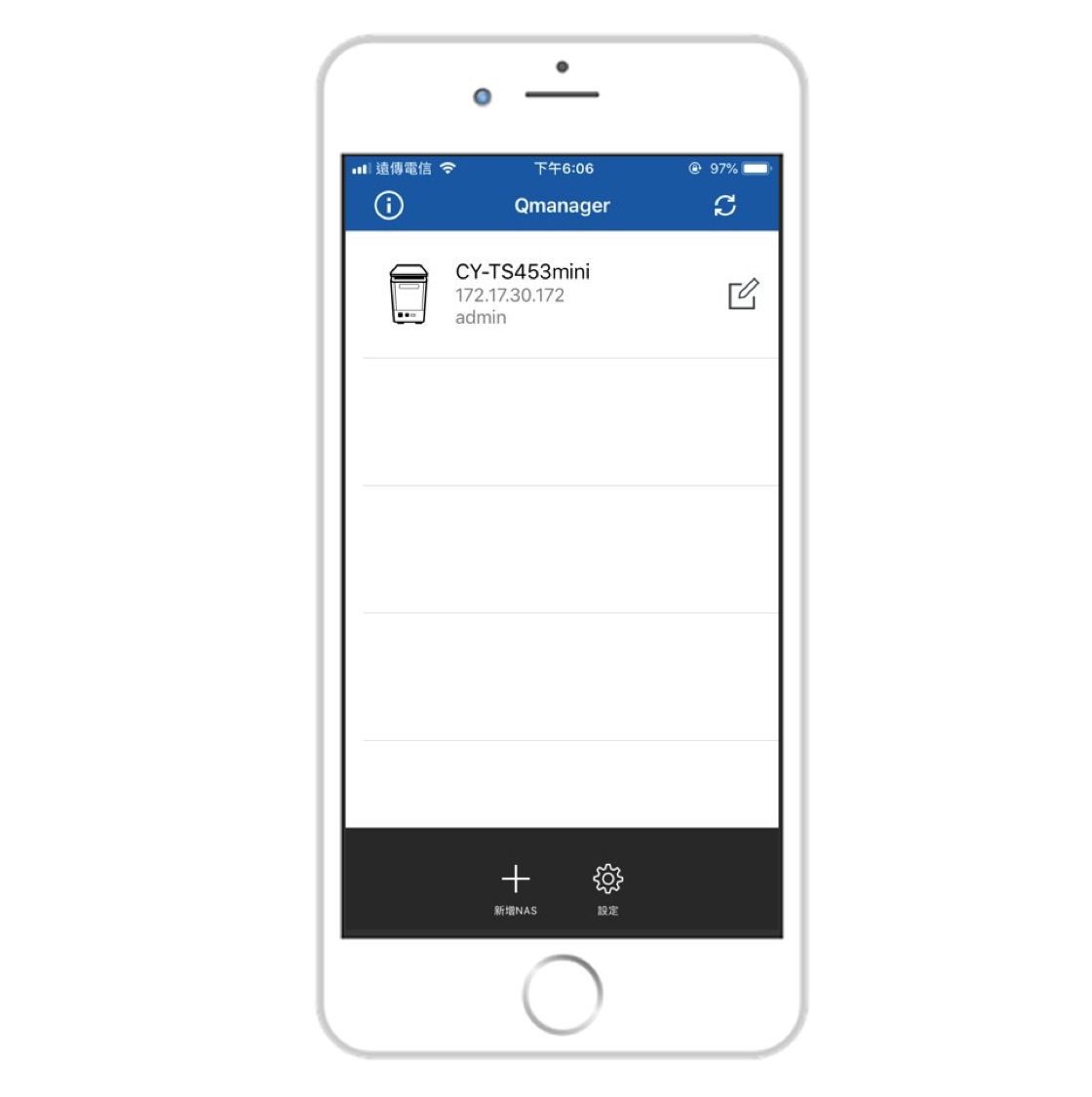 Wake up remote via myQNAPcloud.
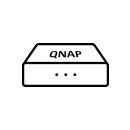 QuWakeUp
[Speaker Notes: Remote wake-up directlyYou can use the QNAP cloud connection to view the device status, wake up the device anytime, anywhere through the browser or mobile App.]
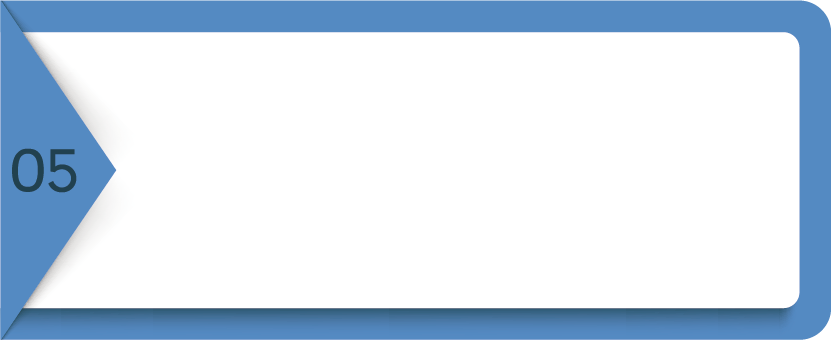 Cross-Platform Notificiation
Highlight 5
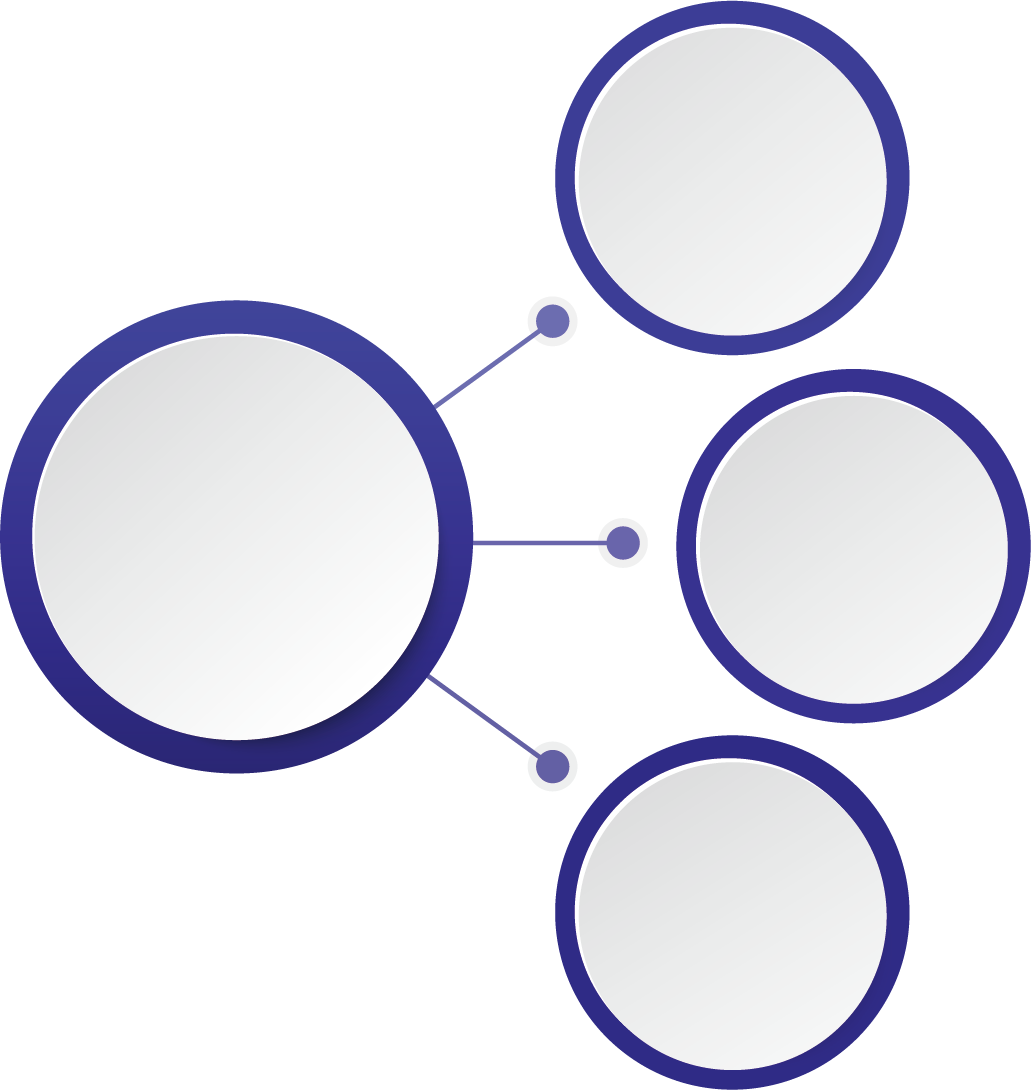 When an exception occurs: unexpected shutdown, connection abnormality, QuWakeUp monitoring the device 24hr can send notitfication through e-mail or mobile devices, so that you can immediately handle it.
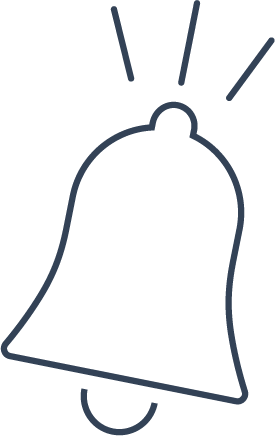 Notification Event
Lose connection to designated device​
Failed to wake up device
Scanned unknown devices
[Speaker Notes: Remote wake-up directly
When an abnormal situation occurs: unexpected shutdown, connection abnormality, QuWakeUp monitoring the device 24hr can send notitfication through e-mail or mobile devices, so that you can immediately handle it.

Notification Event:
Lose connection to designated device
Scanned unknown devices
Failed to wake up device]
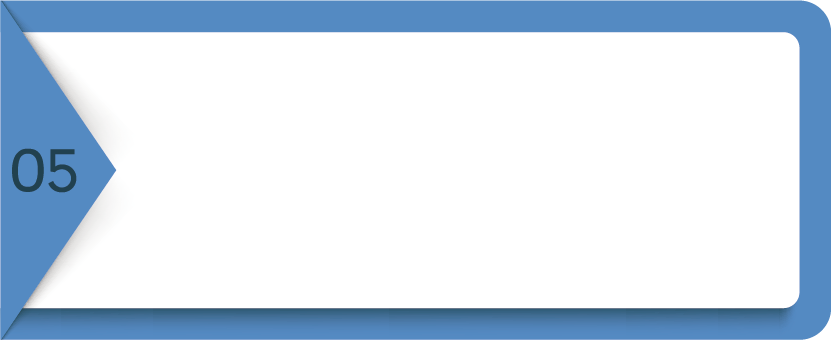 Highlight 5
Cross-Platform Notificiation
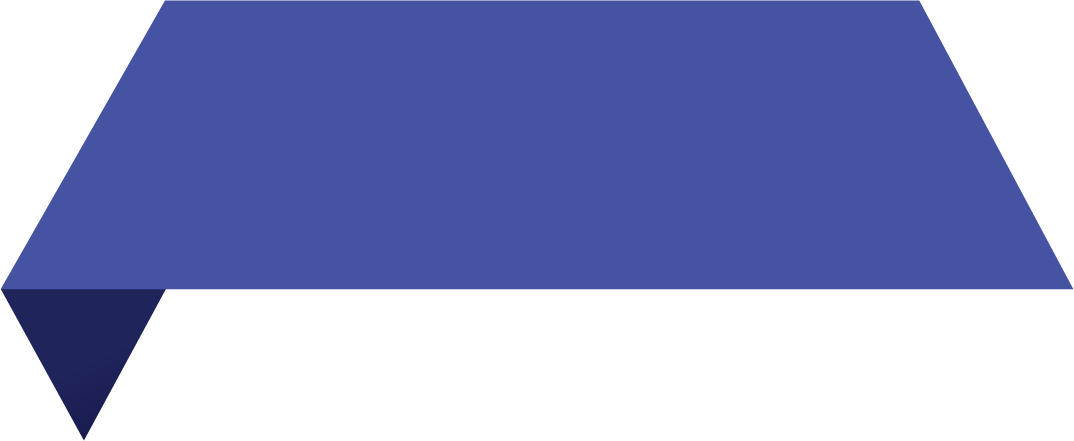 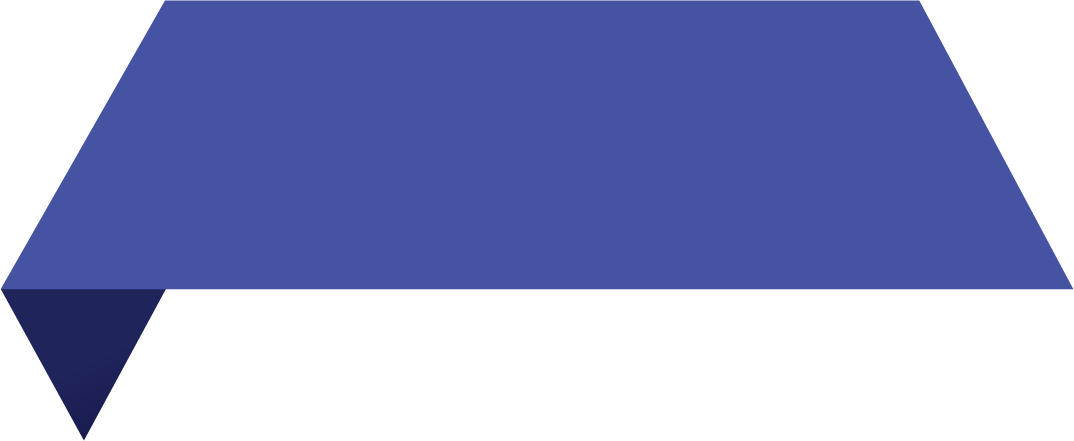 Email
Mobile Push
Set the SMTP server to send mail, and check the corresponding notification event to receive notifications in email.
The device needs to be registered with myQNAPcloud ID and paired with QuWakeUp at Qmanger.
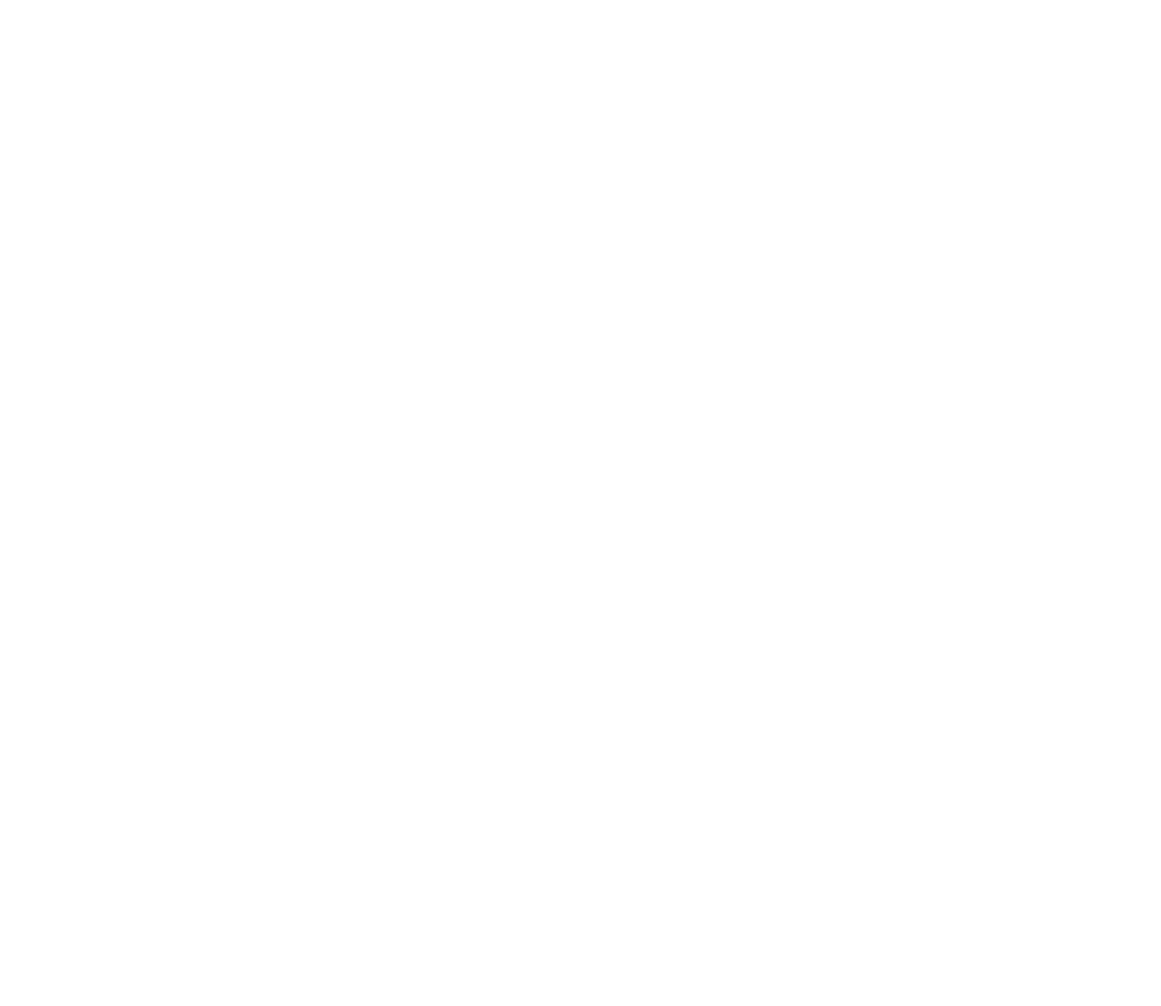 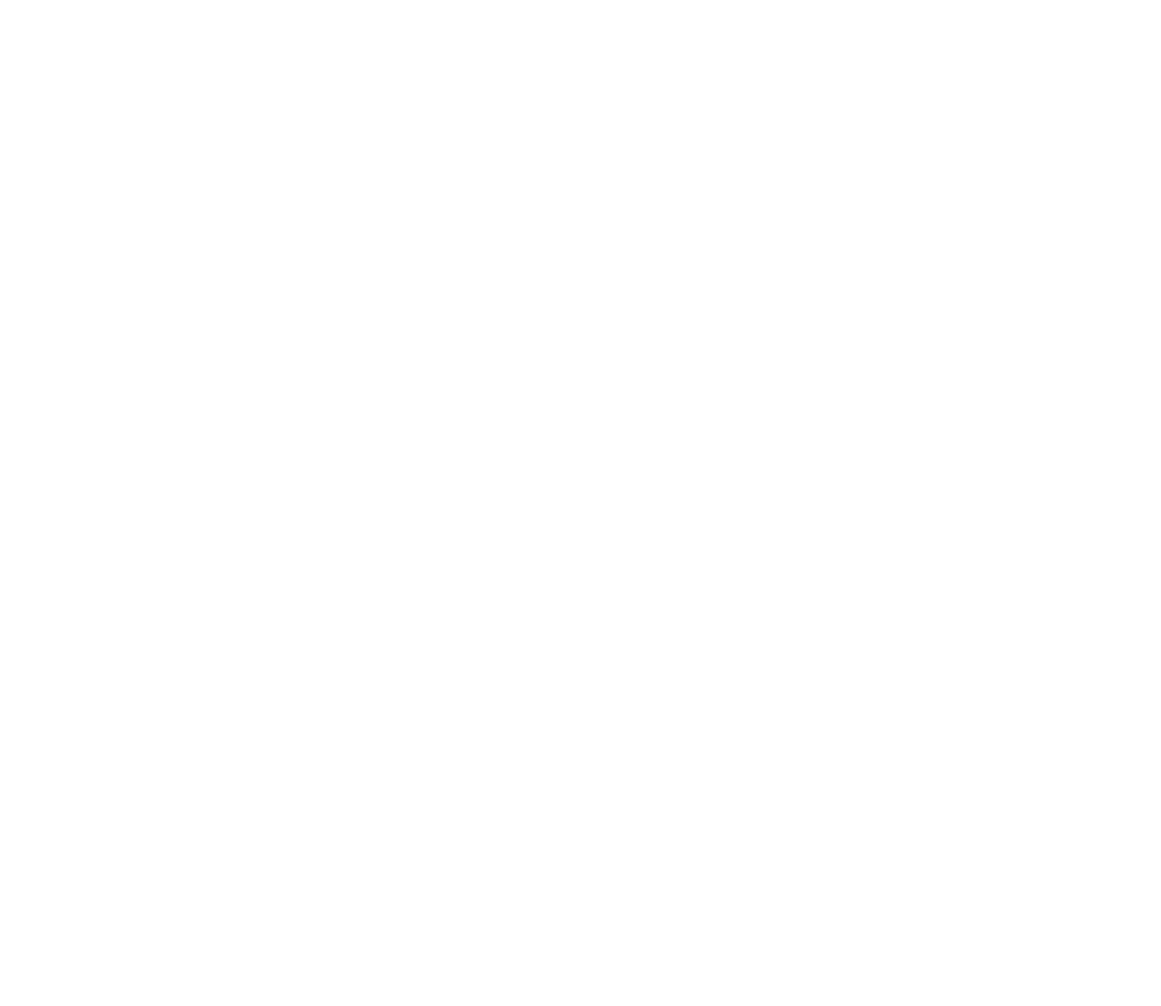 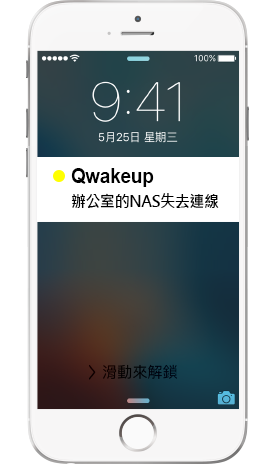 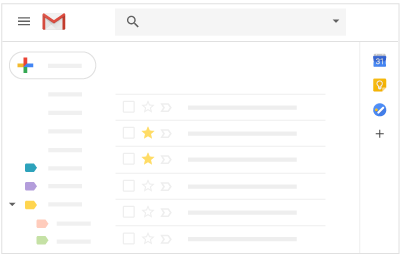 [my QuWakeUp Notification]

Time : 2019/02/12 15:07:18
Waking-up Failed
PM Department/ cassie's macbook

©2019 QNAP Systems, Inc.
[NAS Office A] lose connection
Notification Event
[Speaker Notes: Remote wake-up directly
EmailSet the SMTP server to send mail, and check the corresponding notification event to receive notifications in email.
Mobile PushThe device needs to be registered with myQNAPcloud ID and paired with QuWakeUp at Qmanger.]
The Best Remote Wake-up Assistant You Can Have
You can save the traditional tedious process, wake up the devices and view the status with a simple click.
Wake up!
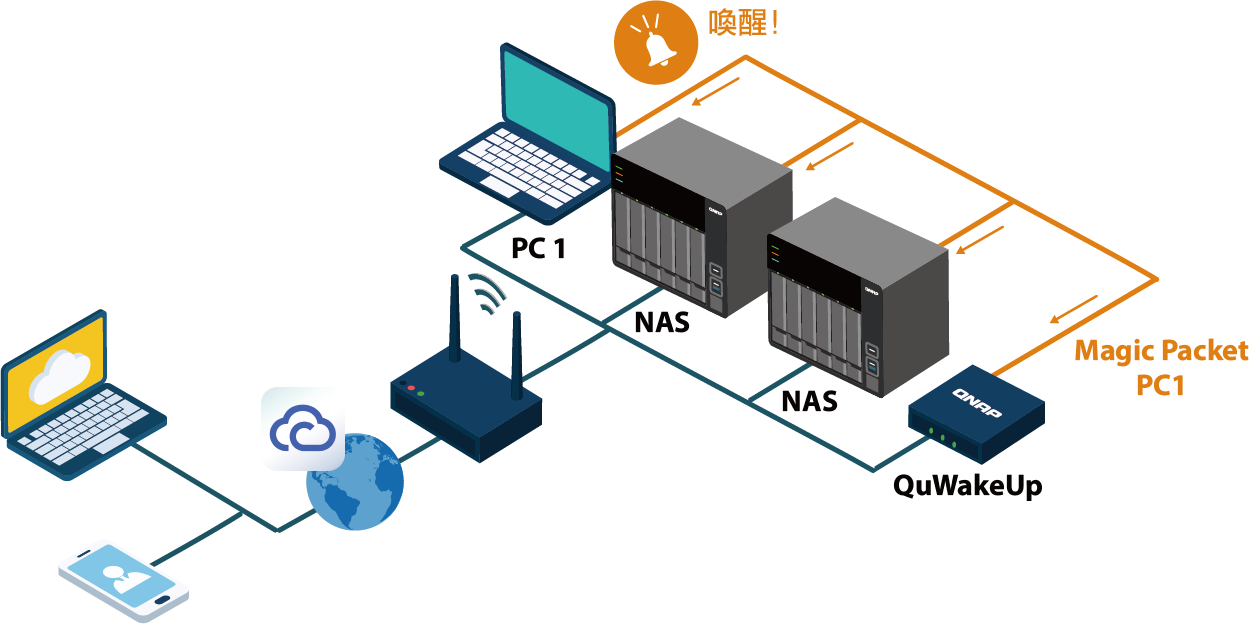 With myQNAPcloud's integration, you can connect to QuWakeUp from the Internet easily.
[Speaker Notes: The best remote wake-up helper you can haveWith QuWakeUp remote wake-up helper, you can save the traditional tedious process, wake up the devices and view the status with a simple click. With myQNAPcloud's integration, you can connect to QuWakeUp from the Internet easily.]
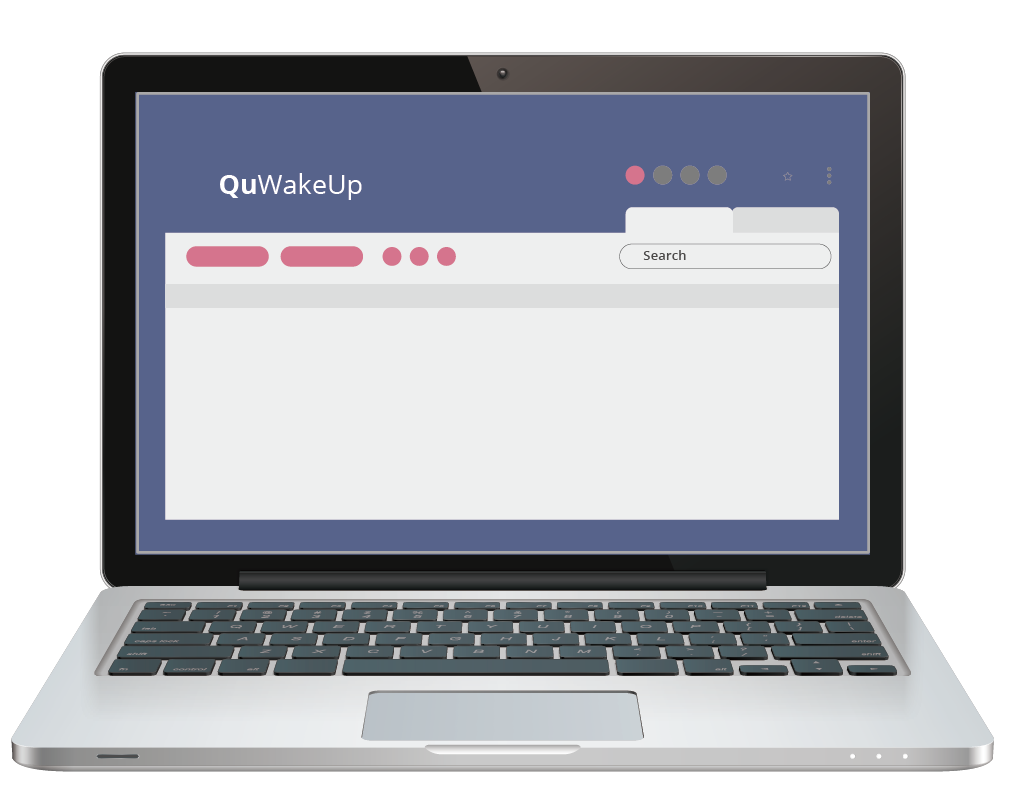 QuWakeUp User Interface Introduction
[Speaker Notes: QuWakeUp user interface introduction]
Interface Introduction – Open with browser
Dashboard
Homepage
Log
myQNAPcloud
Settings
Fri.  Aug 24  14:30
Location
Operation
Menu
Firmware Update
Device list
Quick Start
Info
Last updated :
[Speaker Notes: Interface Introduction]
Interface Introduction - Operation Menu and Device List
Refresh
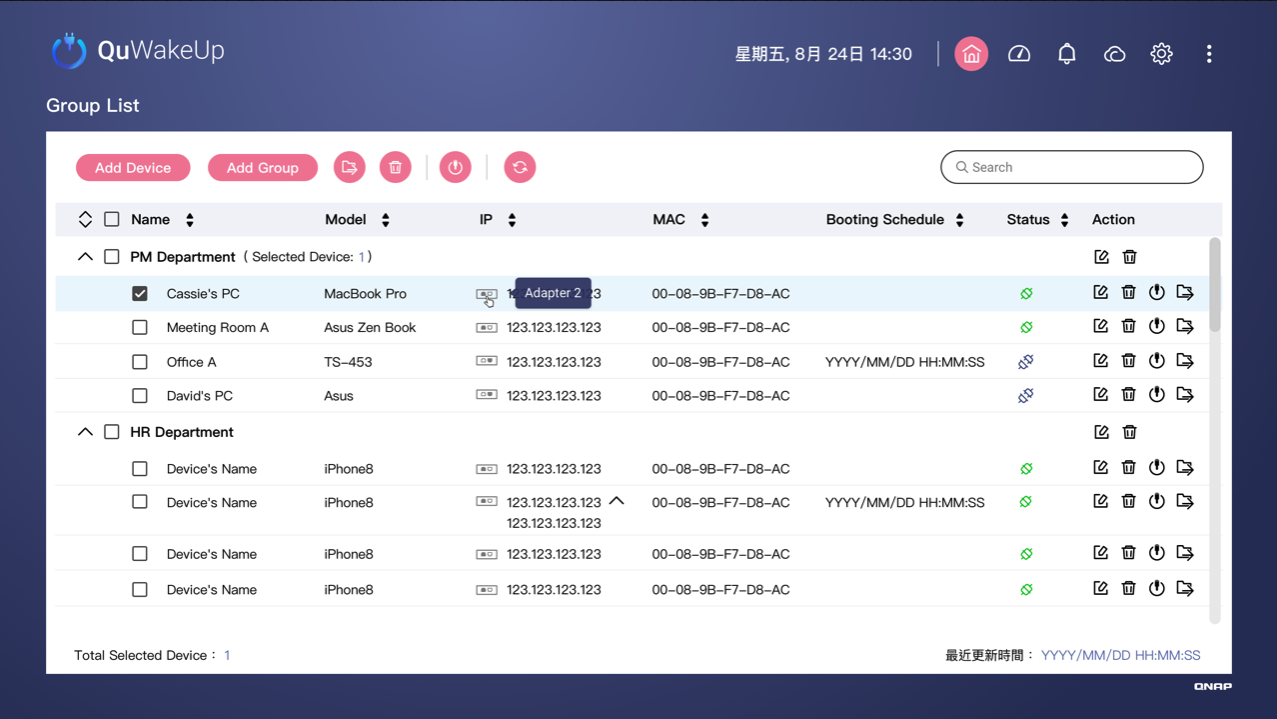 Fri.  Aug 24  14:30
Wake up
Search
With Keyword
Add device
Group:Add groupMove group
Delete
Connection Status
Latest Update
Name & Model are editable to manage
Last updated :
[Speaker Notes: Interface Introduction - Operation menu and device list]
Demo
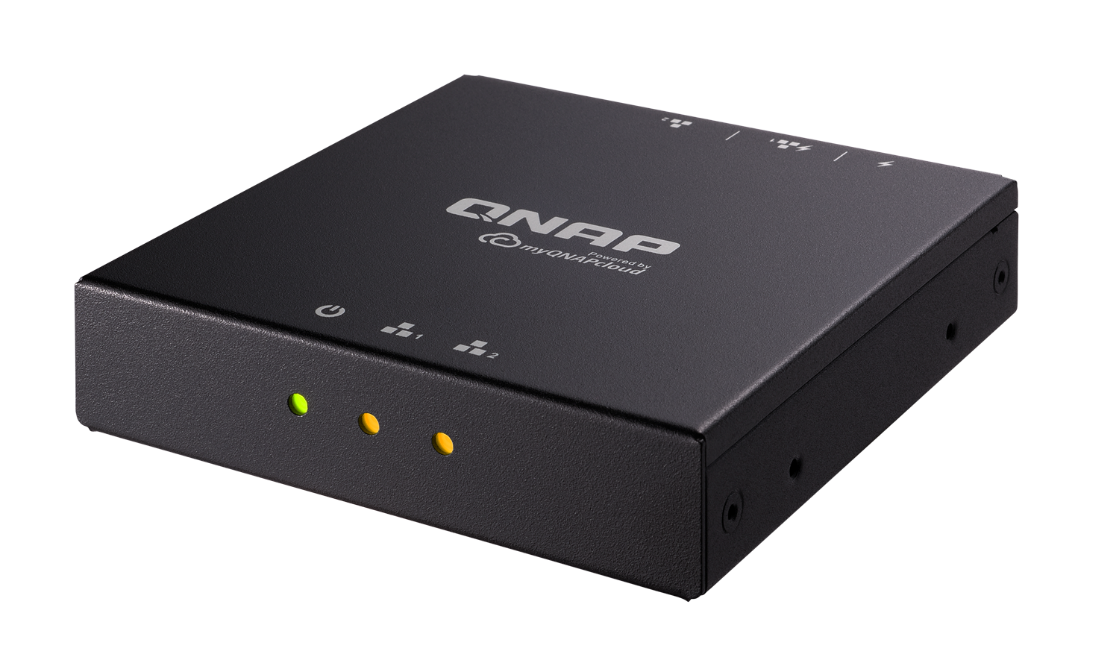 Situational Comparison Before/After QuWakeUp
[Speaker Notes: Situational comparison before/after QuWakeUp]
How To Deal With Unexpected Network Disconnection
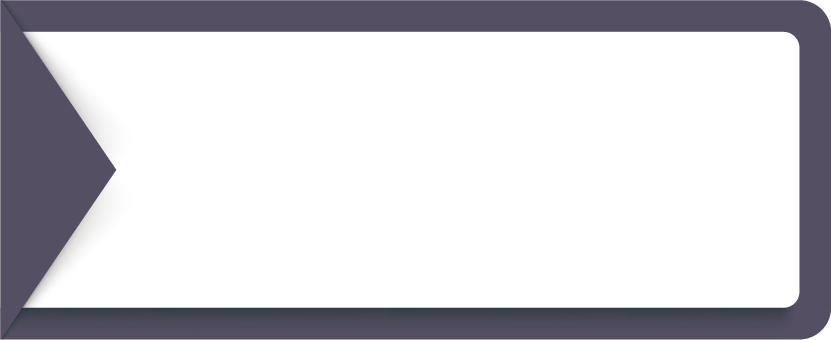 Situation 1
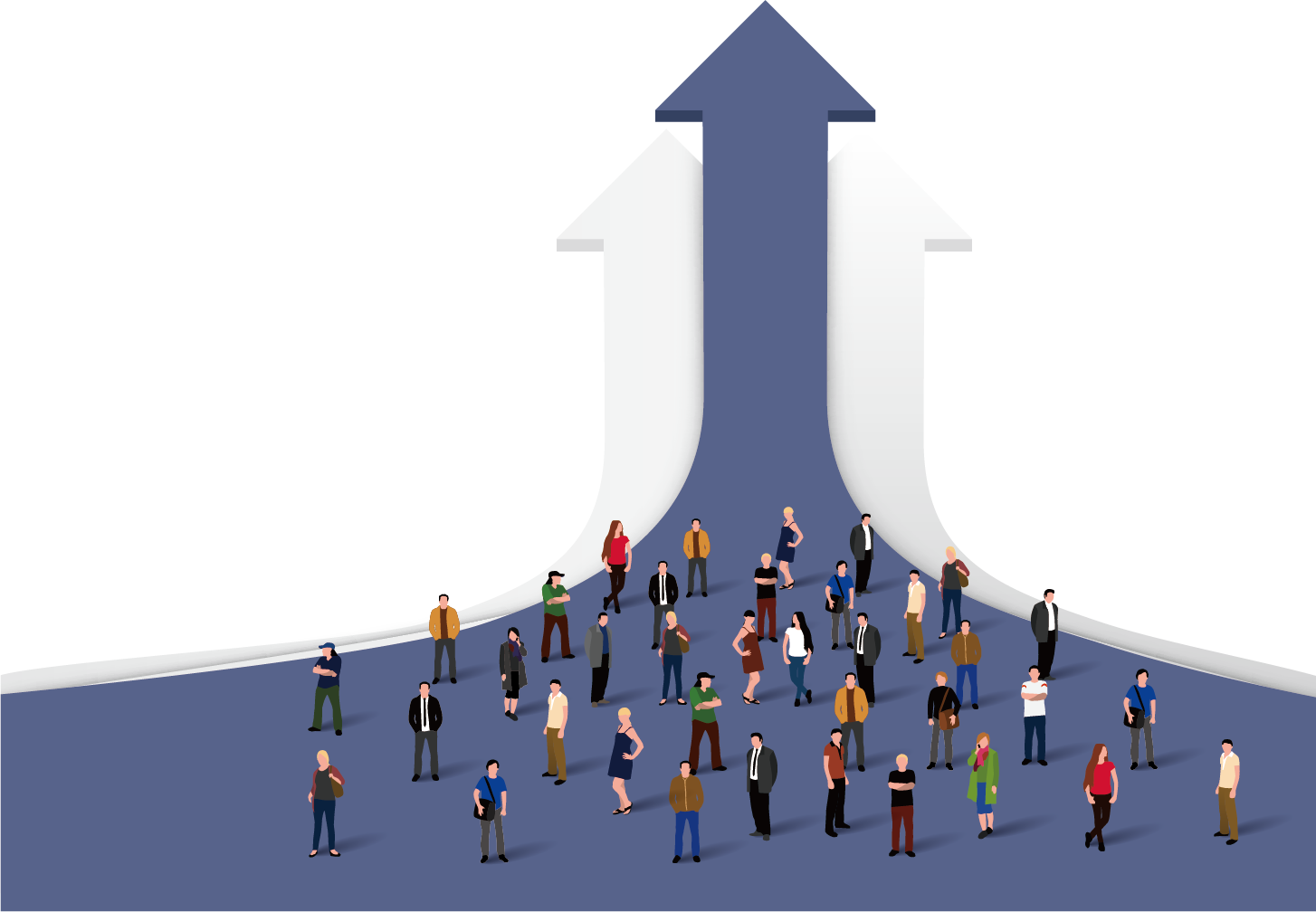 The device was disconnected with notified late, and it was always rushed to deal with the complaint.
How can I handle it more quickly and improve work efficiency?
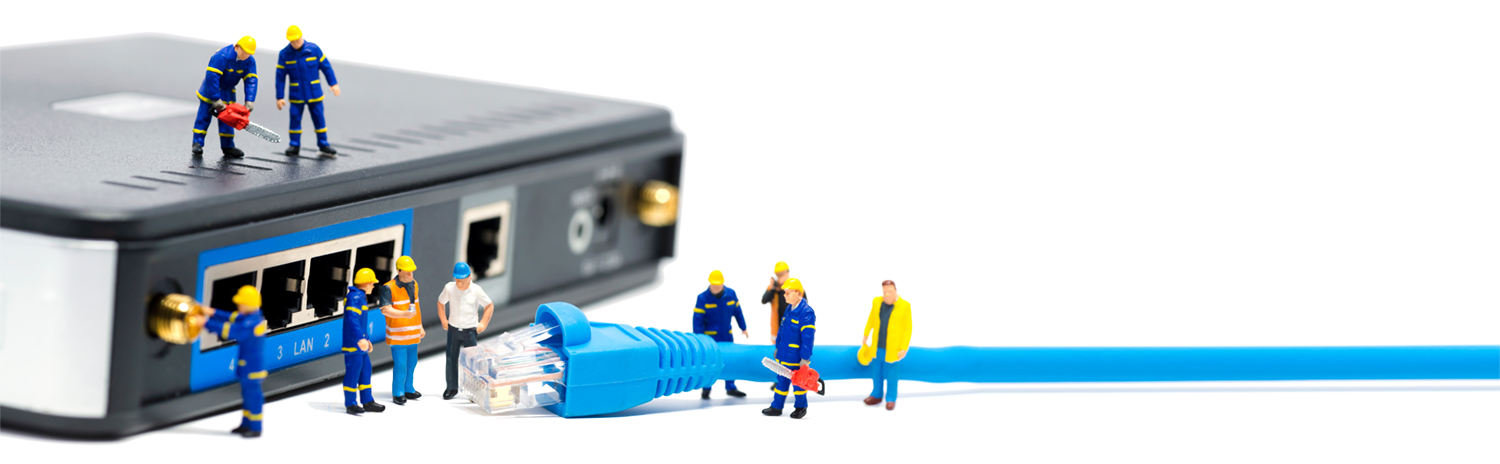 [Speaker Notes: How to deal with unexpected network disconnectionThe device was disconnected with notified late, and it was always rushed to deal with the complaint.
How can I handle it more quickly and improve work efficiency?]
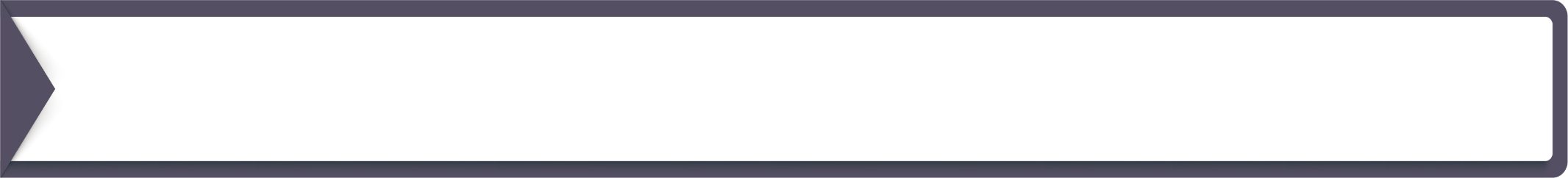 Solution: QuWakeUp
Deal with problems immediatly
Automatically scan device connection status
Receive instant notification of disconnection via email or mobile device
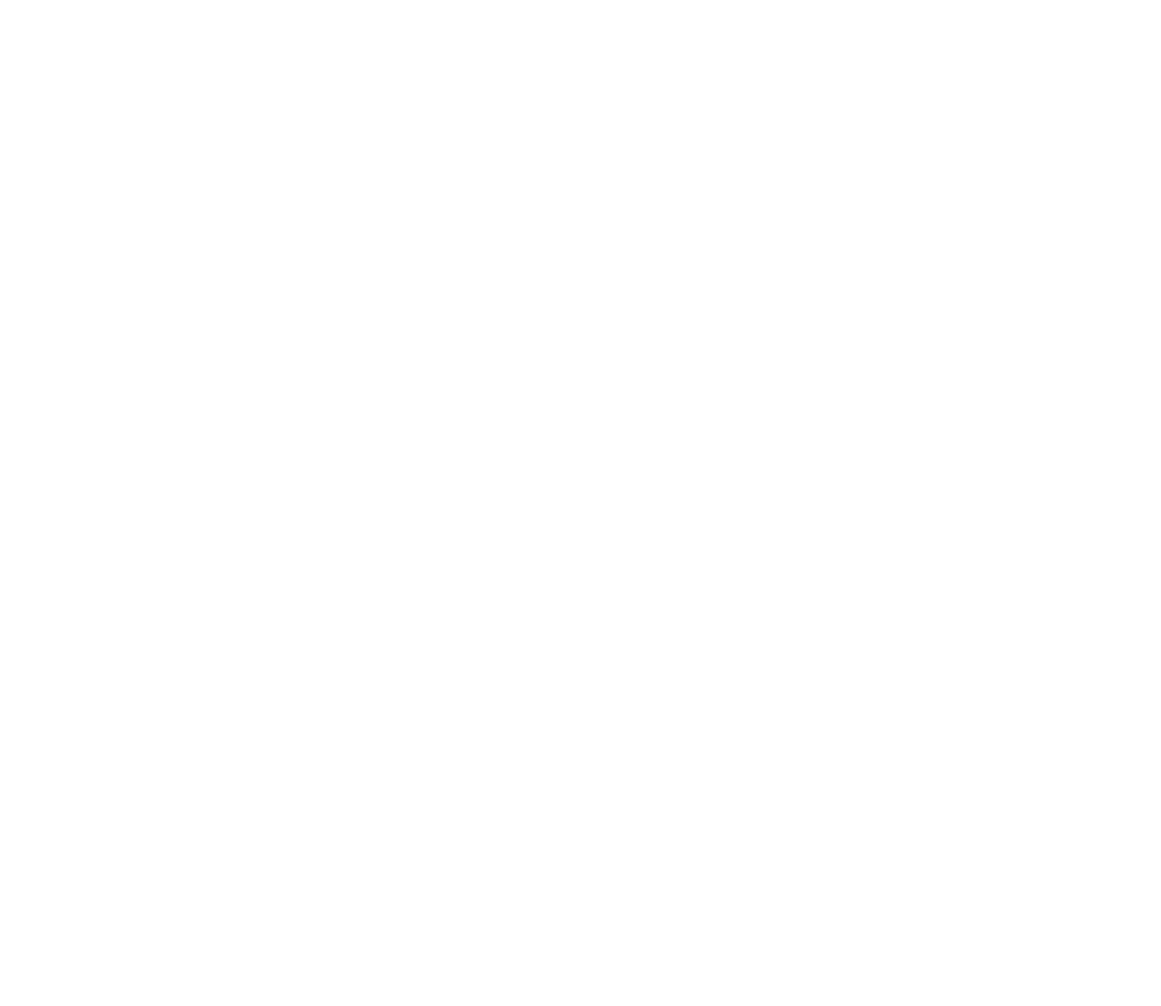 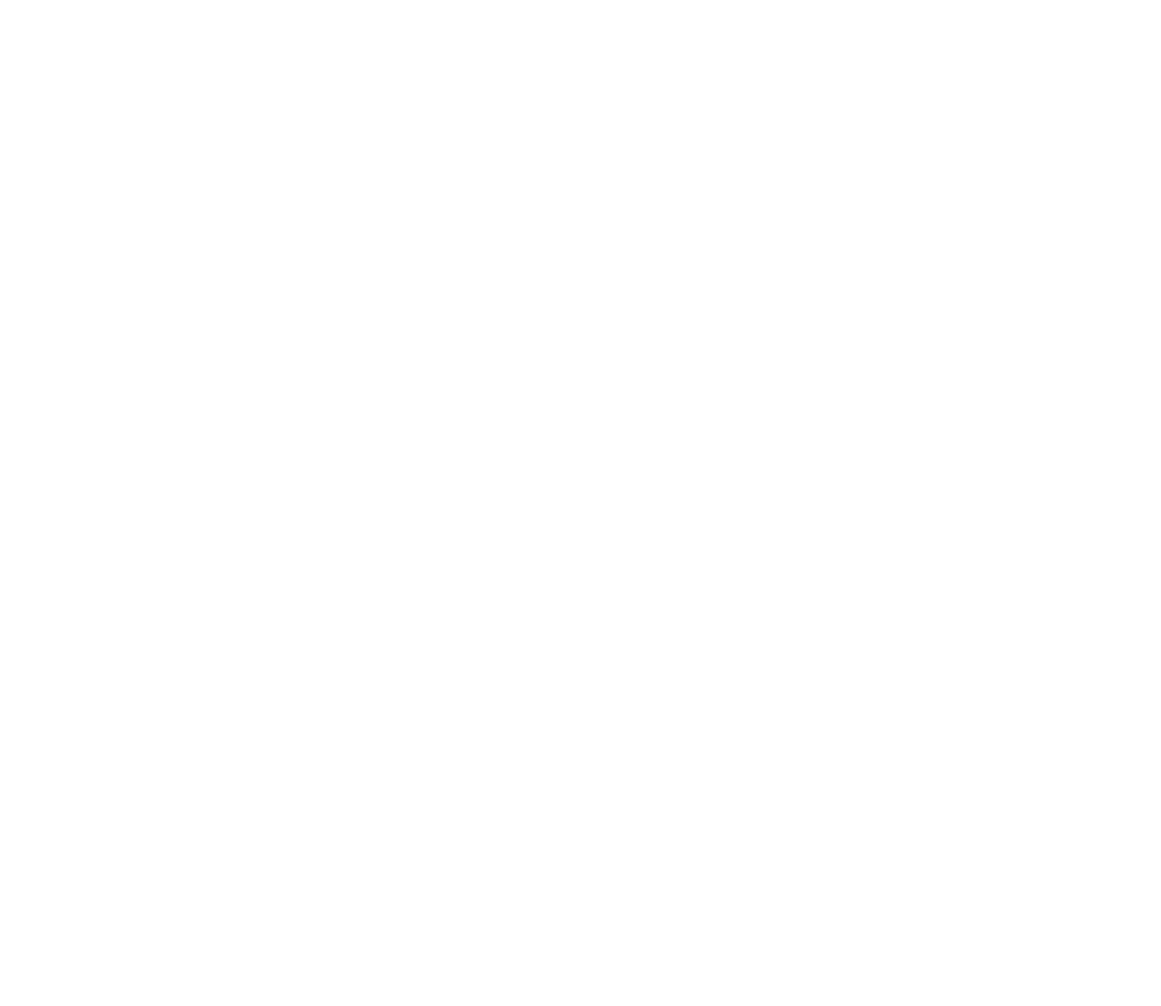 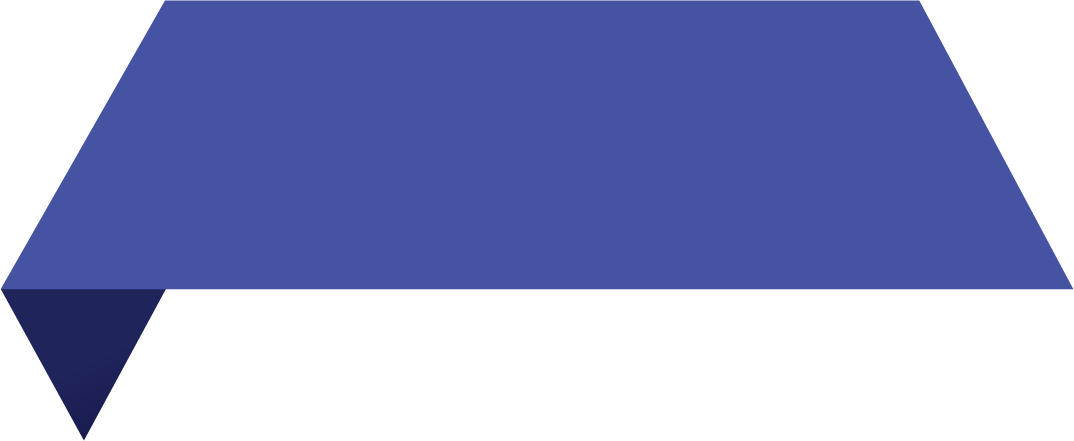 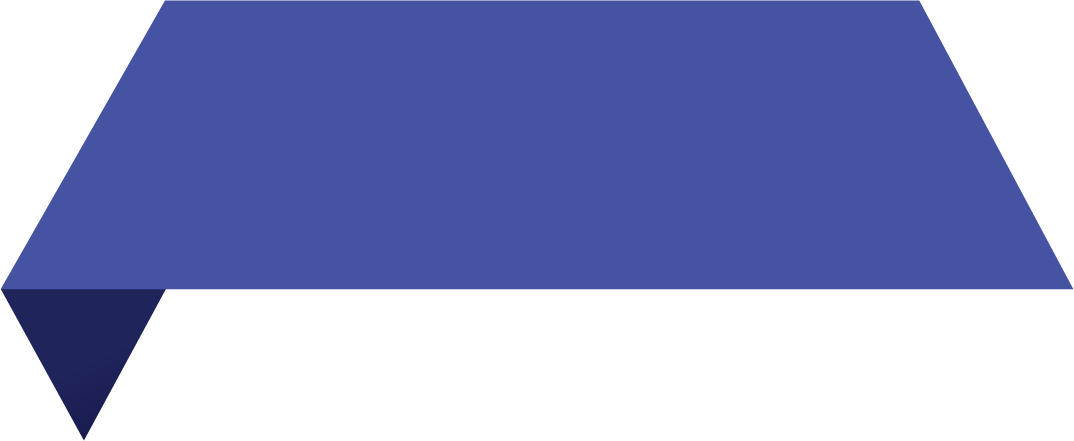 Add improtant devices into designated list
Settting SMTP service or Qmanager pairing
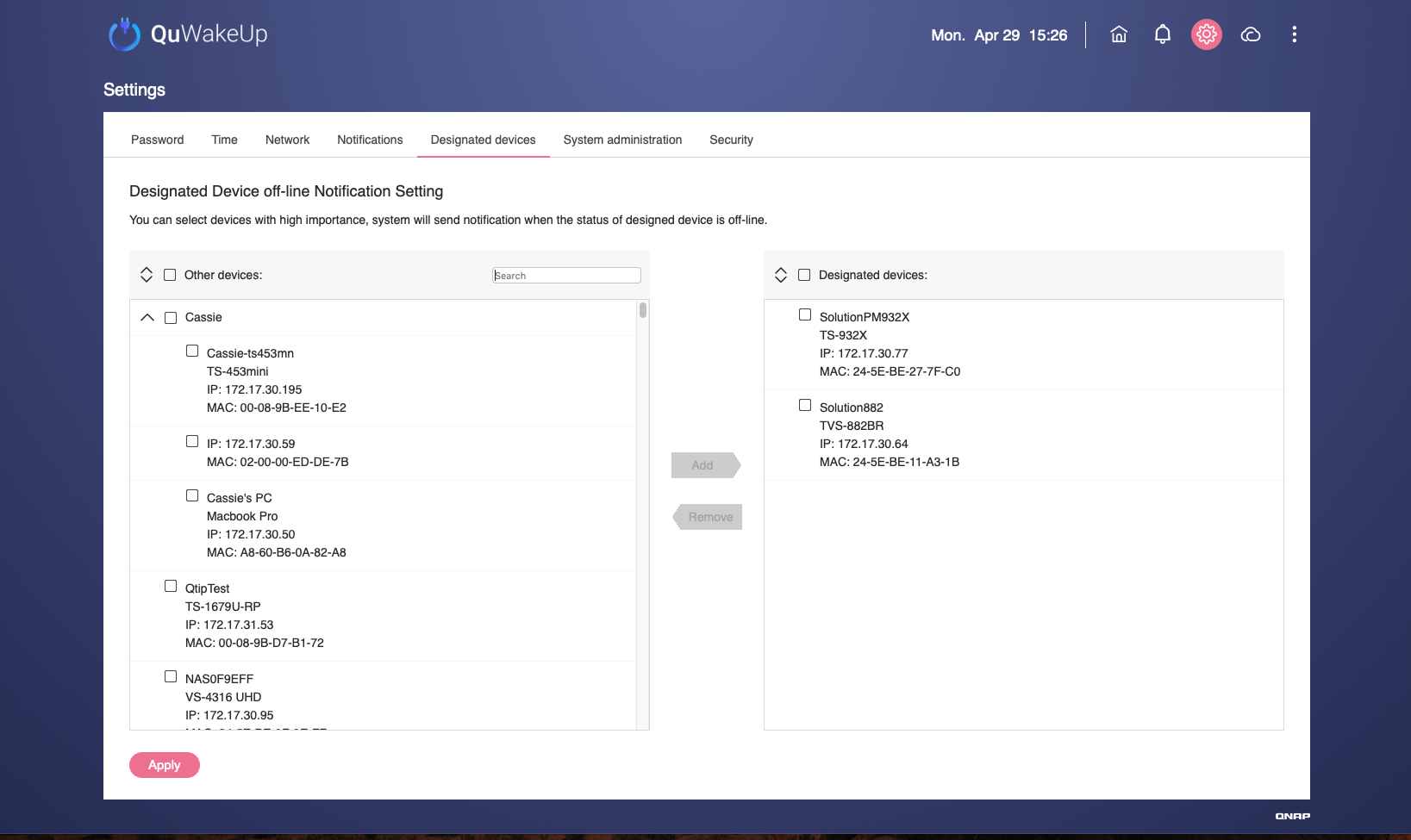 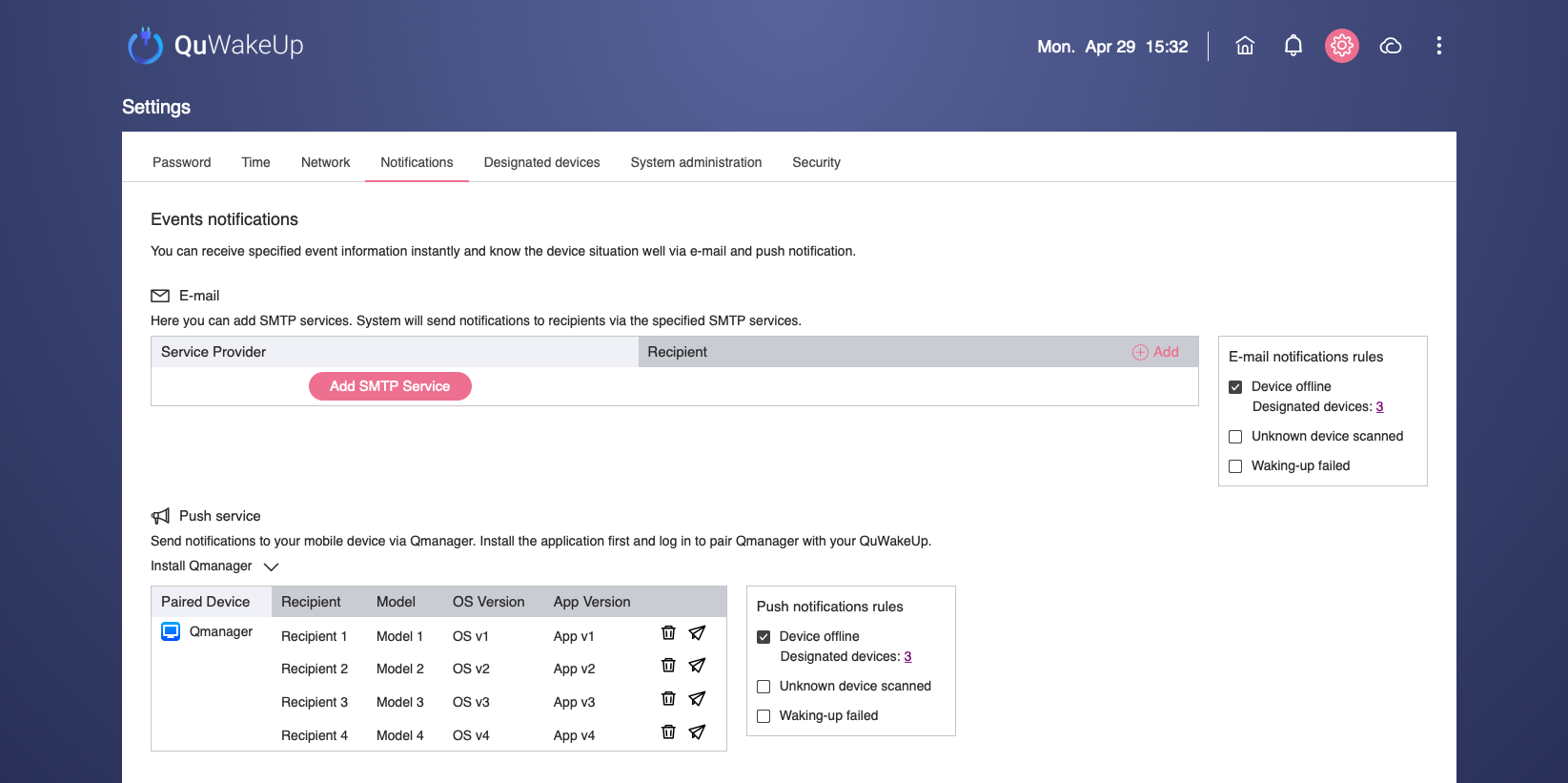 [Speaker Notes: But now... no worries with QuWakeUp
Automatically scan device connection status
Receive instant notification of disconnection via email or mobile device]
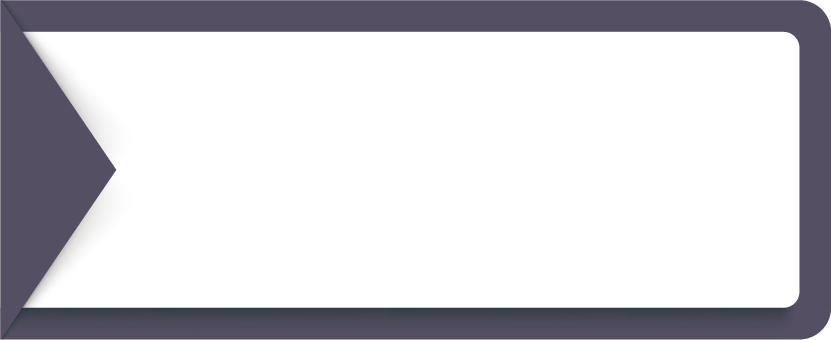 The Server Room Is Repaired.How To Restart After Power-on?
Situation 2
If you want to restart a large number of devices after the power was restored,
The only way you can do is to manually press the power buttons one by one.
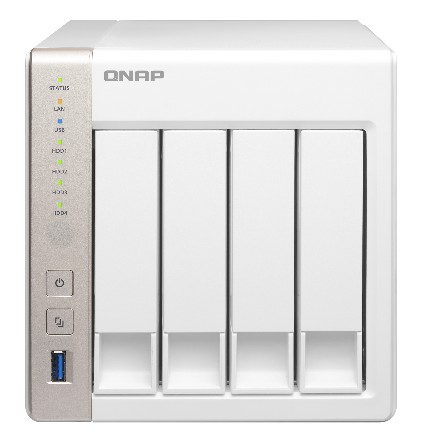 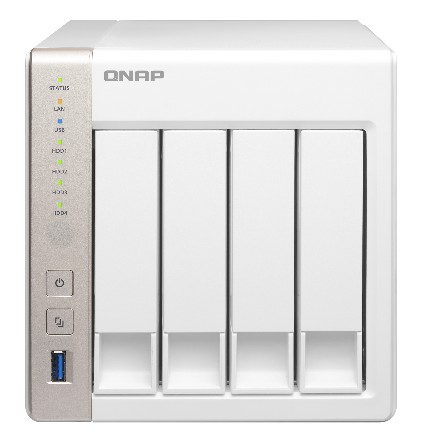 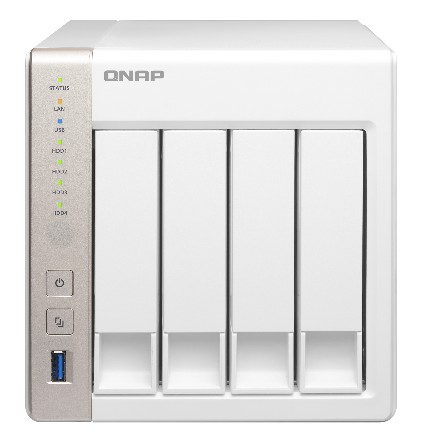 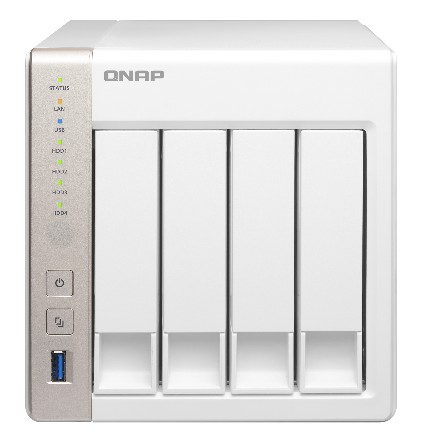 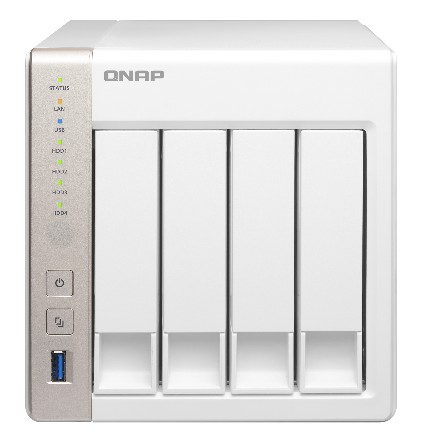 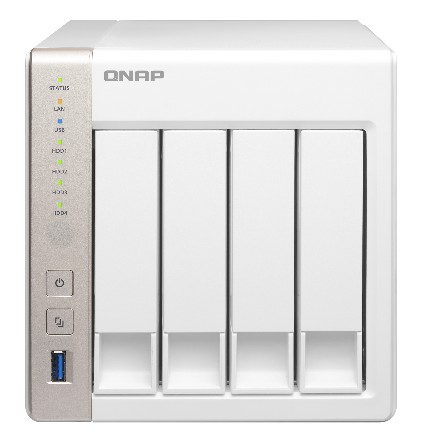 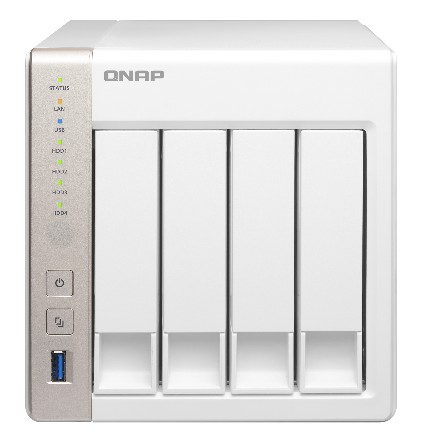 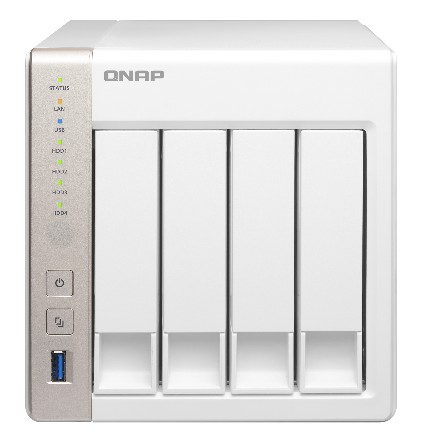 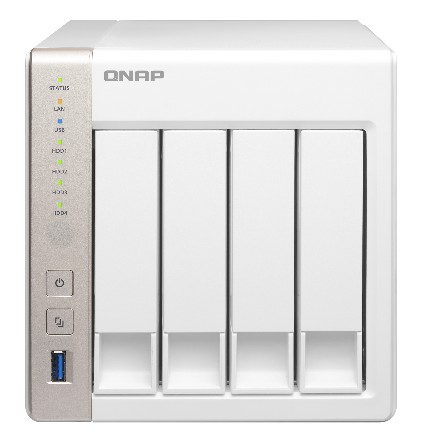 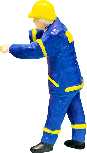 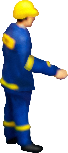 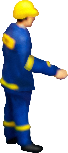 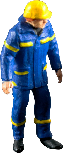 [Speaker Notes: The server room is powered off and repaired. How to restart after power-on?
 If you want to restart a large number of devices after the power is restored,
The only way you can do is personally press the power button on by one.]
With QuWake-Up Get It Easily Done.
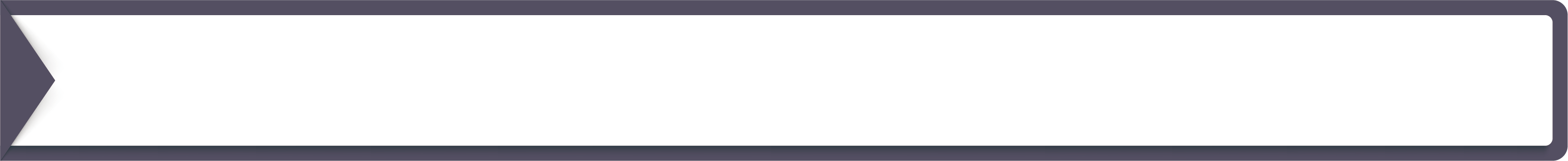 Scheduling is more efficient
It is set during working hours in advance. 
The devices have been working normally when you go to work on Monday!
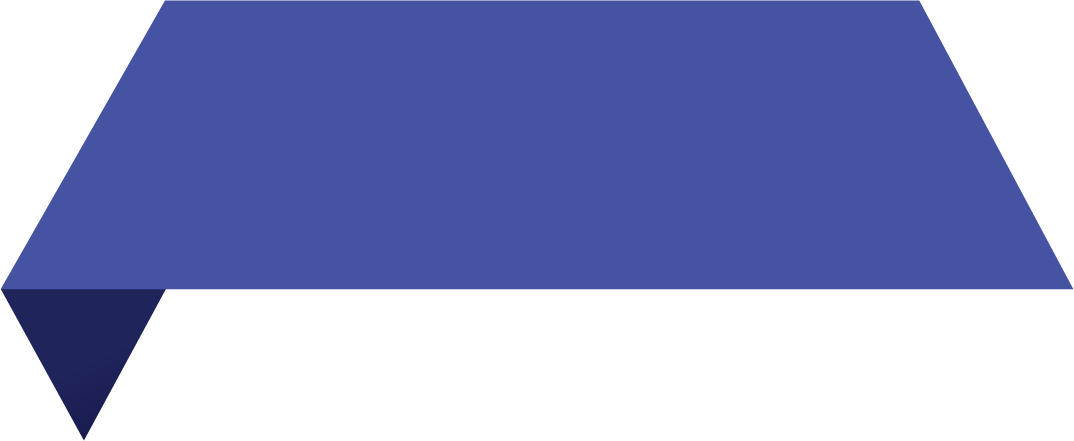 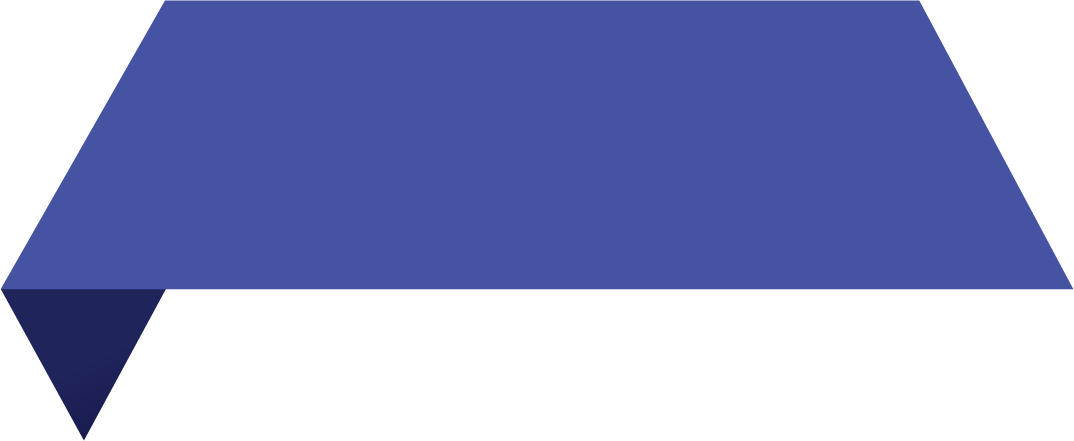 Check multiple devices
Schedule a wake-up rule
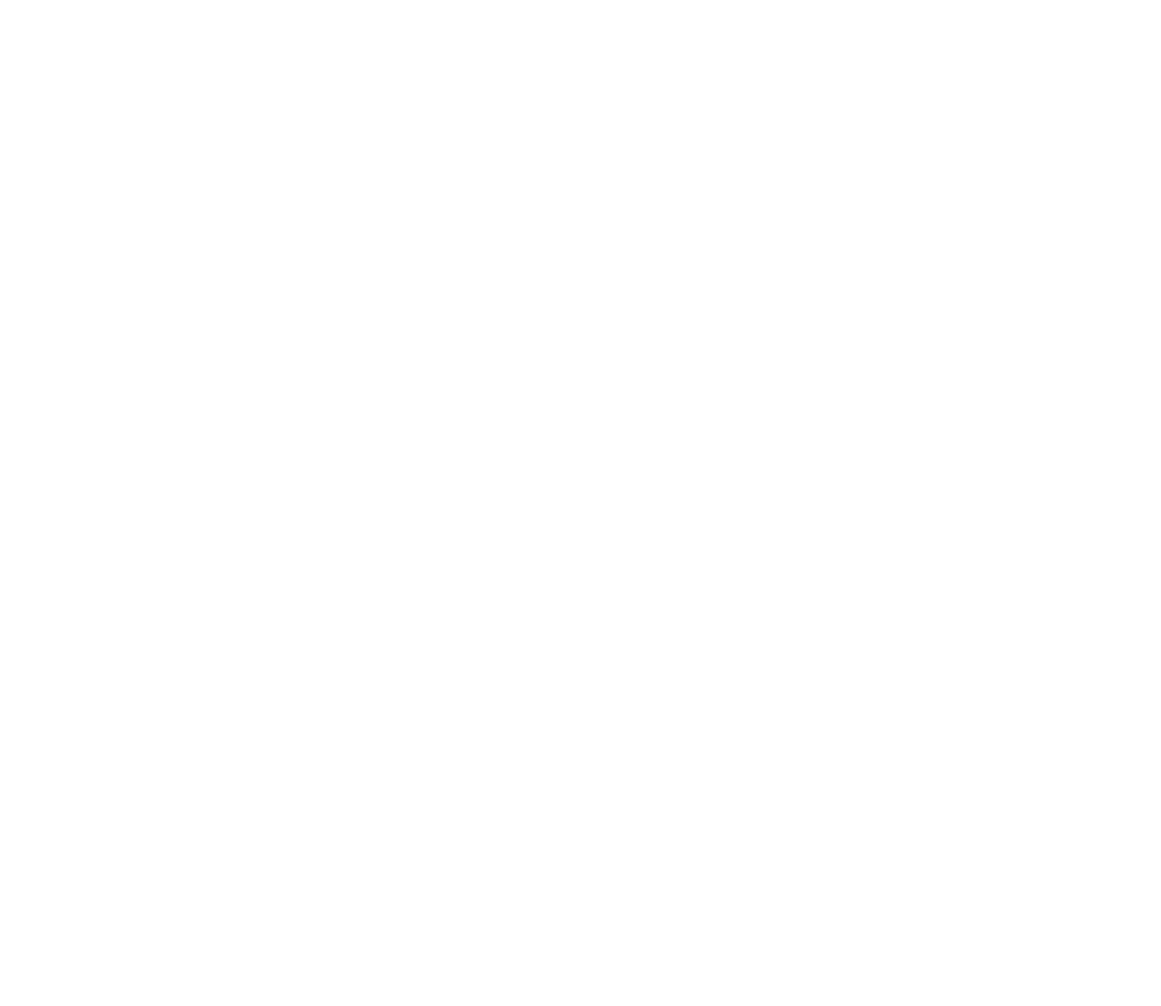 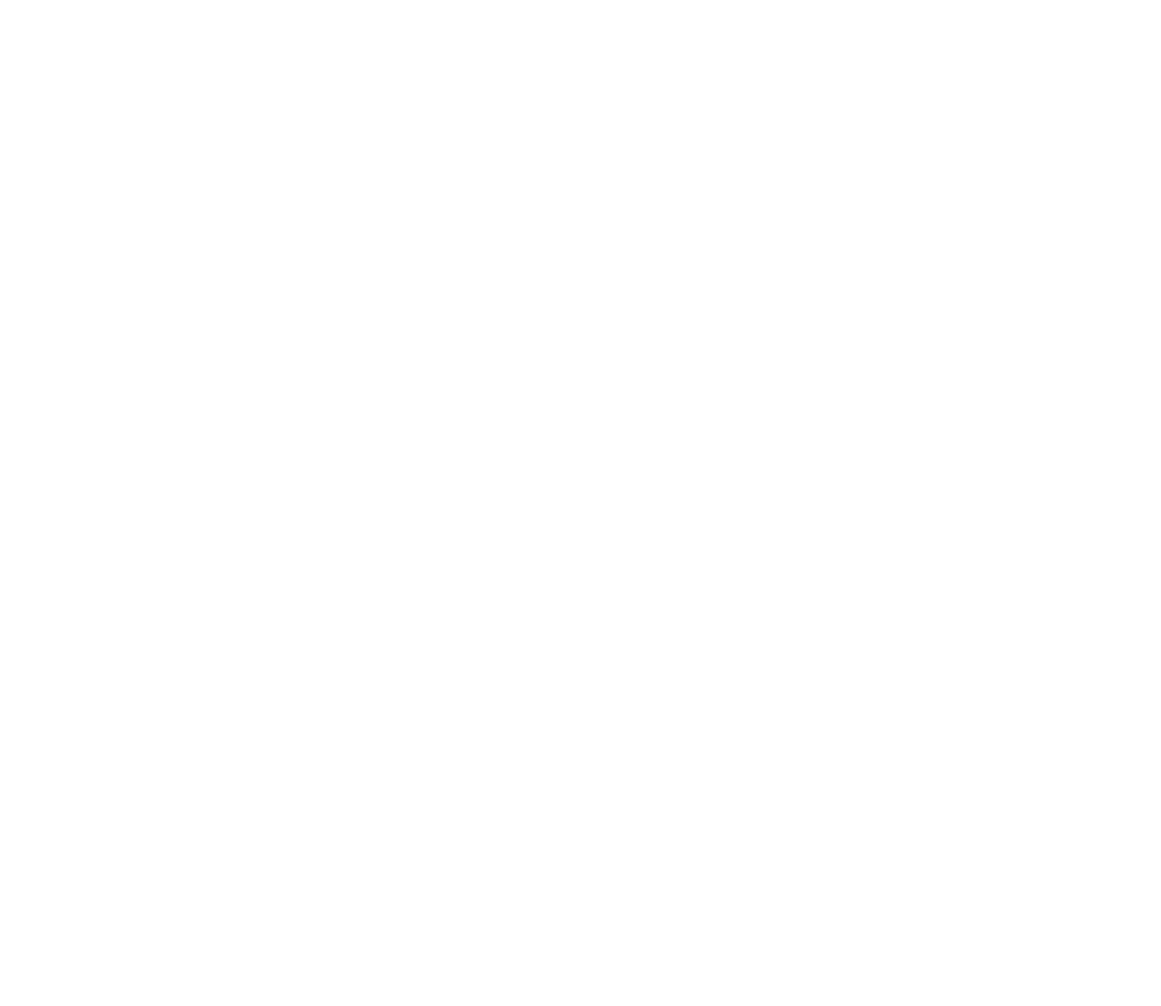 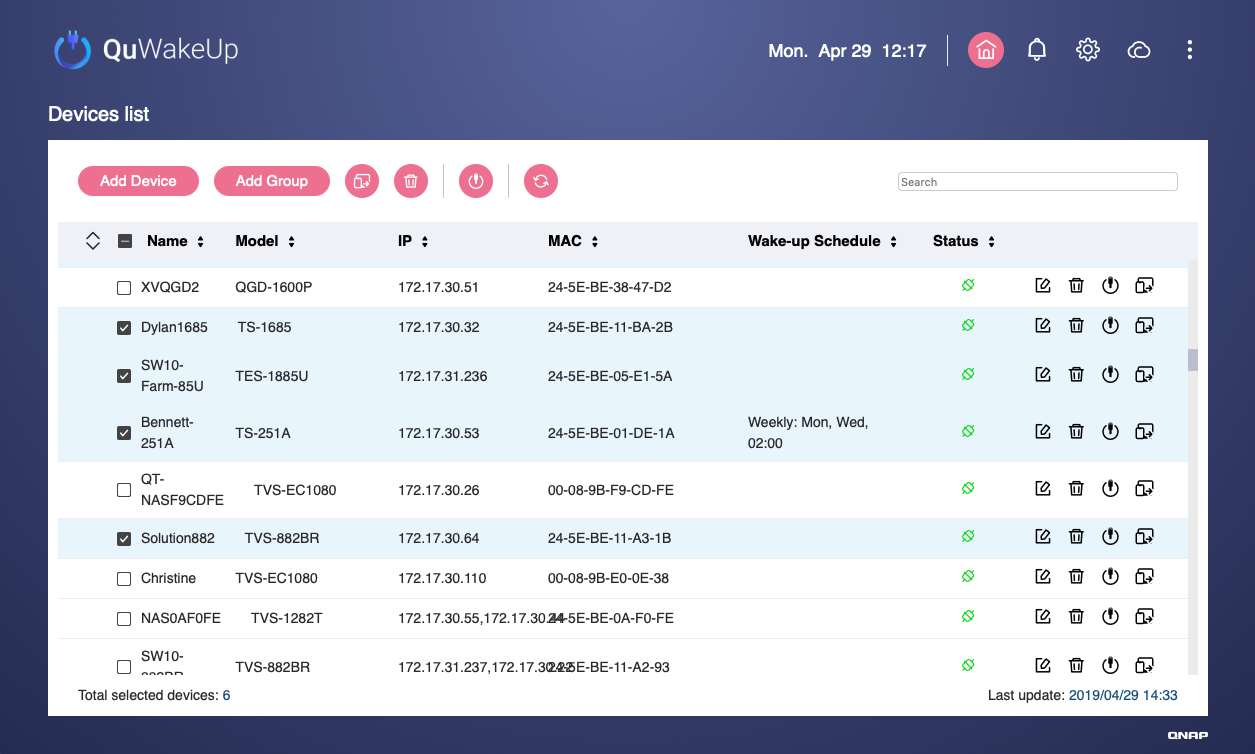 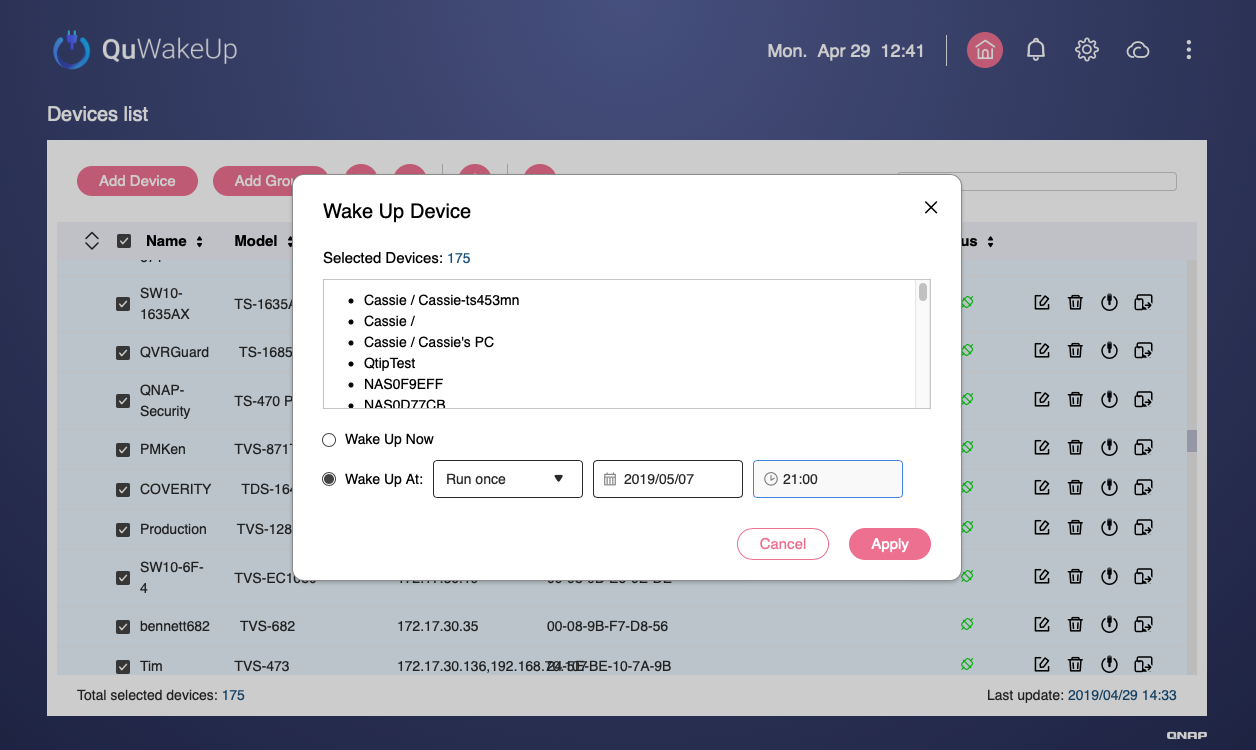 [Speaker Notes: But now...QuWakeUp get it done easily.
It is set during working hours in advance. 
The devices have been working normally when you go to work on Monday!

Prior schedule is not flustered
Be prepared for the worst.]
Your Best Choice
Copyright © 2019 QNAP Systems, Inc. All rights reserved. QNAP® and other names of QNAP Products are proprietary marks or registered trademarks of QNAP Systems, Inc. Other products and company names mentioned herein are trademarks of their respective holders.
[Speaker Notes: The hand-writing words, nickname for product:
WOL/WOW Helper]